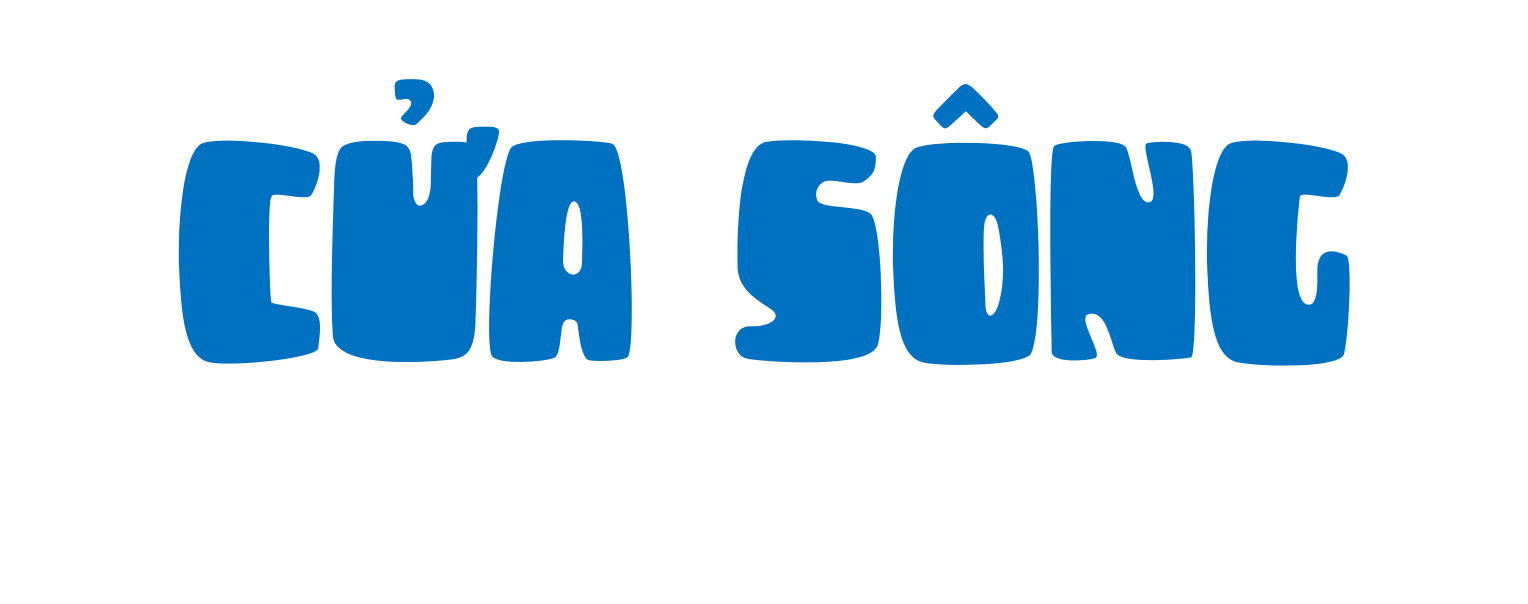 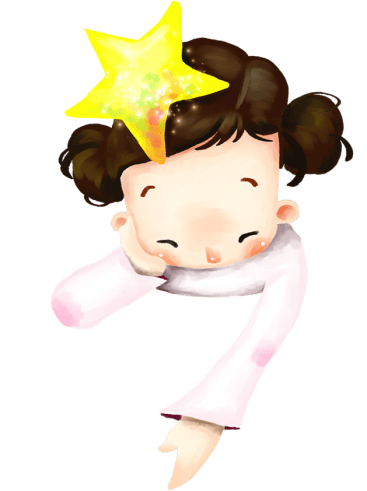 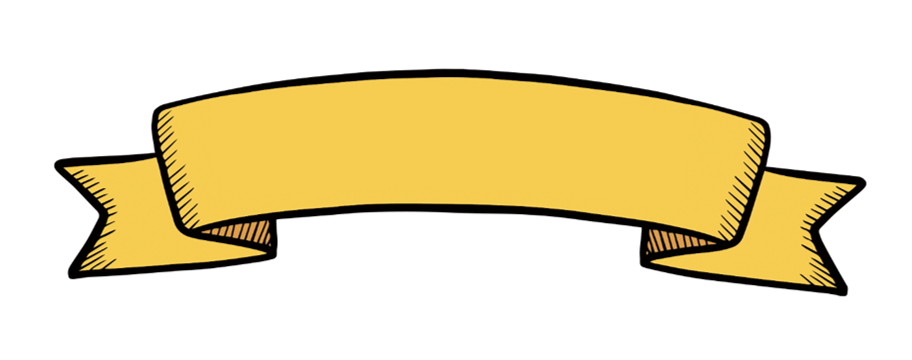 Quang Huy
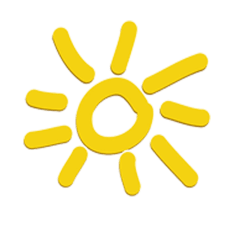 Đọc đúng, trôi chảy; đọc diễn cảm bài đọc.
Trình bày được nội dung, ý nghĩa bài đọc.
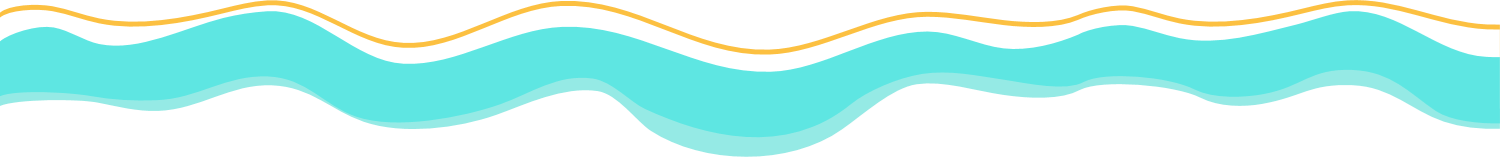 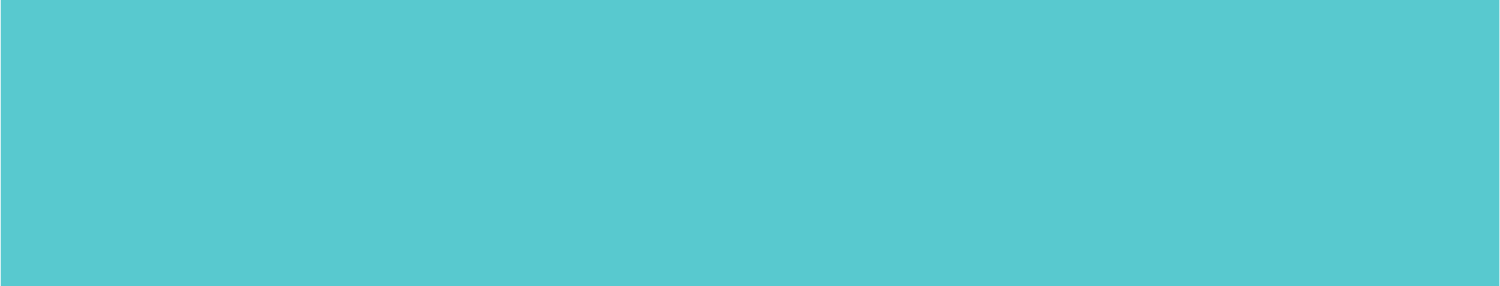 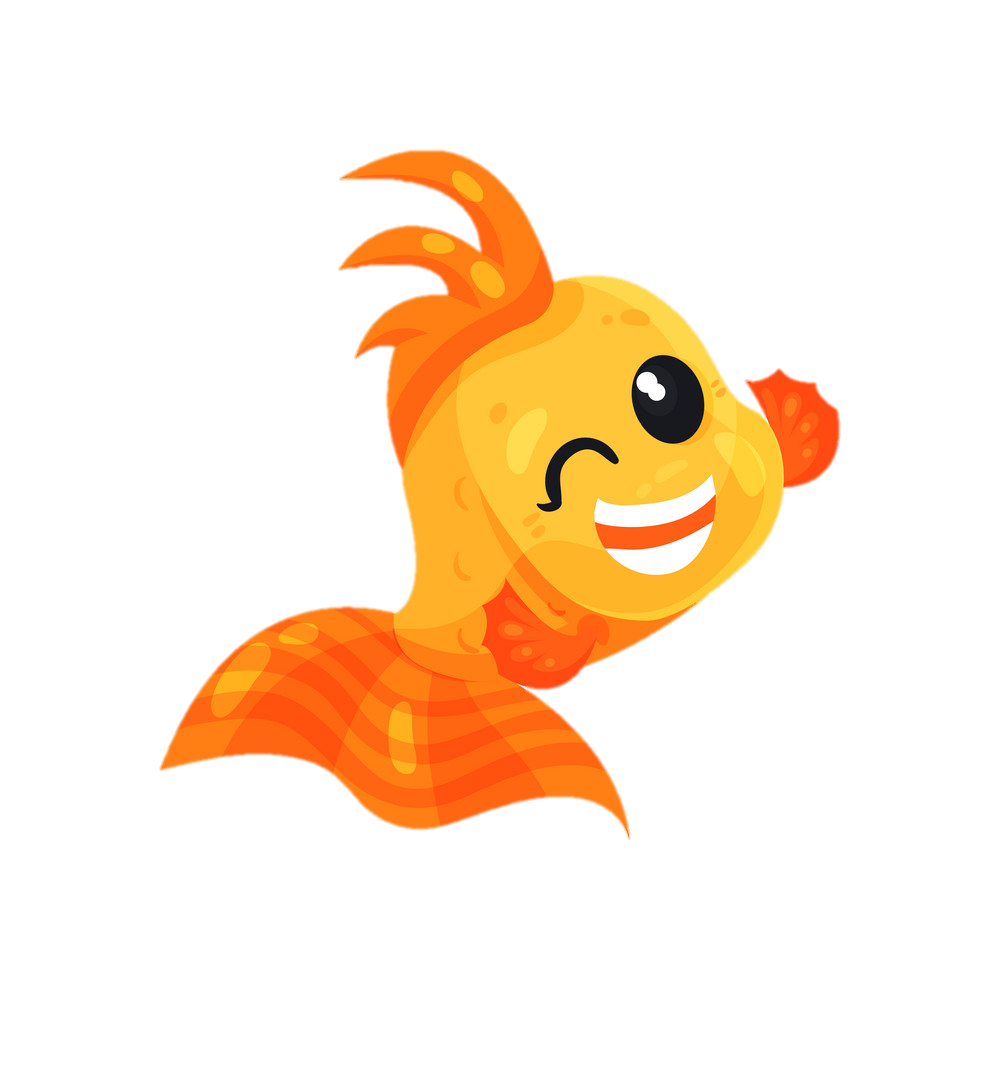 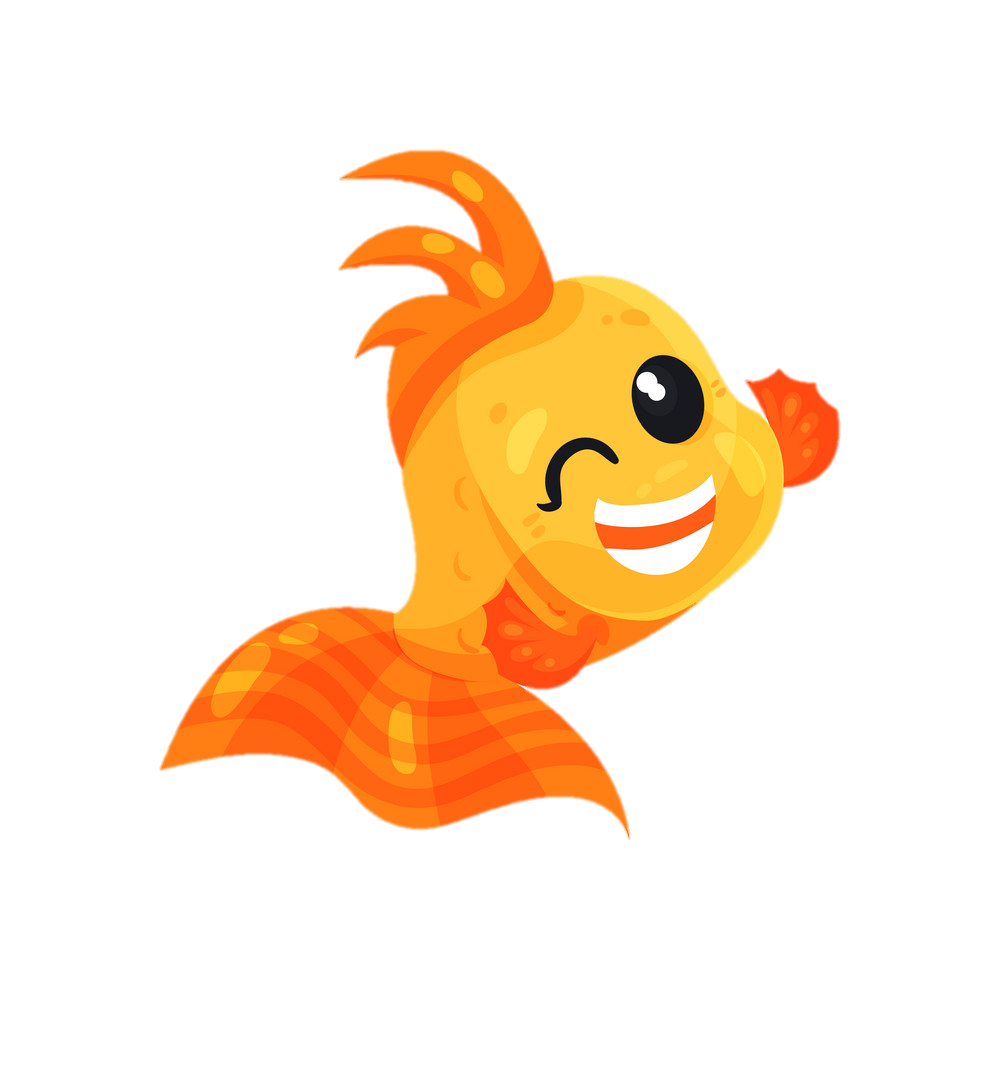 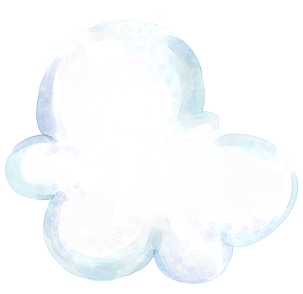 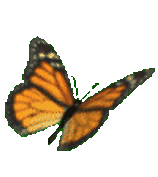 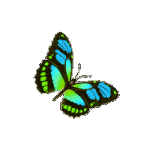 Mục tiêu
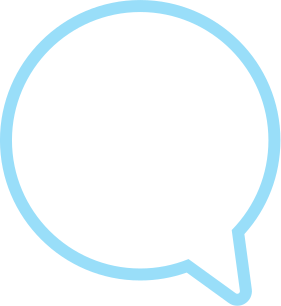 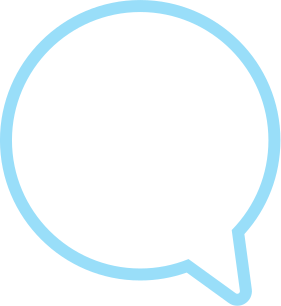 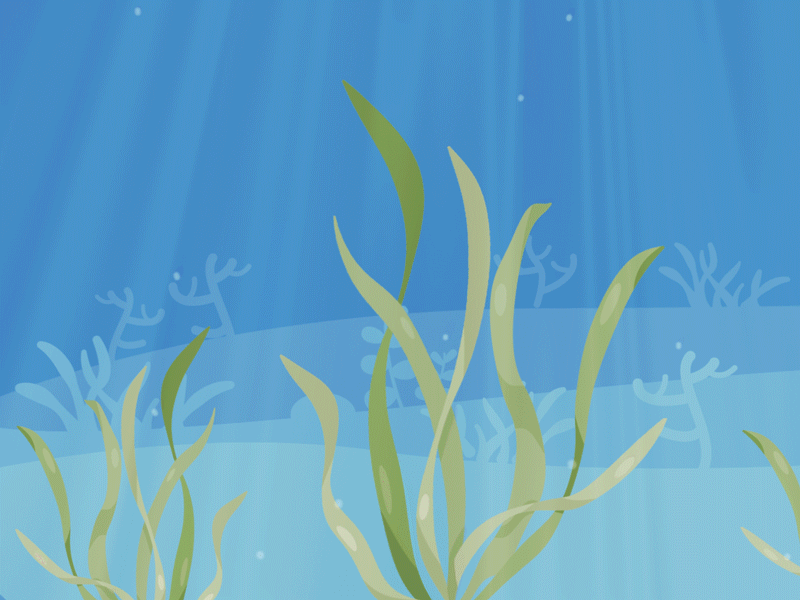 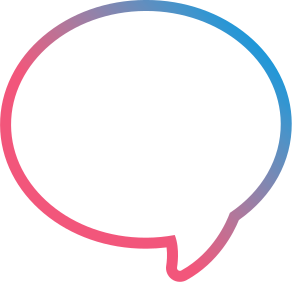 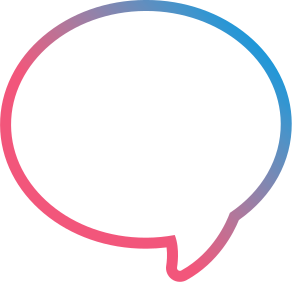 Chị Cá Đối đã đẻ những chú cá con xinh xắn. Cậu có muốn cùng tớ đi thăm chị ấy không?
Có chuyện gì mà cậu vui vậy?
Ý kiến hay đấy! 
Cho tớ đi với cậu nhé!
Hay mình nhờ các bạn lớp 5 rủ thêm các bạn khác dưới sông bằng cách trả lời câu hỏi bài cũ nhé!
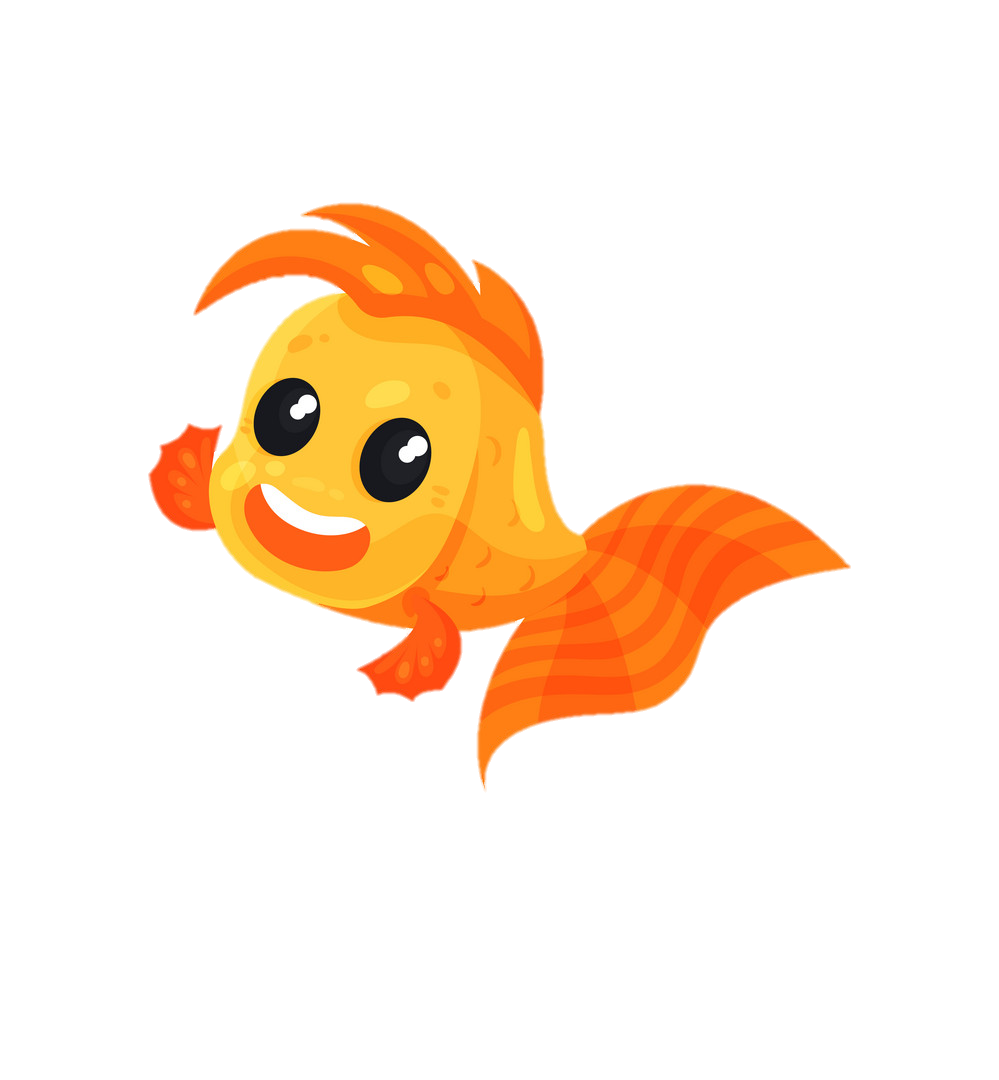 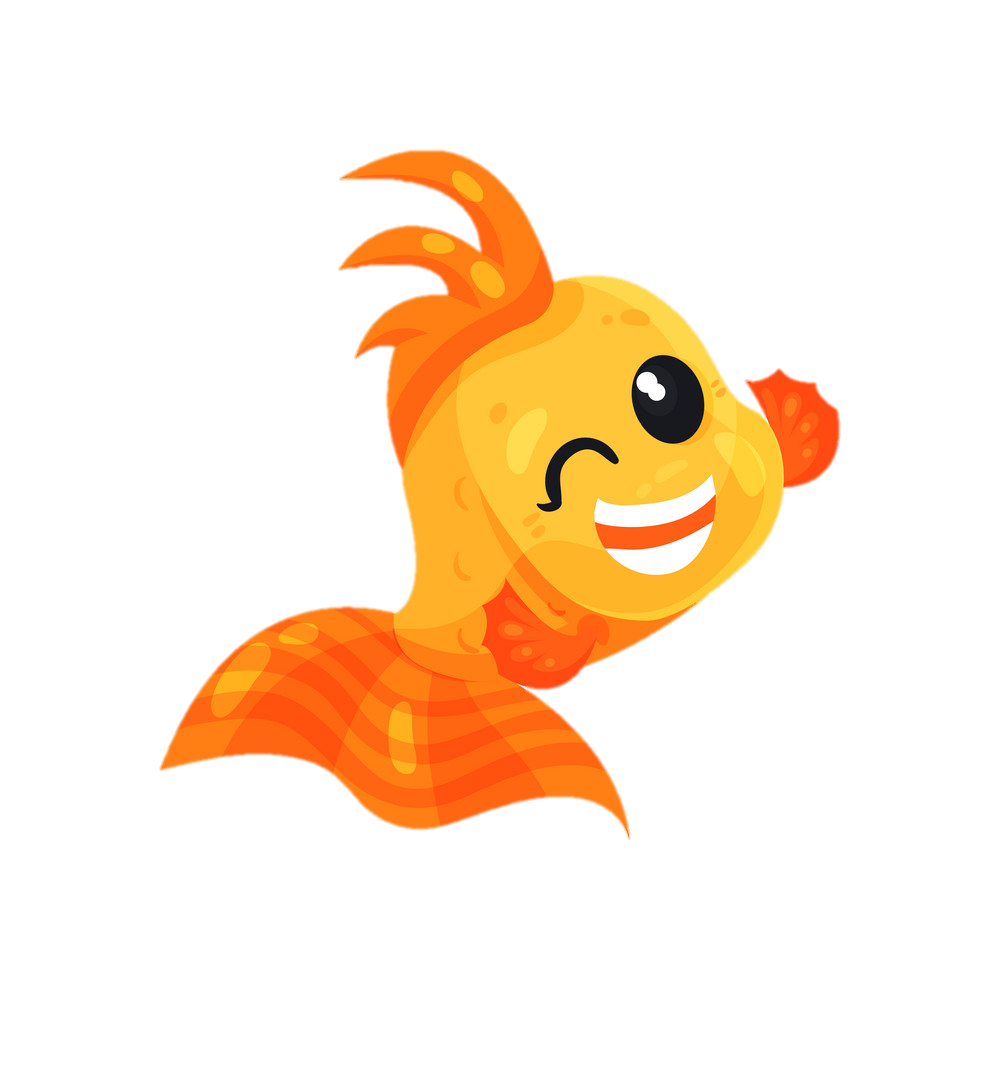 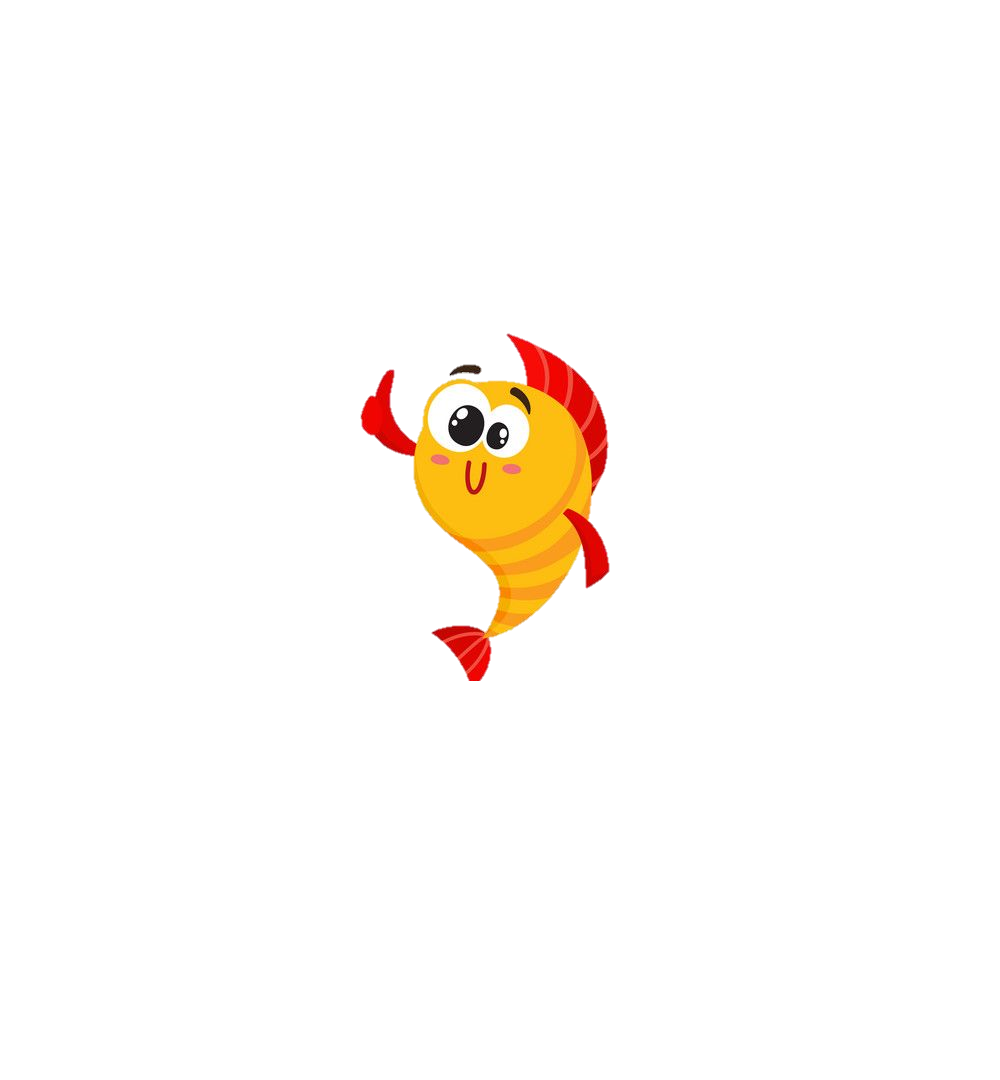 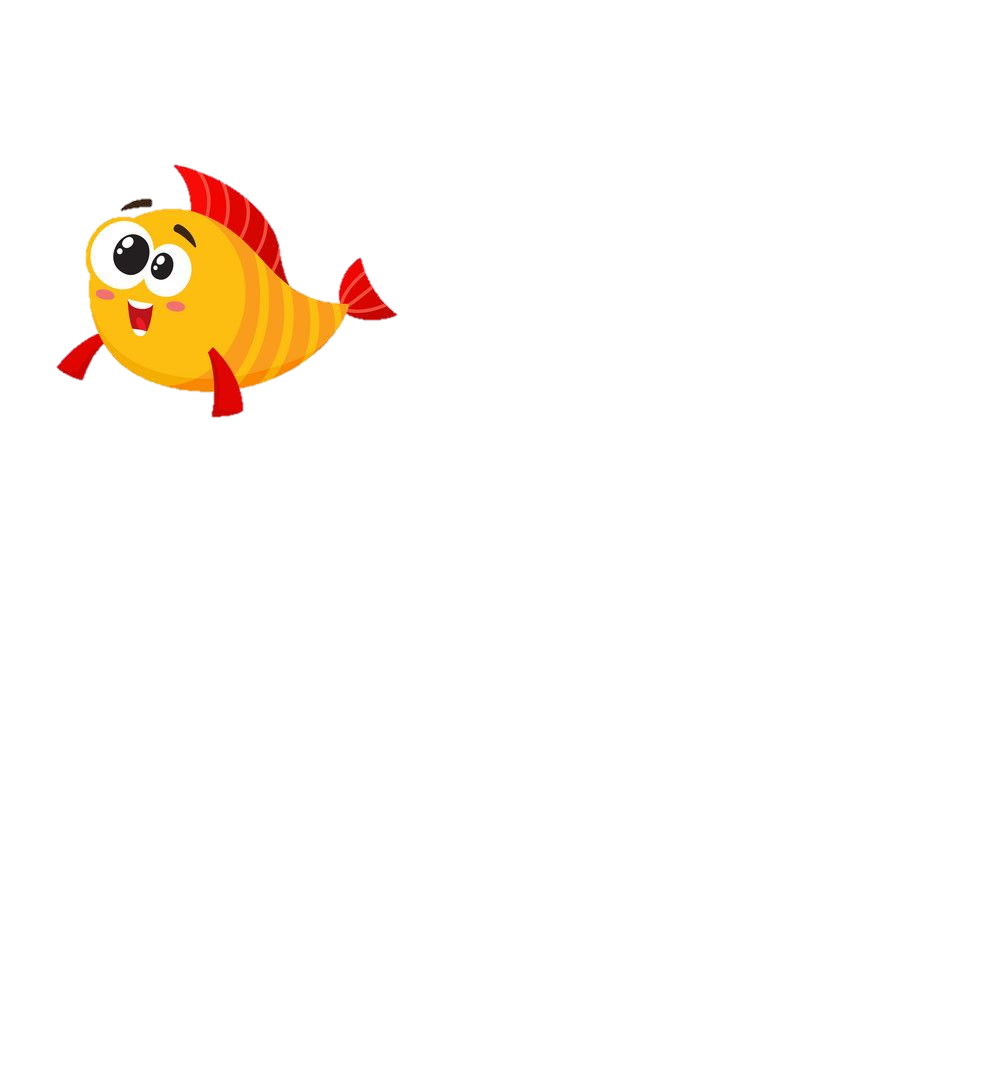 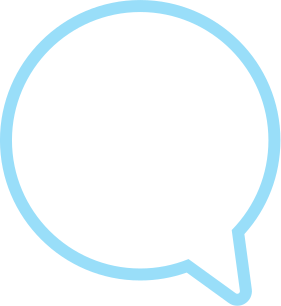 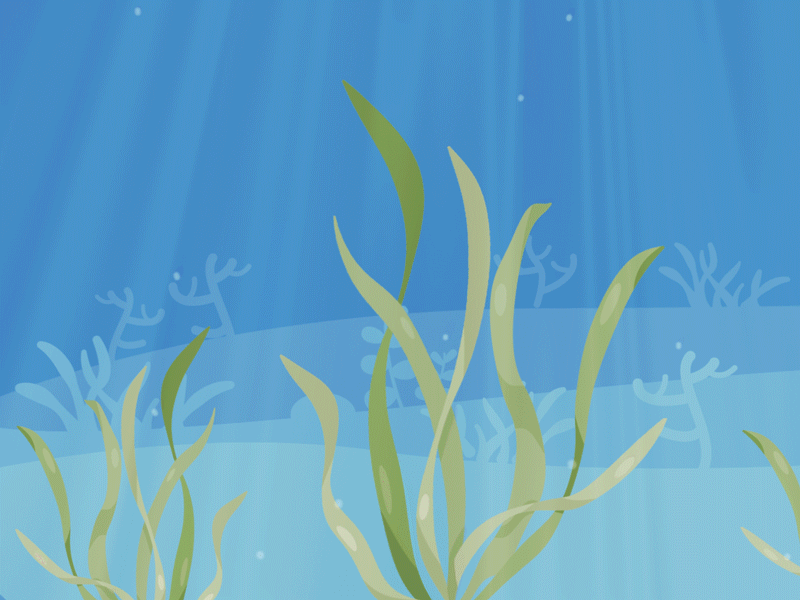 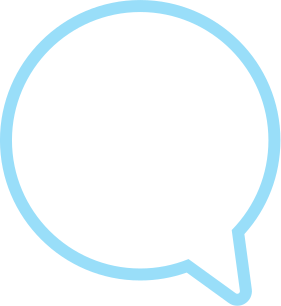 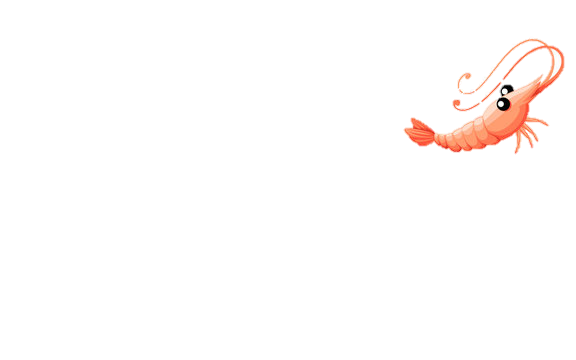 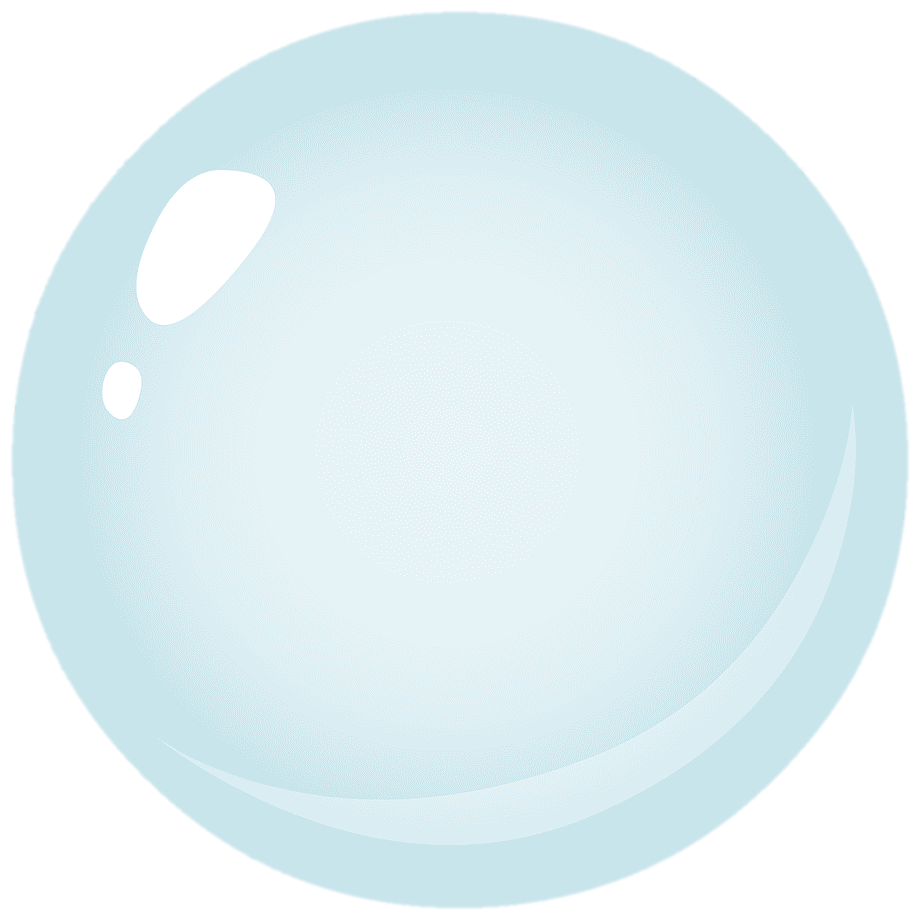 Các bạn hãy giúp chúng mình rủ thêm những bạn sau nhé!
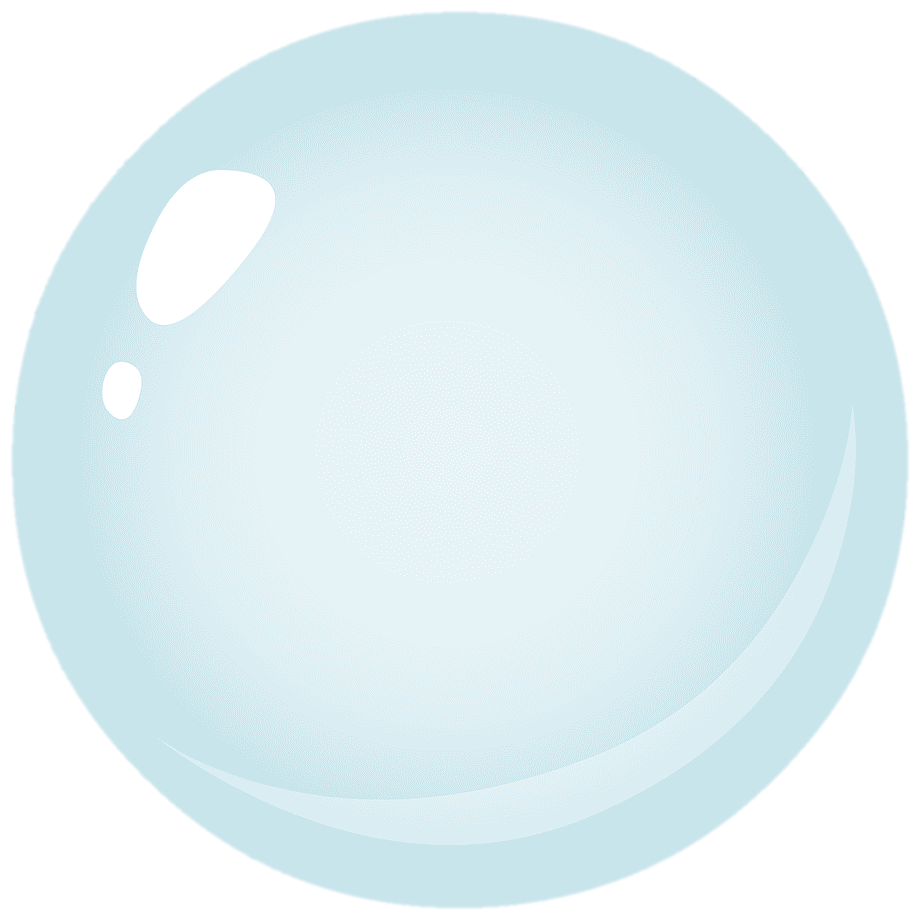 Chúng mình cùng lên đường thôi!
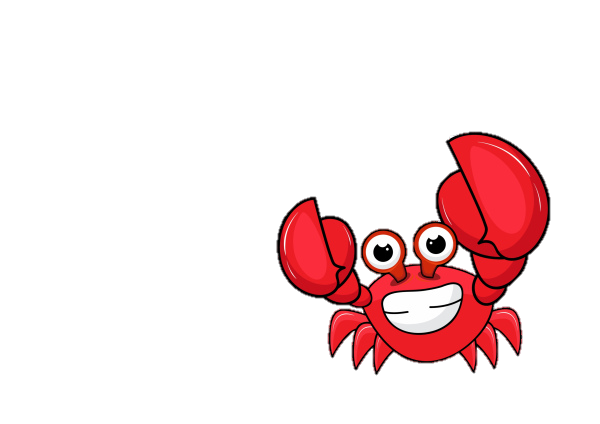 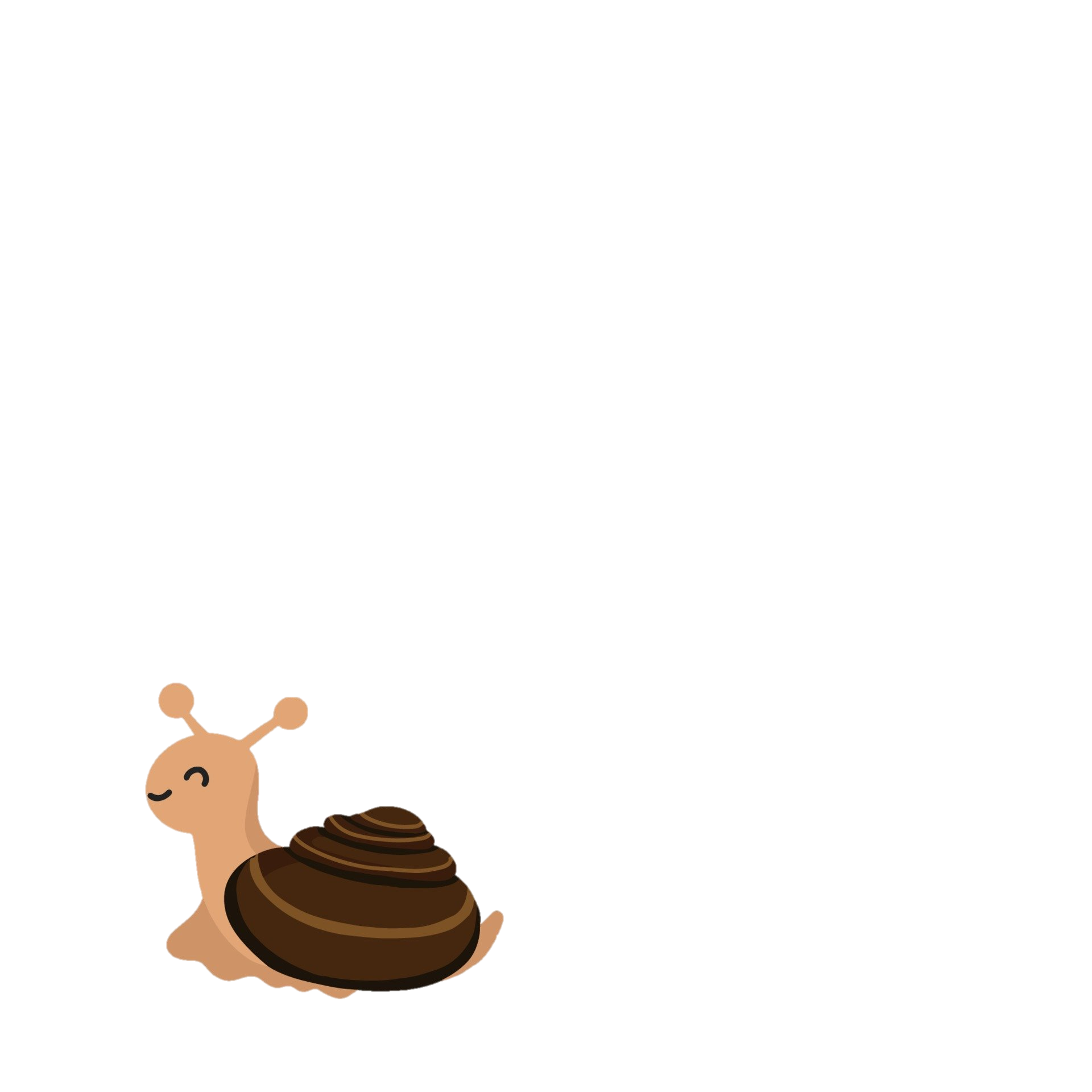 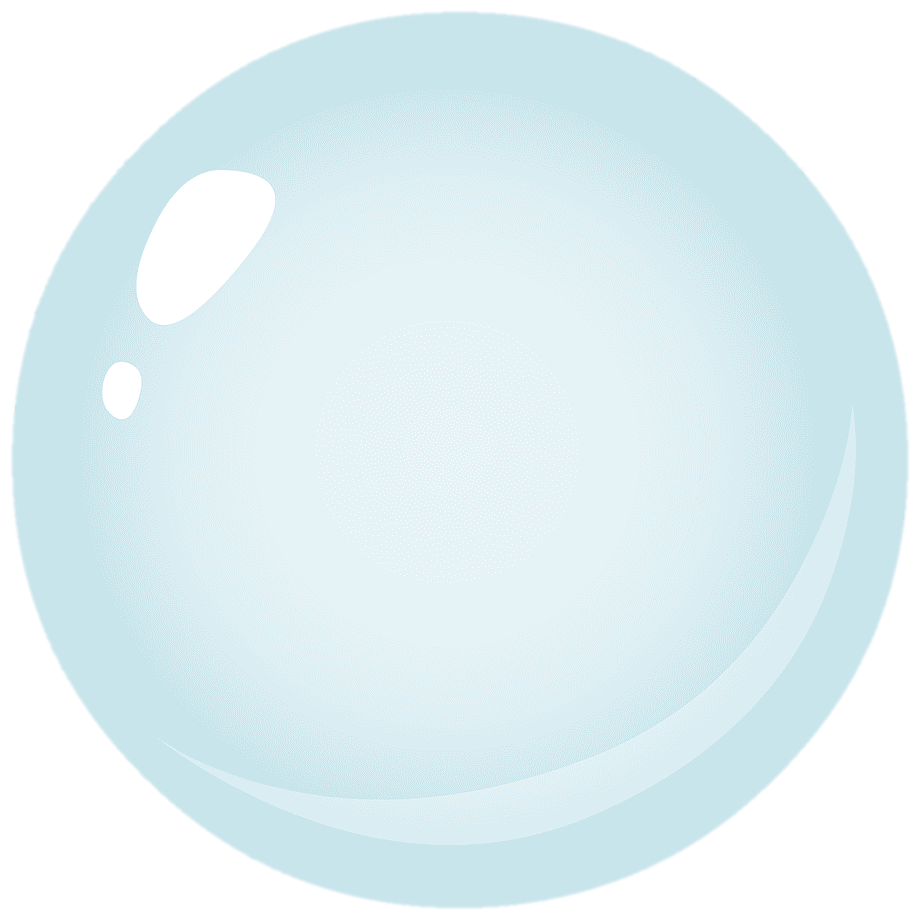 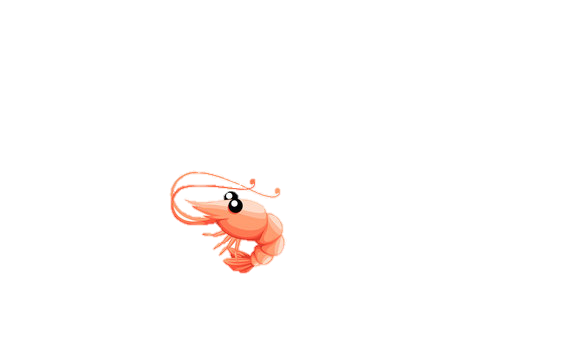 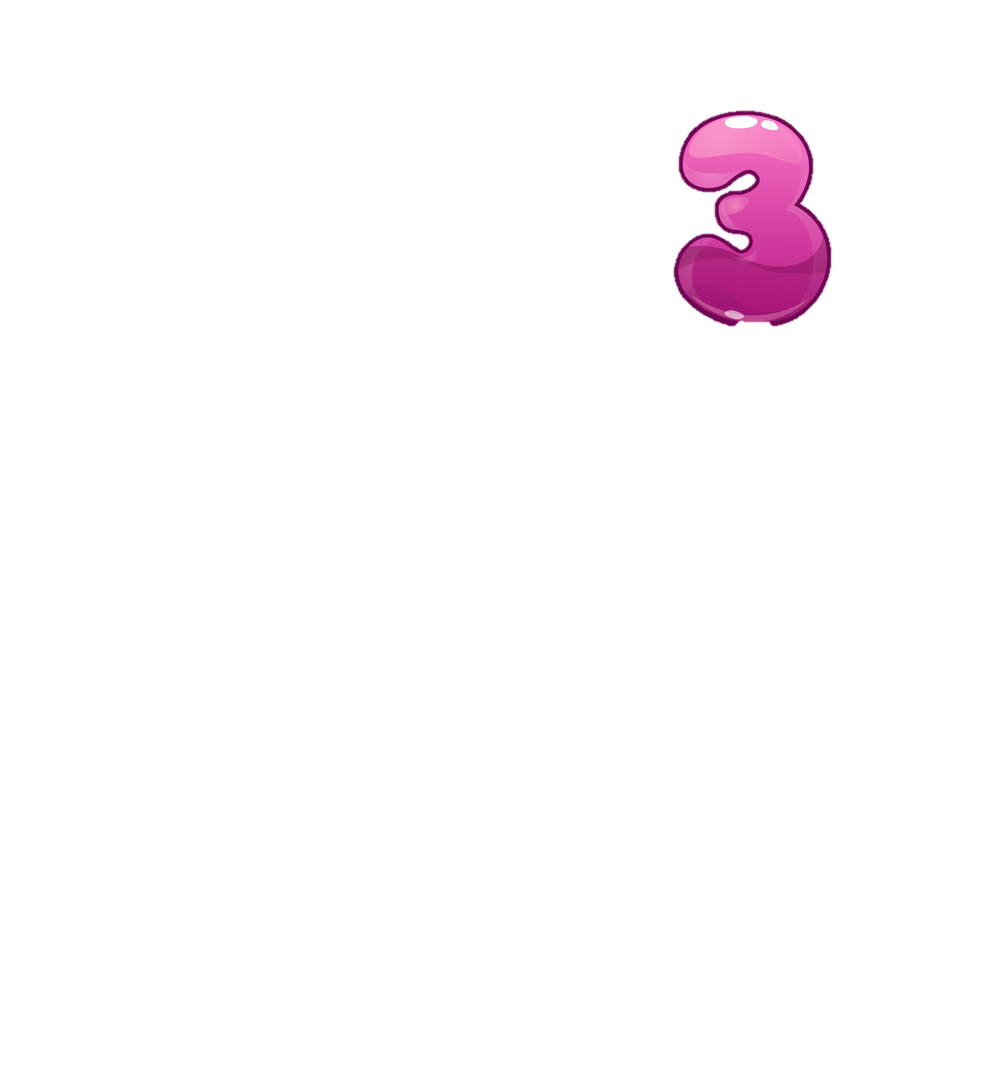 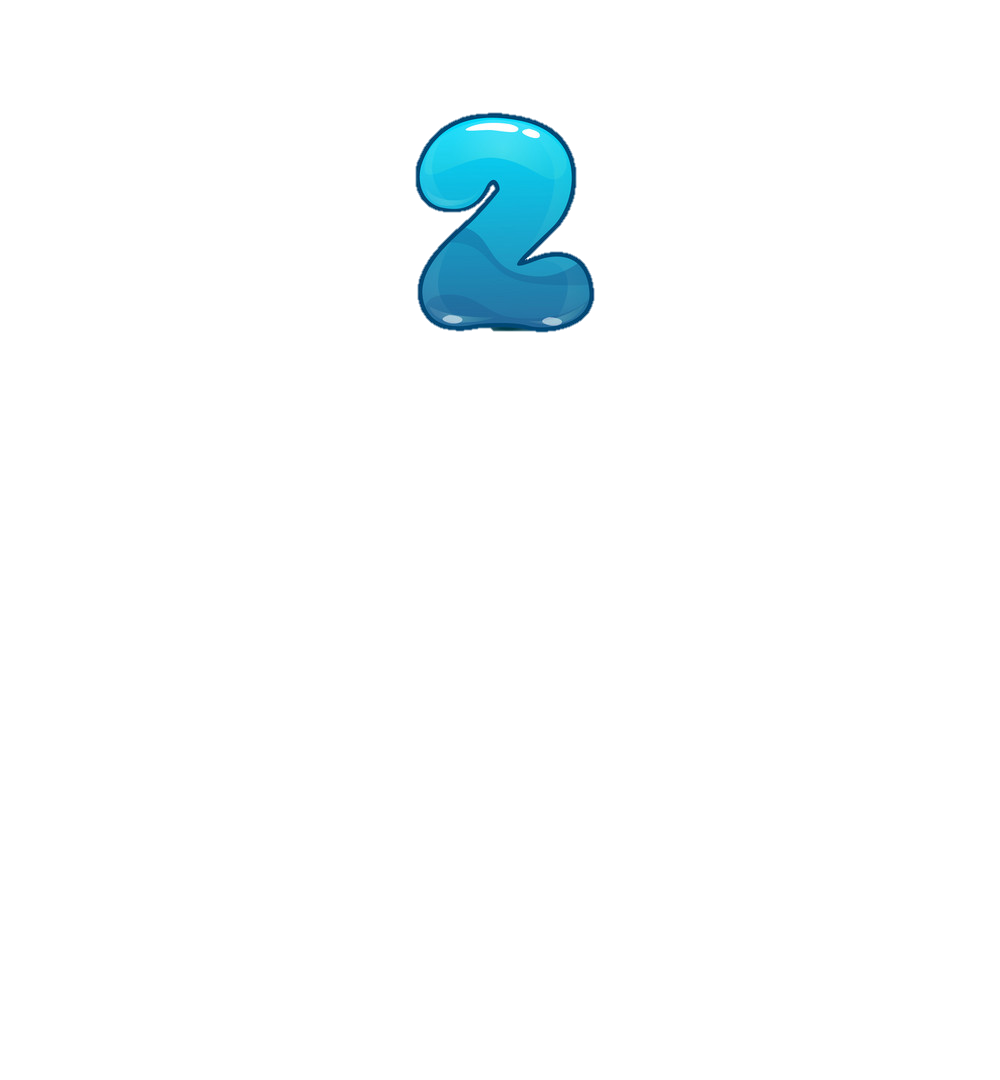 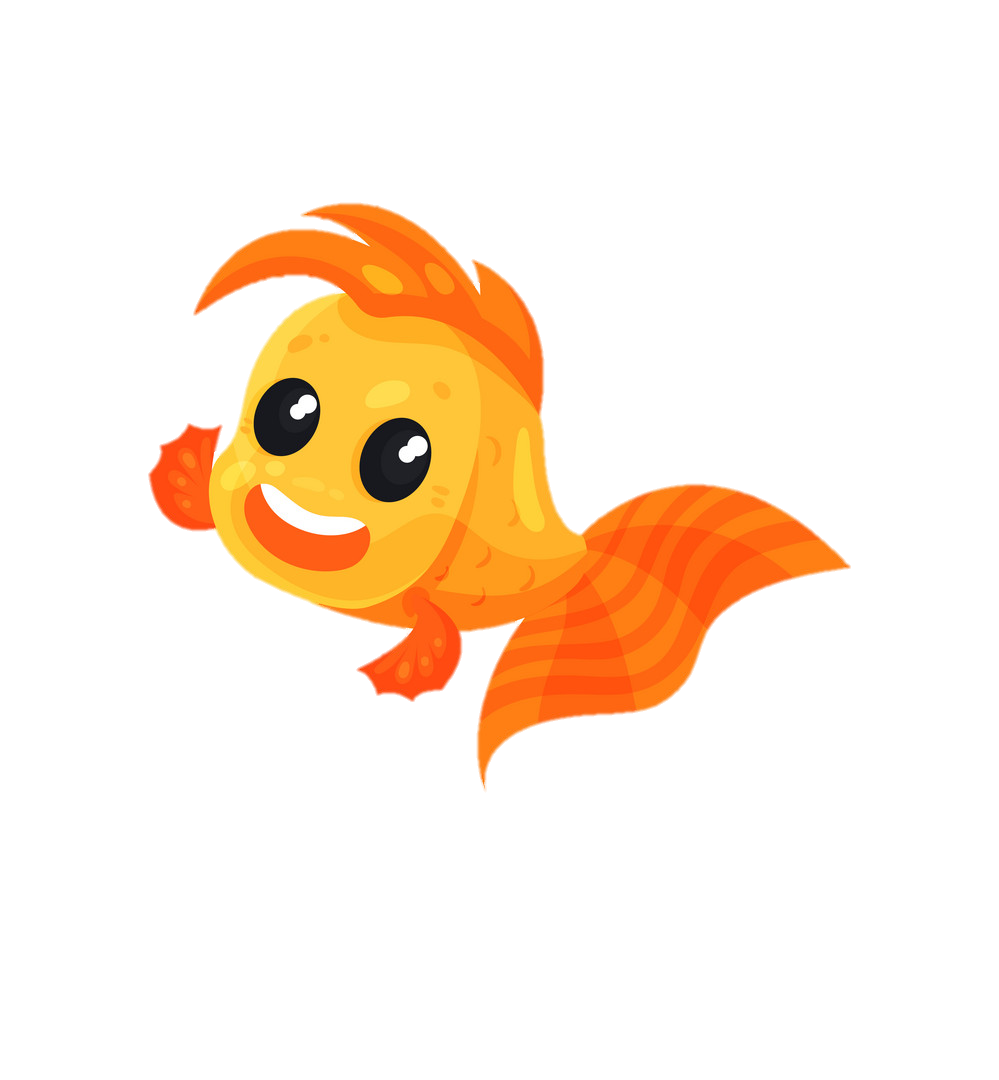 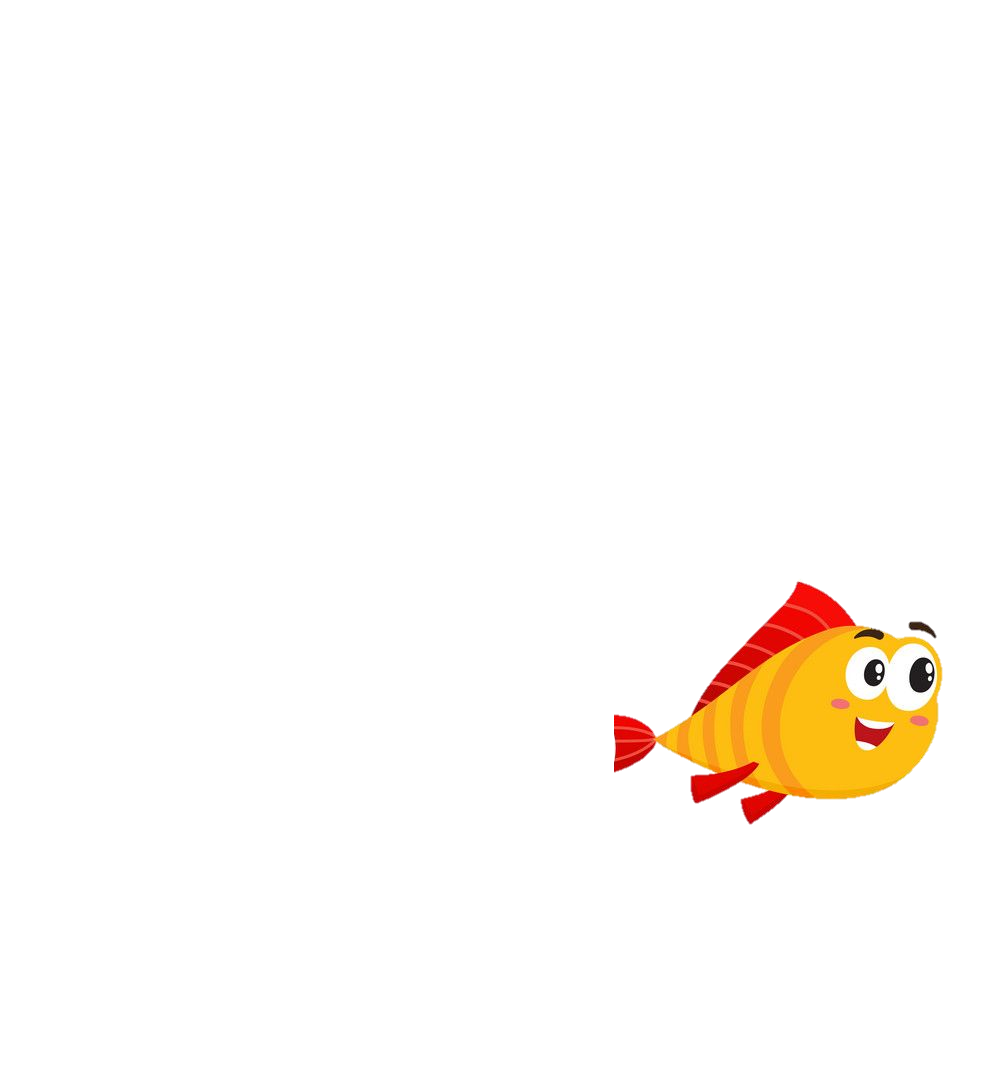 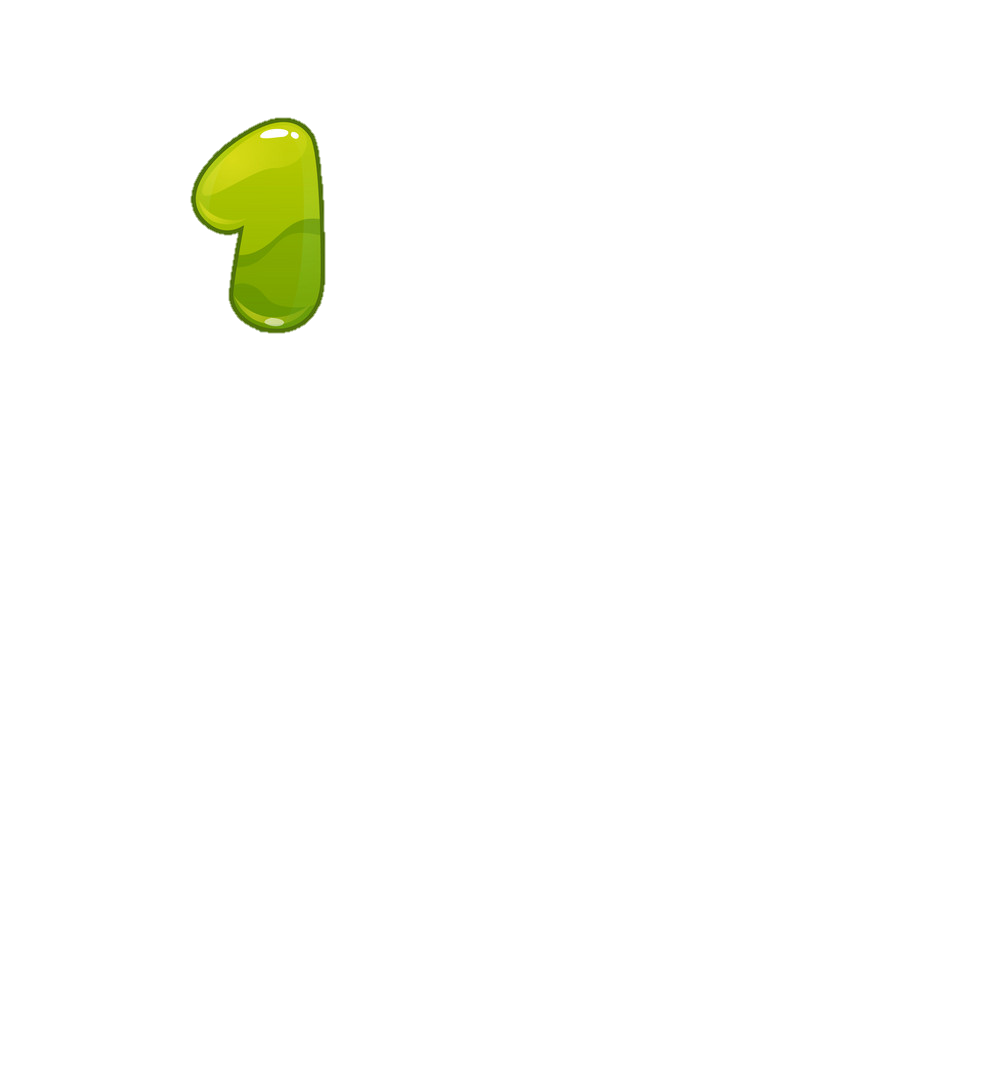 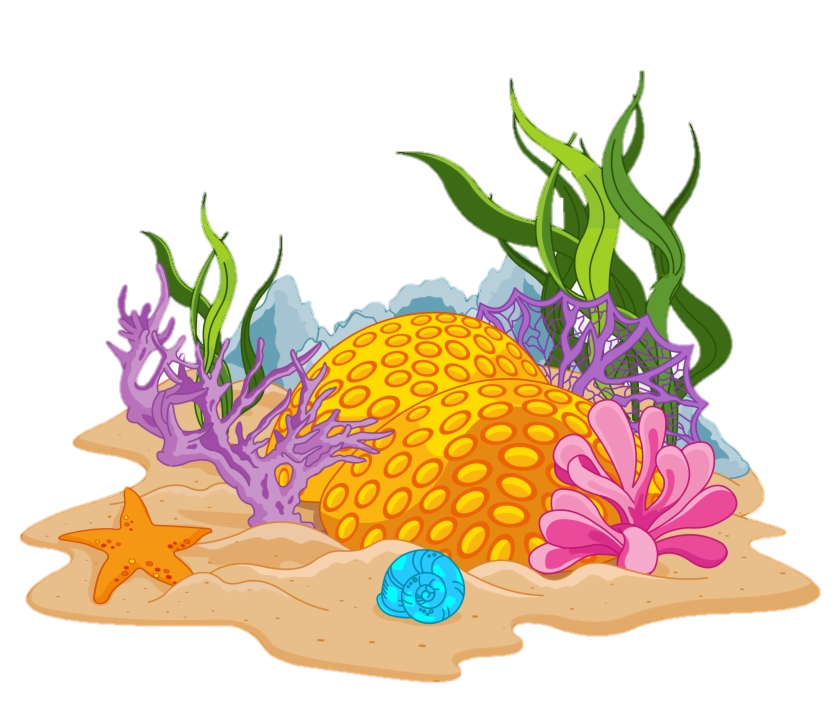 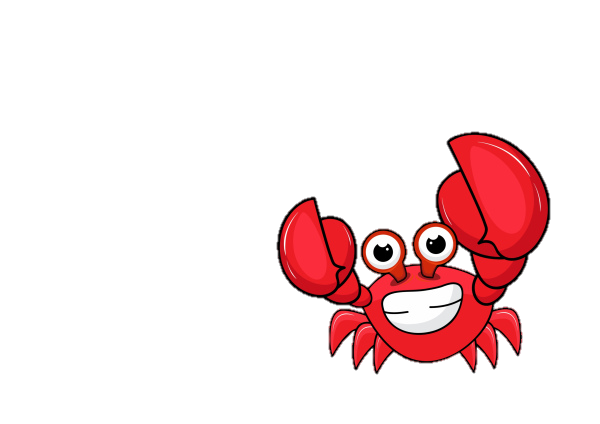 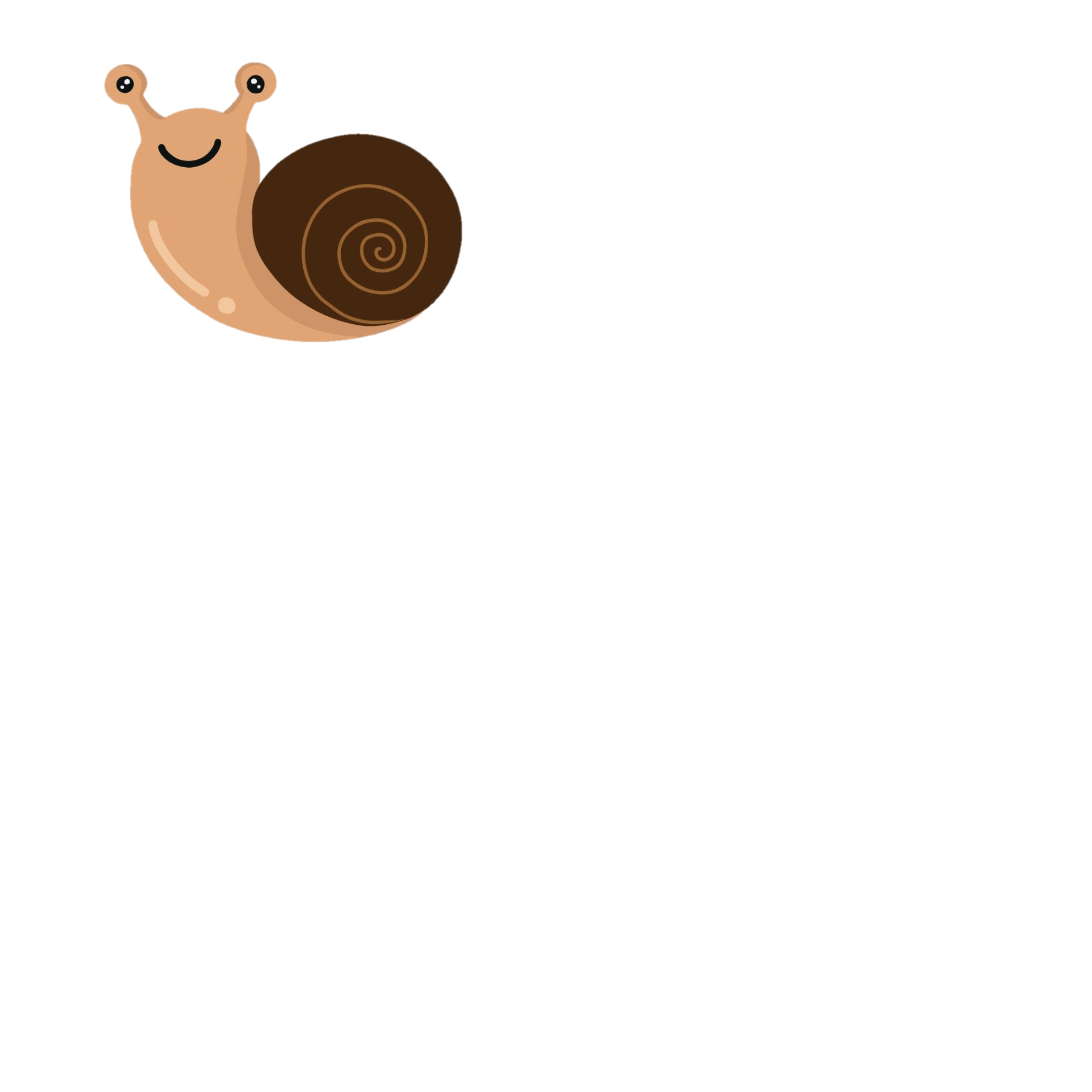 [Speaker Notes: - Thầy cô ấn vào số thứ tự để hiện ra câu hỏi.
Kích vào đáp án để hiện kết quả Đúng hay Sai.
Kích vào icon con vật để quay lại.]
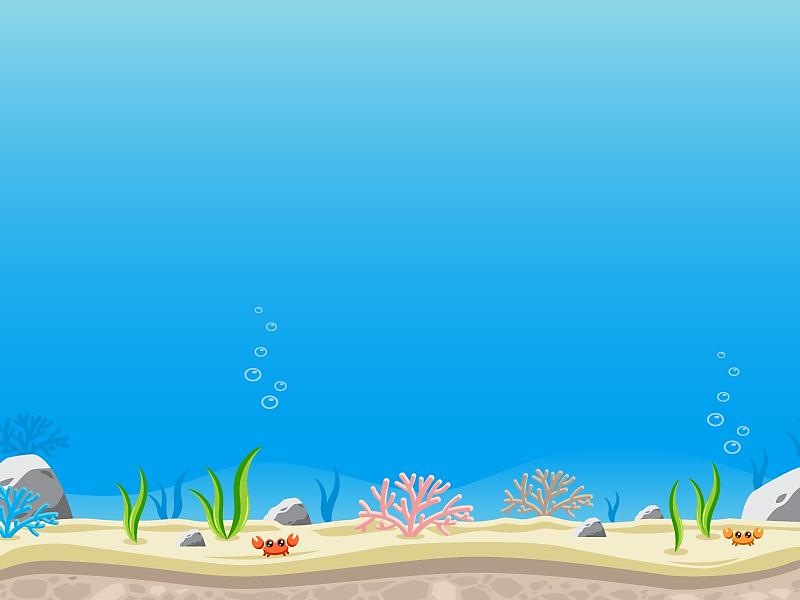 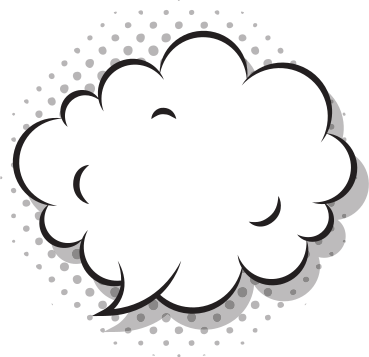 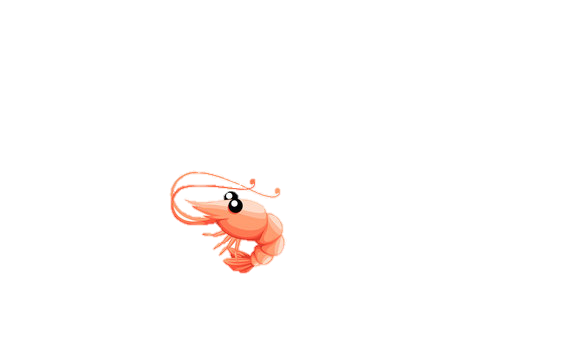 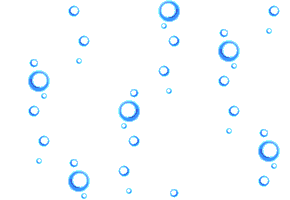 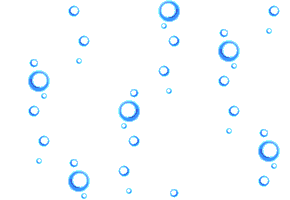 Đền Hùng ở đâu?
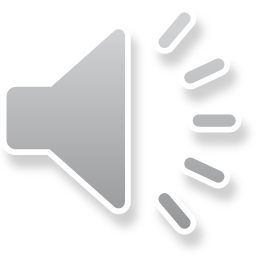 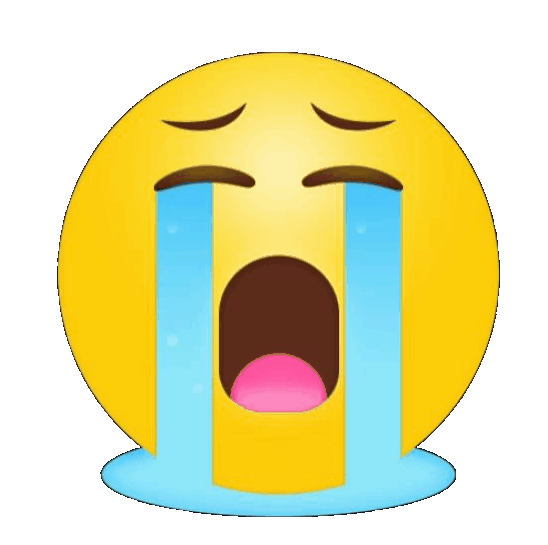 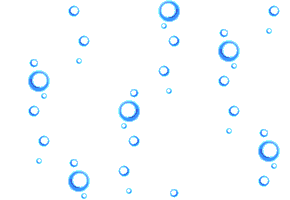 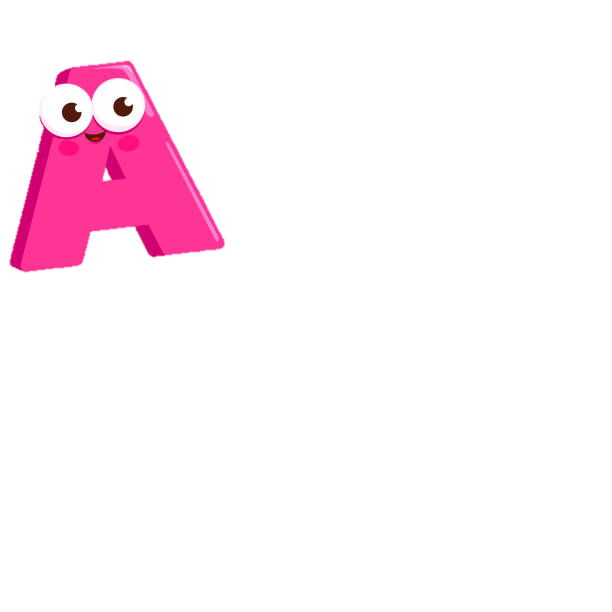 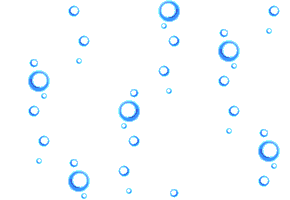 Ở núi Nghĩa Linh, tỉnh Cao Bằng.
Âm thanh 
khi chọn Đúng
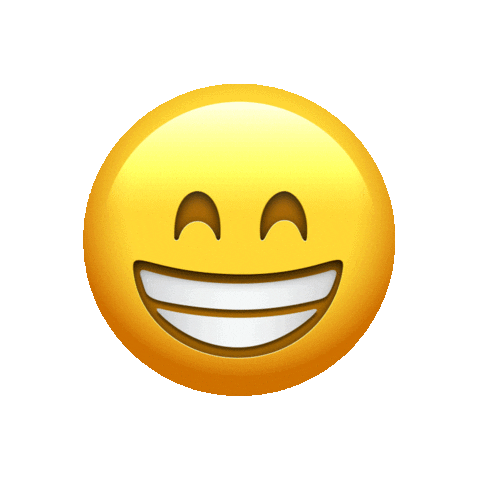 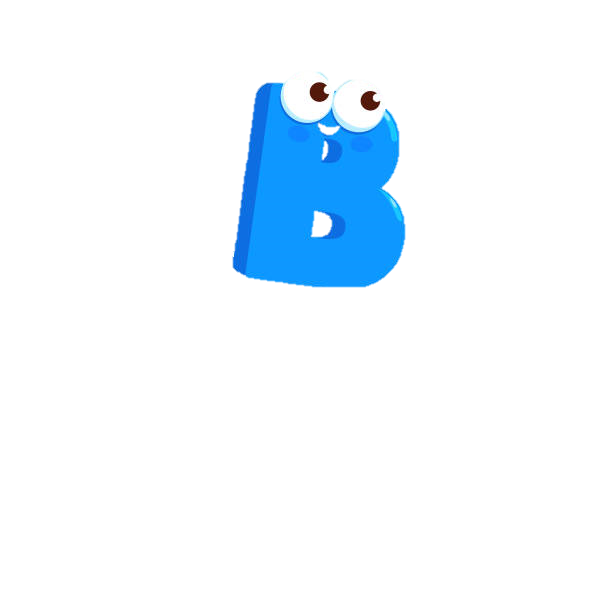 Ở núi Nghĩa Linh, tỉnh Phú Thọ.
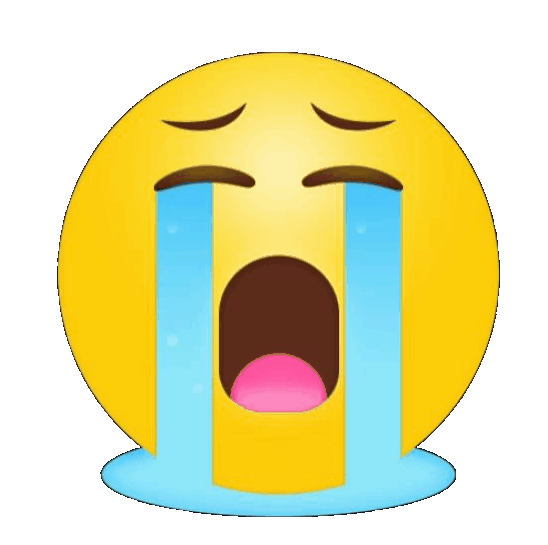 Âm thanh 
khi chọn Sai
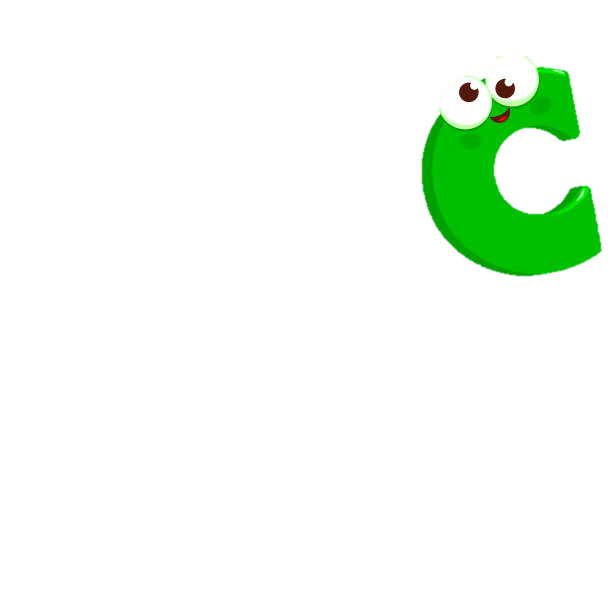 Ở núi Nghĩa Linh, tỉnh Lạng Sơn.
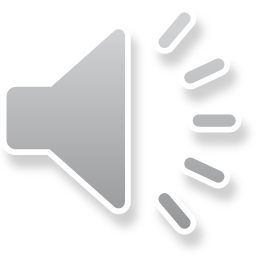 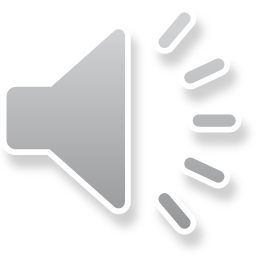 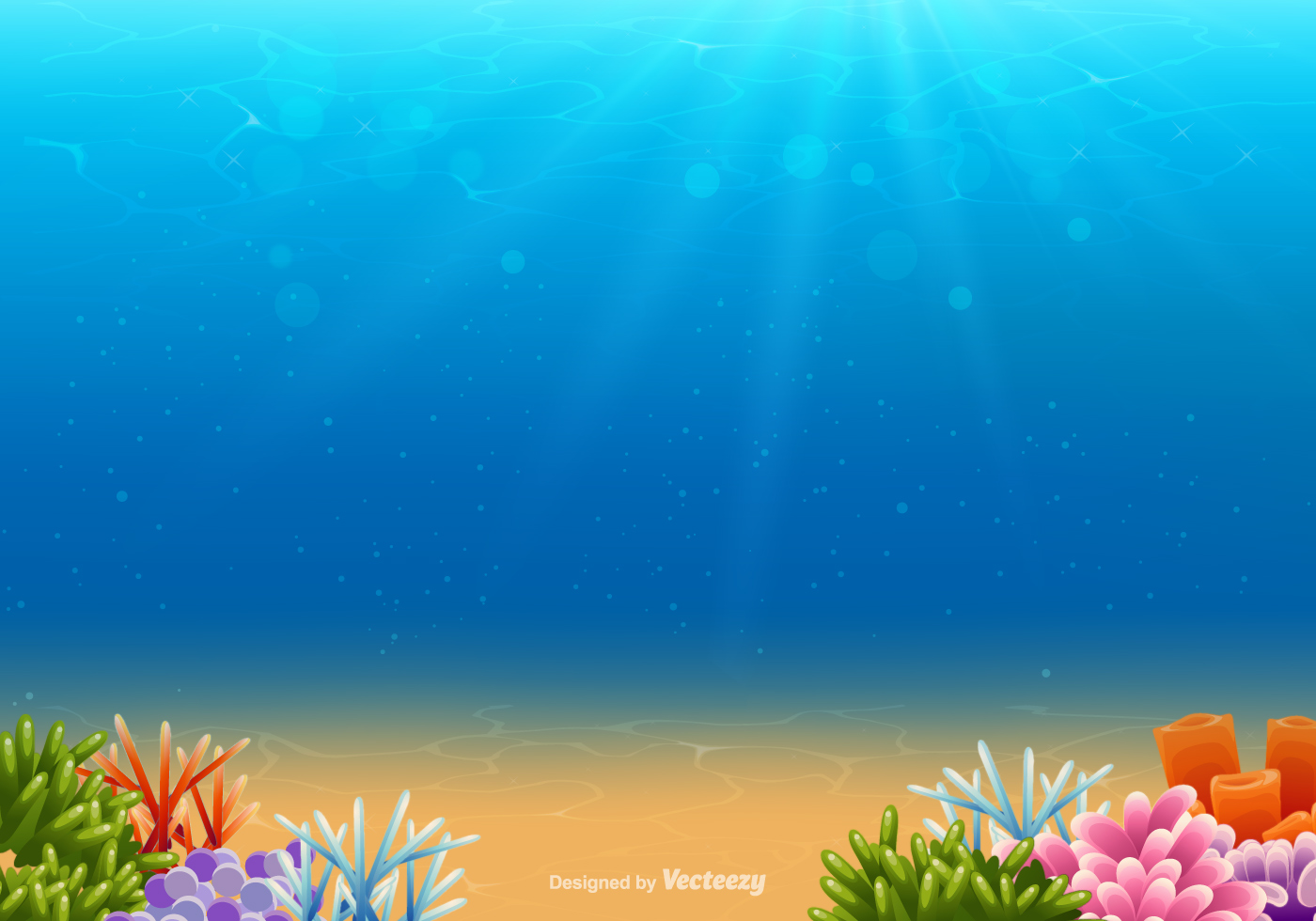 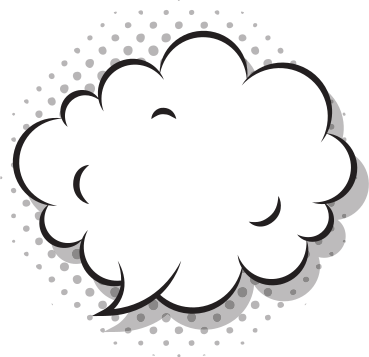 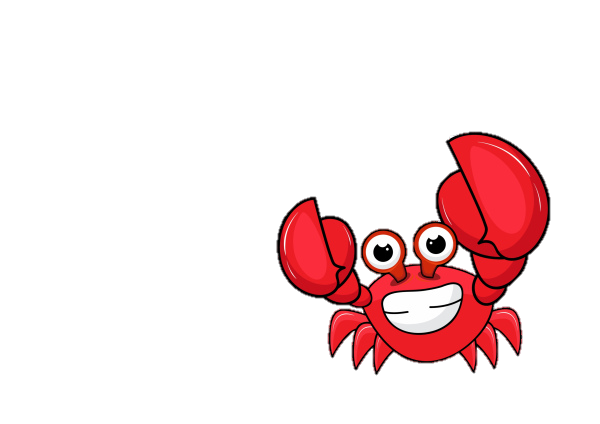 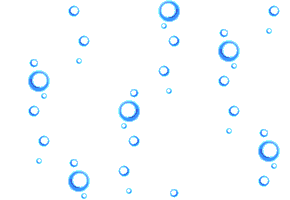 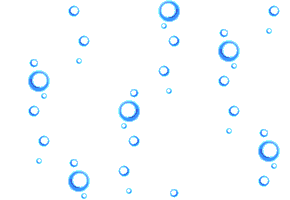 Những từ ngữ nào miêu tả cảnh đẹp thiên nhiên nơi đền Hùng?
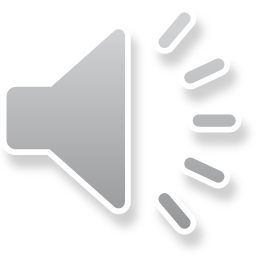 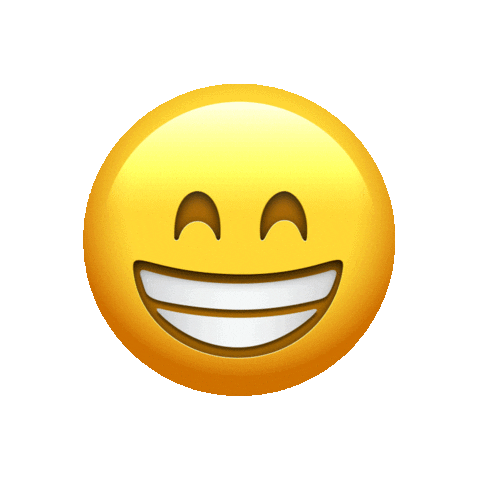 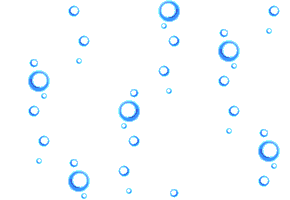 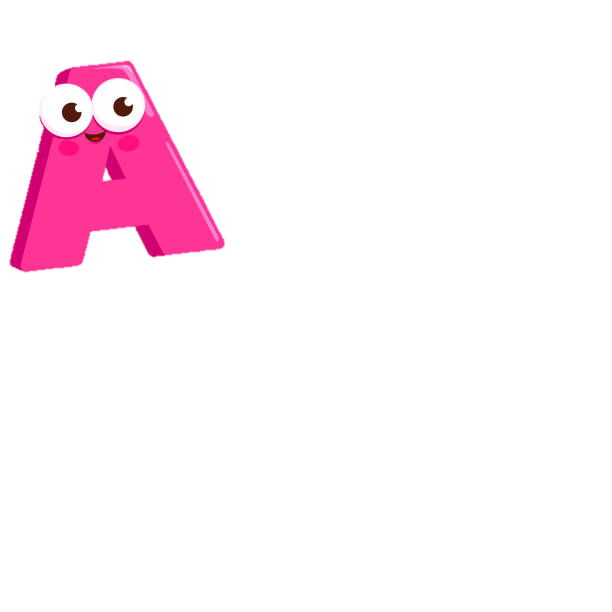 Những khóm hải đường đâm bông rực đỏ, những cánh bướm nhiều màu sắc bay dập dờn như đang múa quạt xòe hoa.
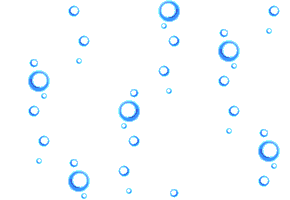 Âm thanh 
khi chọn Đúng
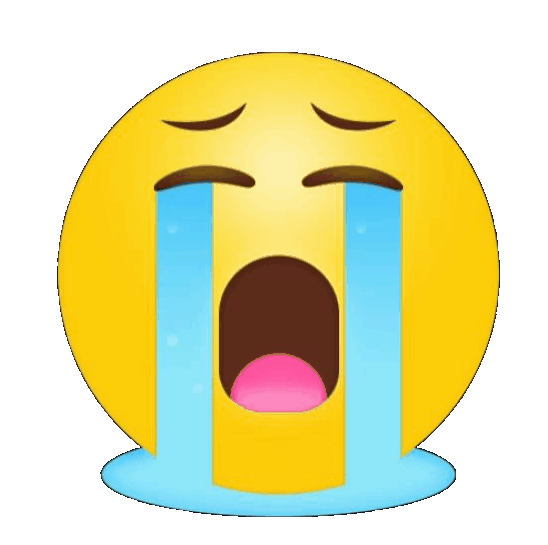 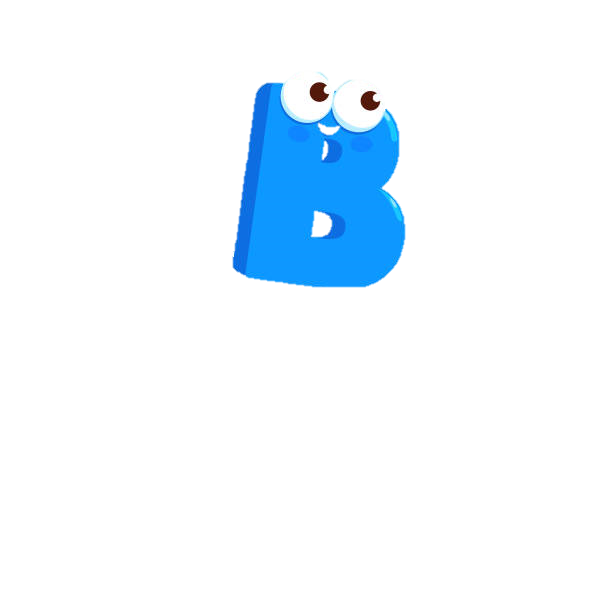 Trước đền thượng có một cột đá cao đến năm gang, rộng ba tấc.
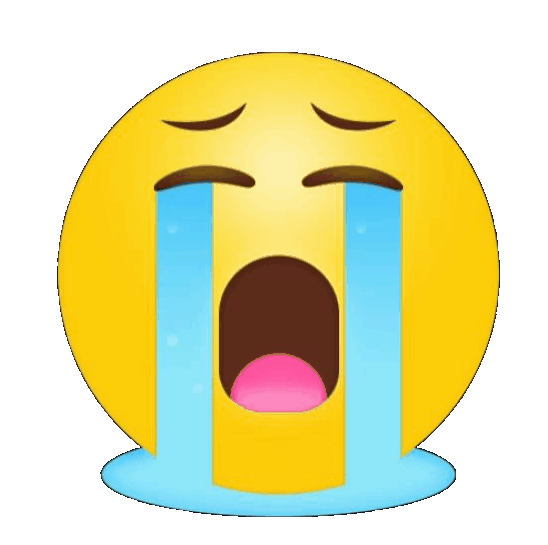 Âm thanh 
khi chọn Sai
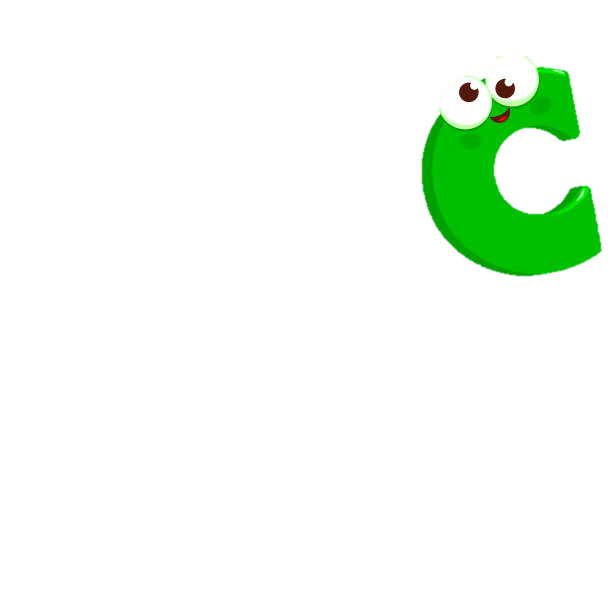 Đứng ở đây, nhìn ra xa, phong cảnh thật là đẹp.
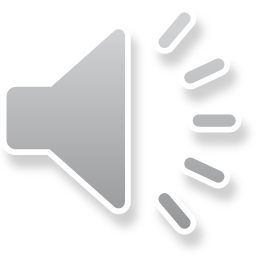 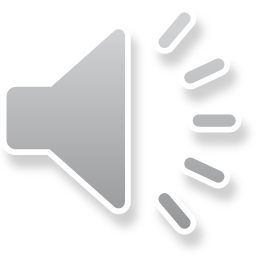 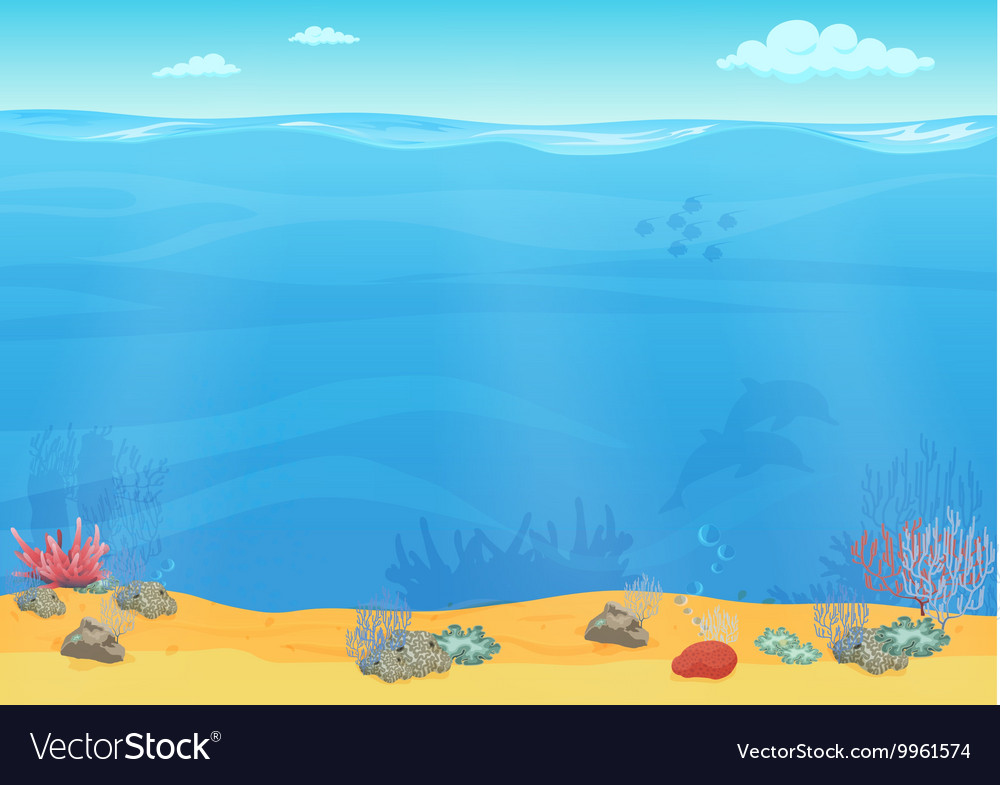 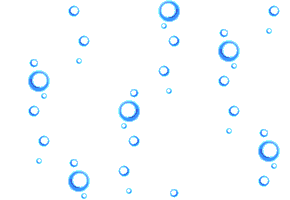 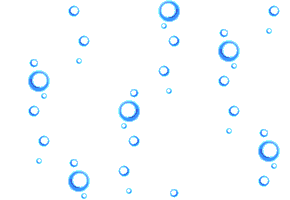 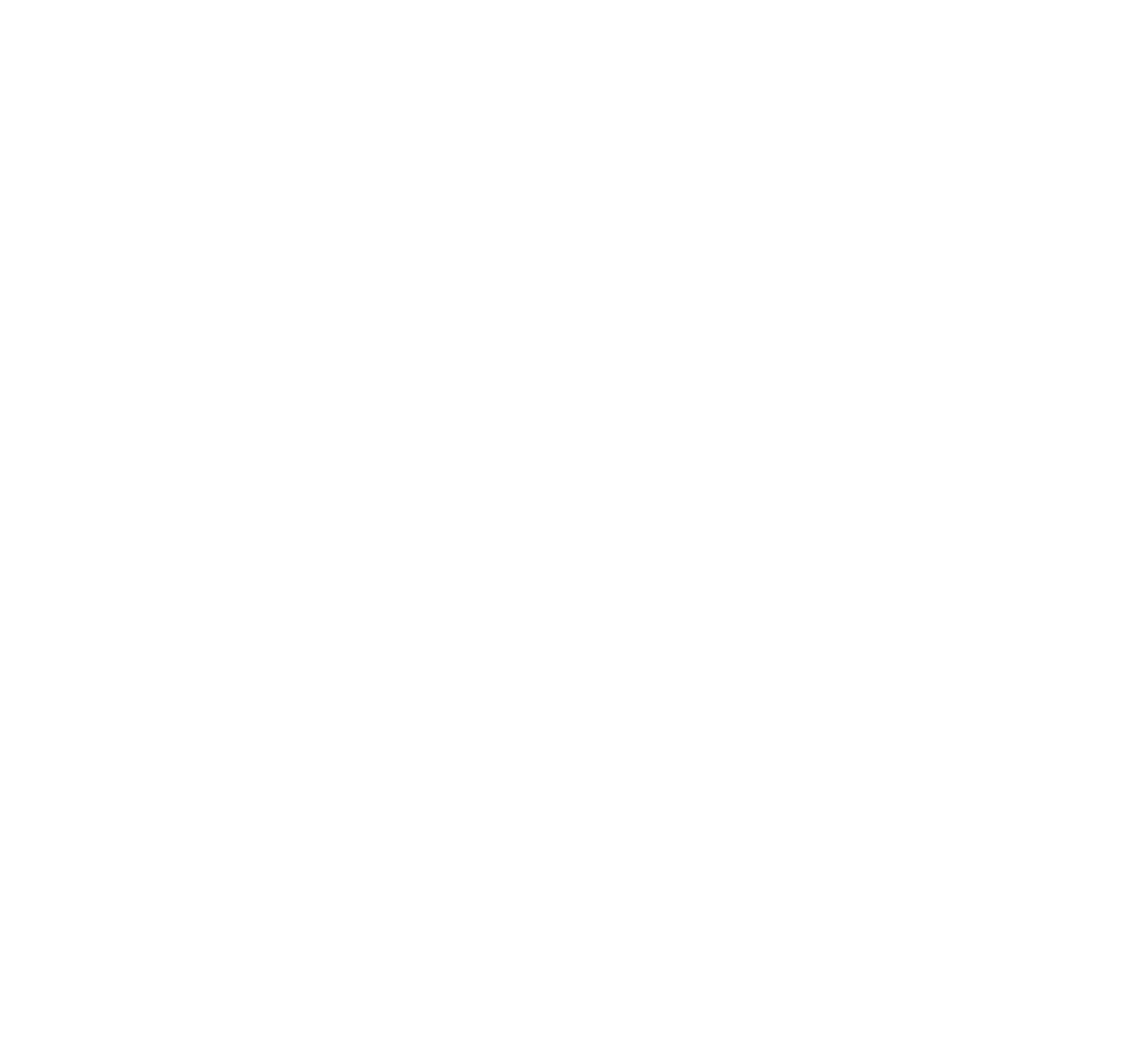 Em hiểu câu ca dao sau thế nào?
		Dù ai đi ngược về xuôi
	Nhớ ngày giỗ Tổ mùng mười tháng ba.
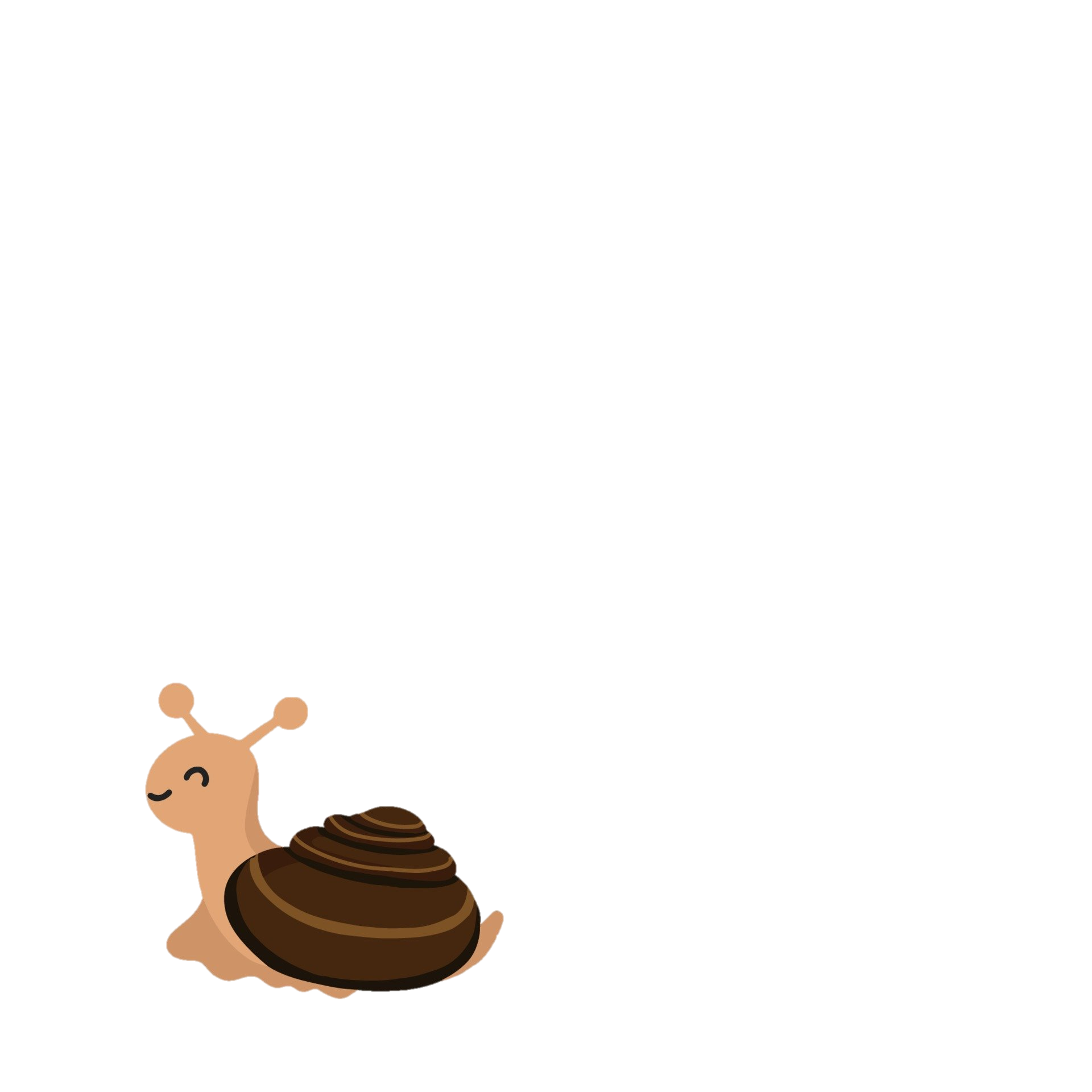 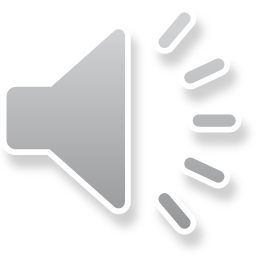 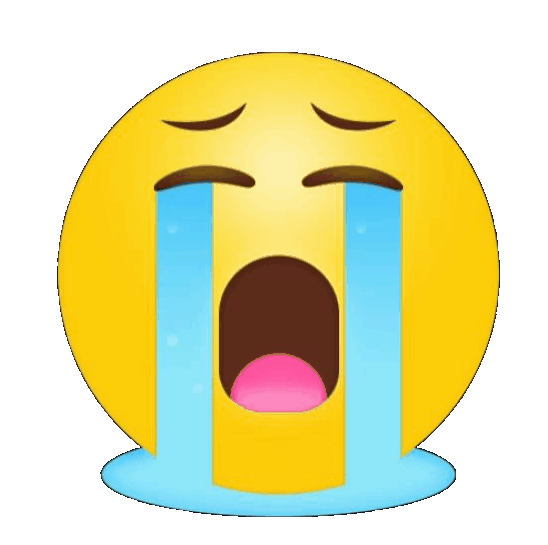 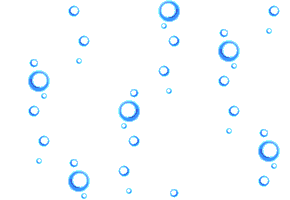 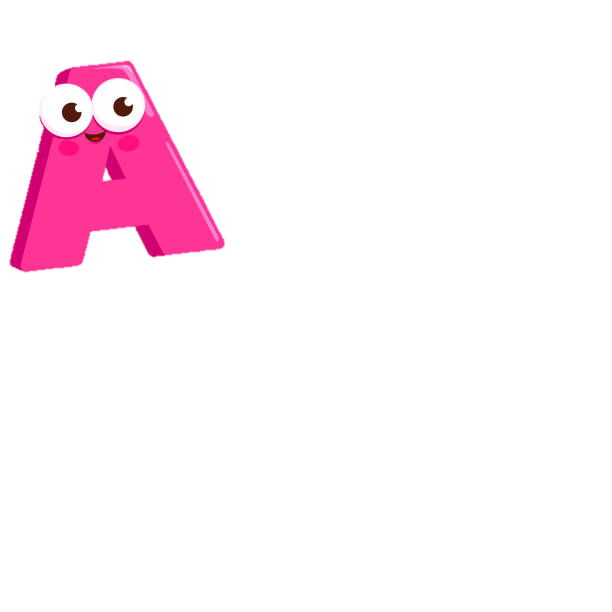 Nhắc nhở mọi người dân Việt dù đi đâu cũng nhớ đến ngày giỗ Tổ là ngày mùng mười tháng ba.
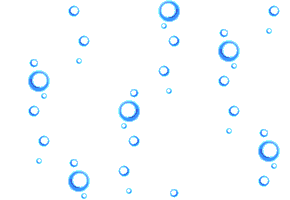 Âm thanh 
khi chọn Đúng
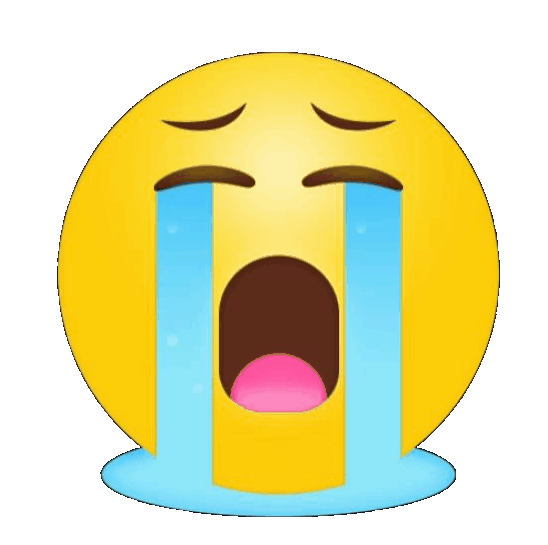 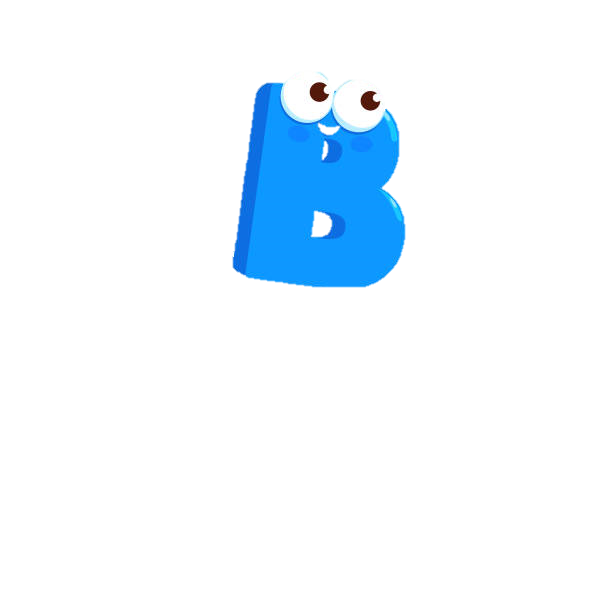 Nhắc nhở mọi người dân Việt hướng về cội nguồn.
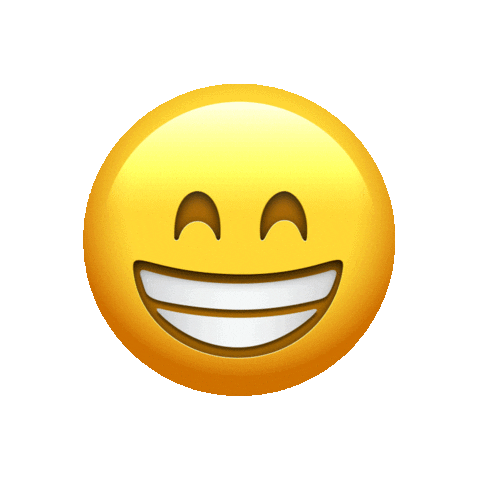 Âm thanh 
khi chọn Sai
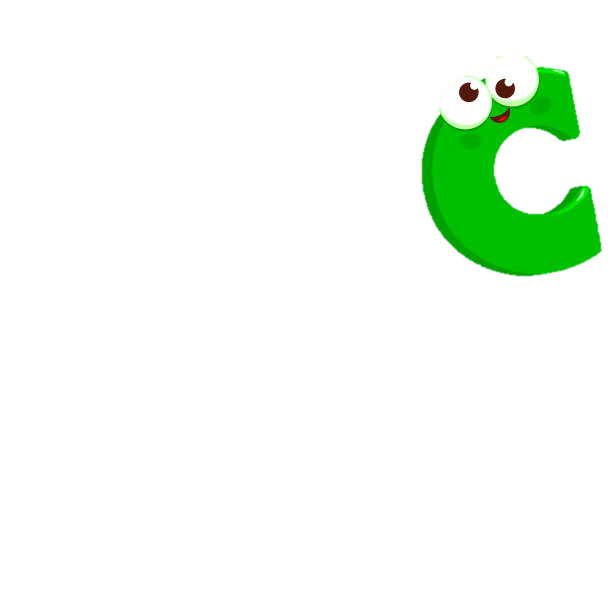 Cả hai ý trên đều đúng.
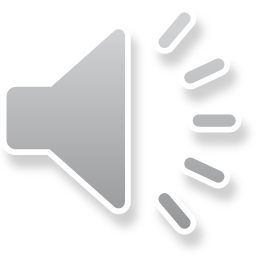 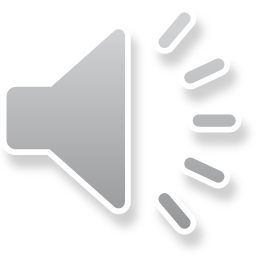 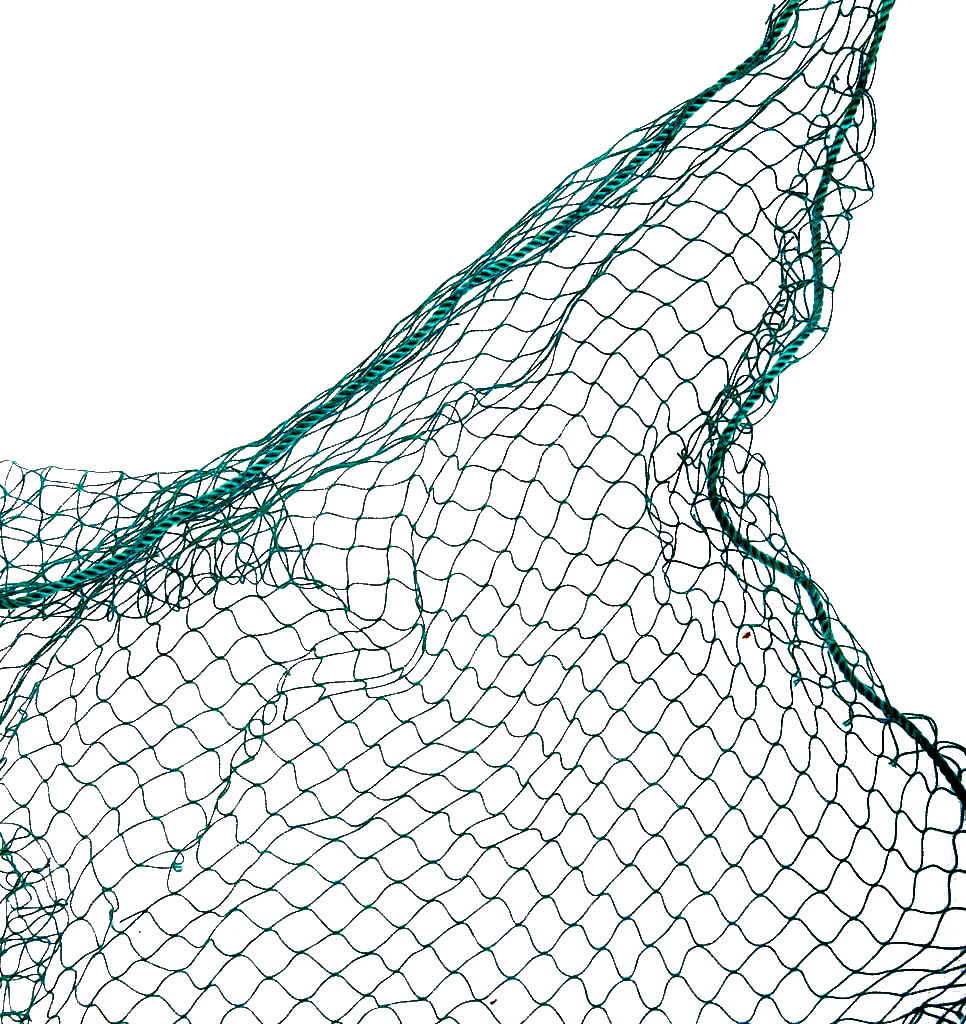 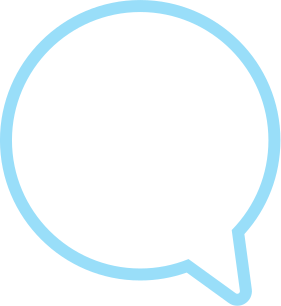 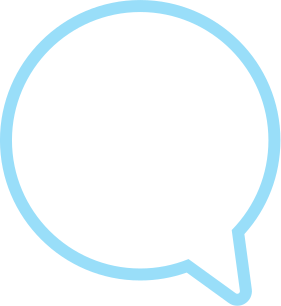 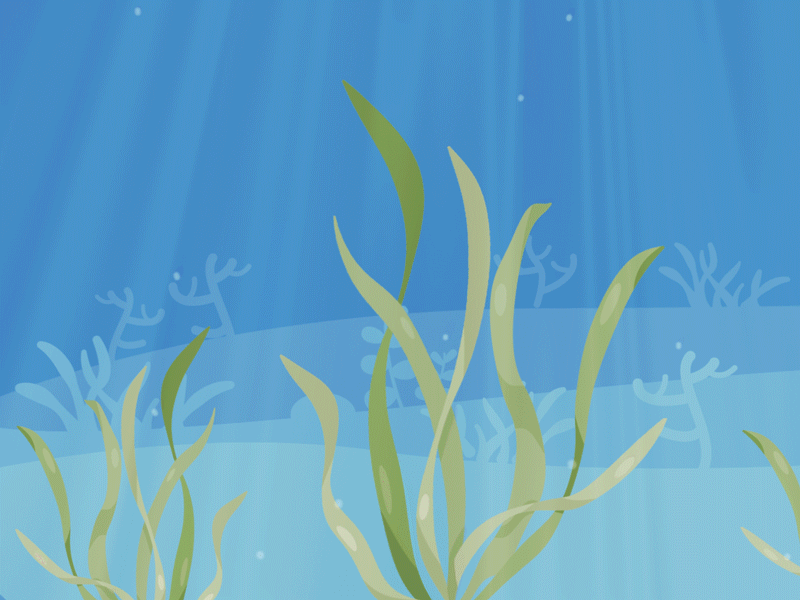 Ối ối, cứu chúng tớ với!
Tớ với Ốc sẽ gọi thêm anh em nhà Cua để cắt được tấm lưới này...
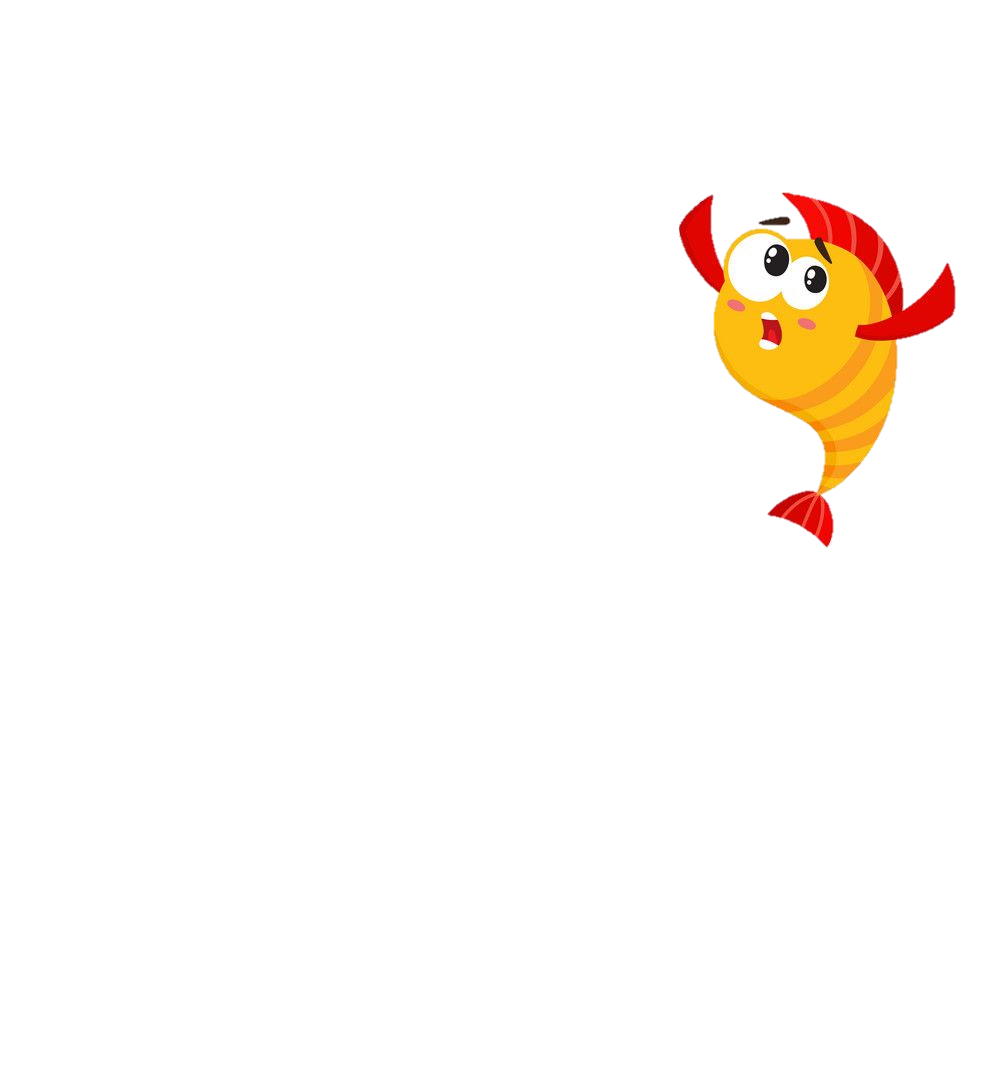 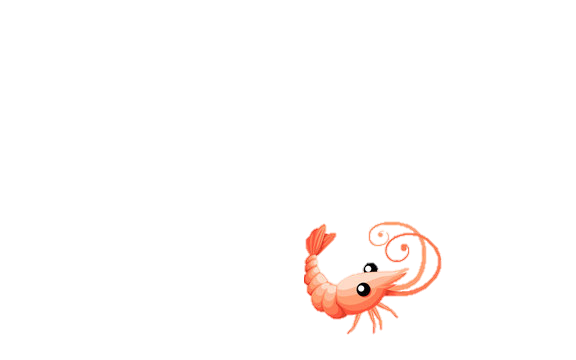 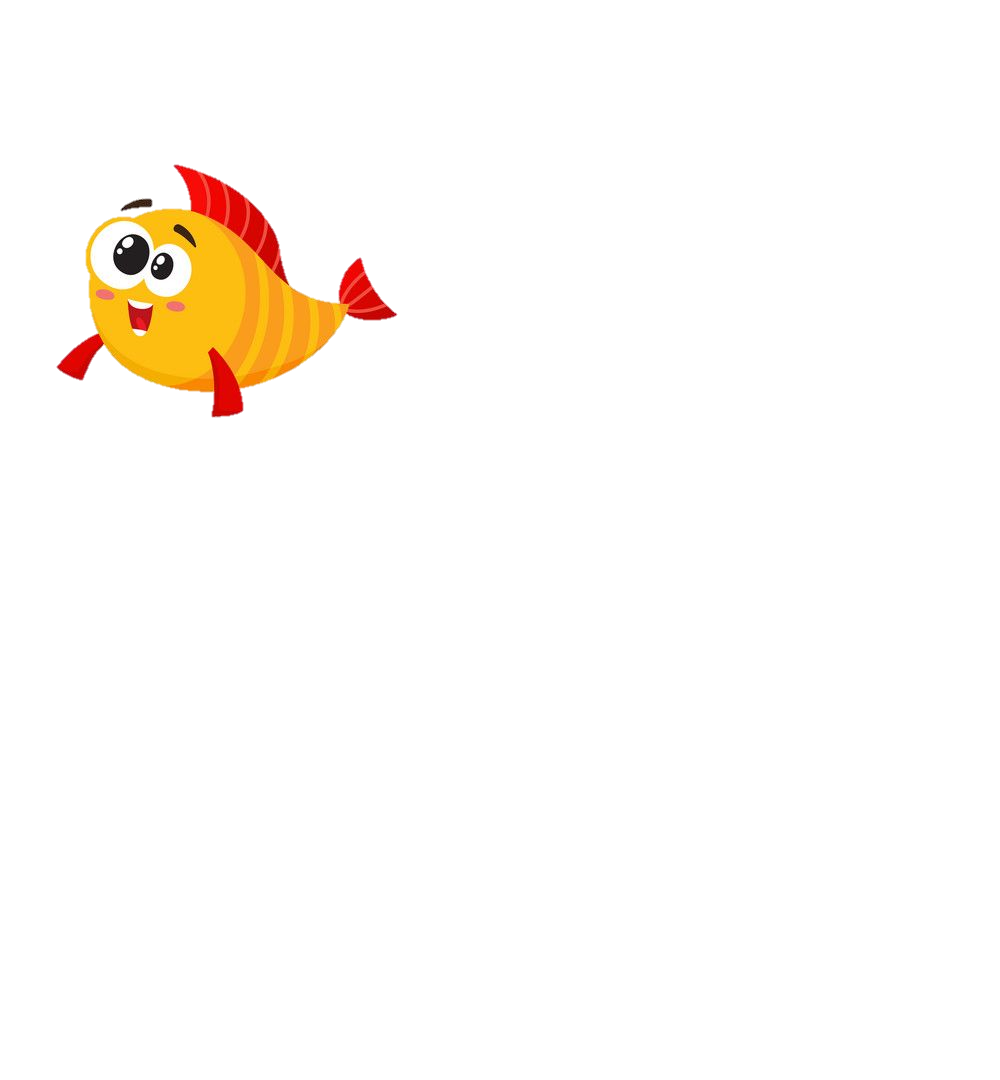 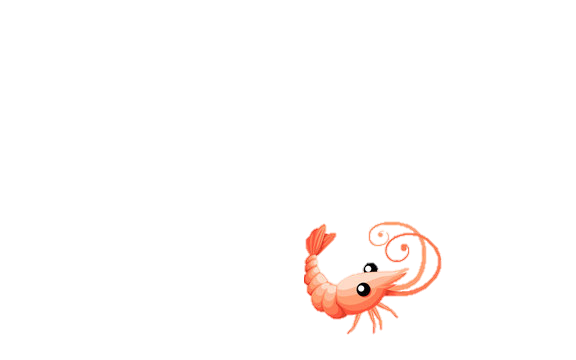 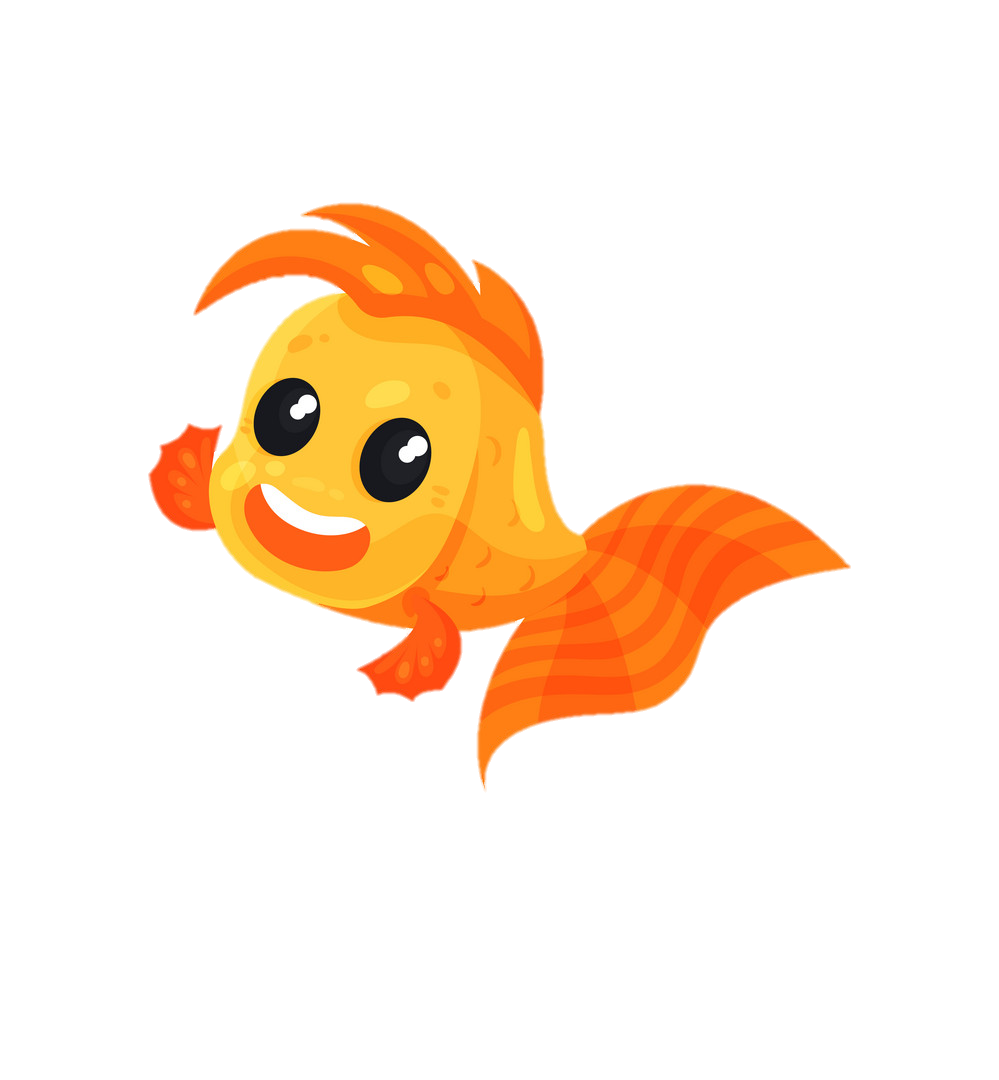 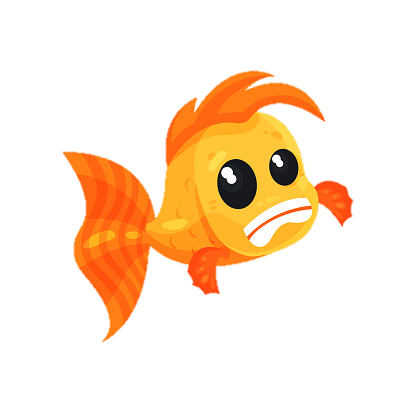 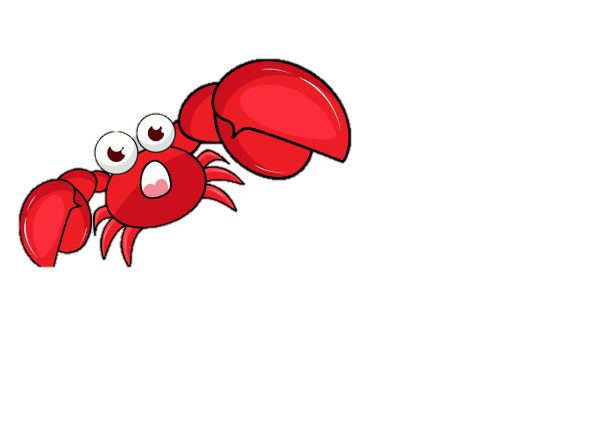 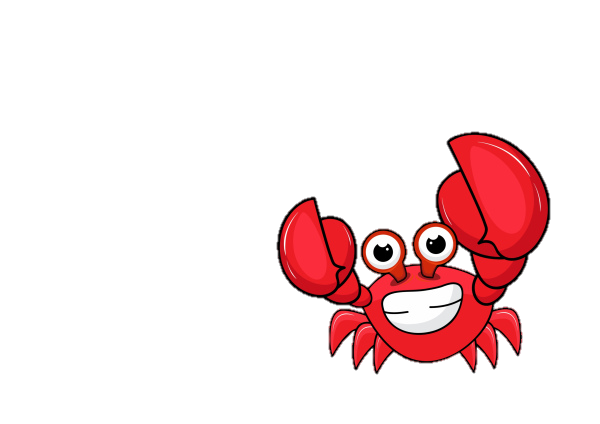 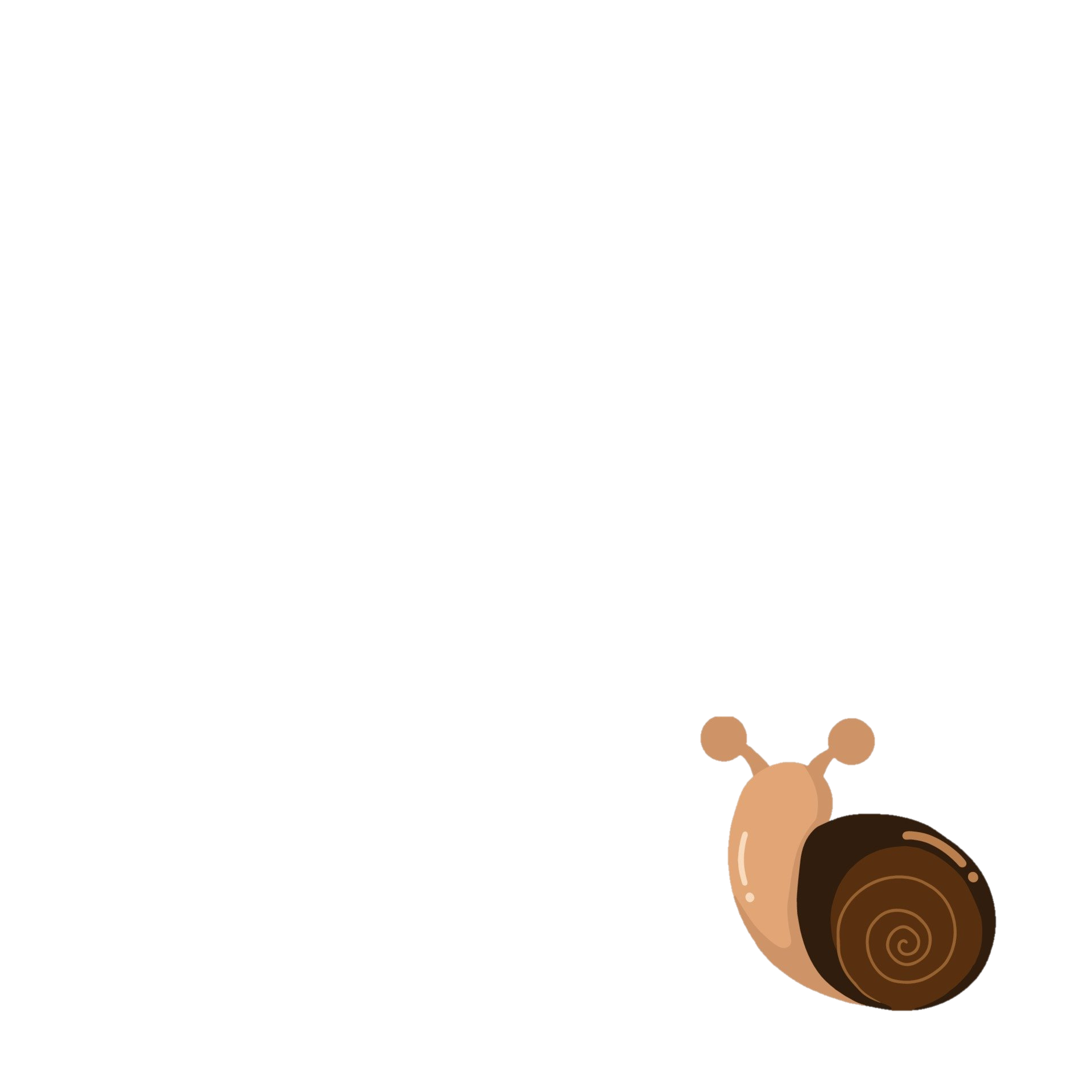 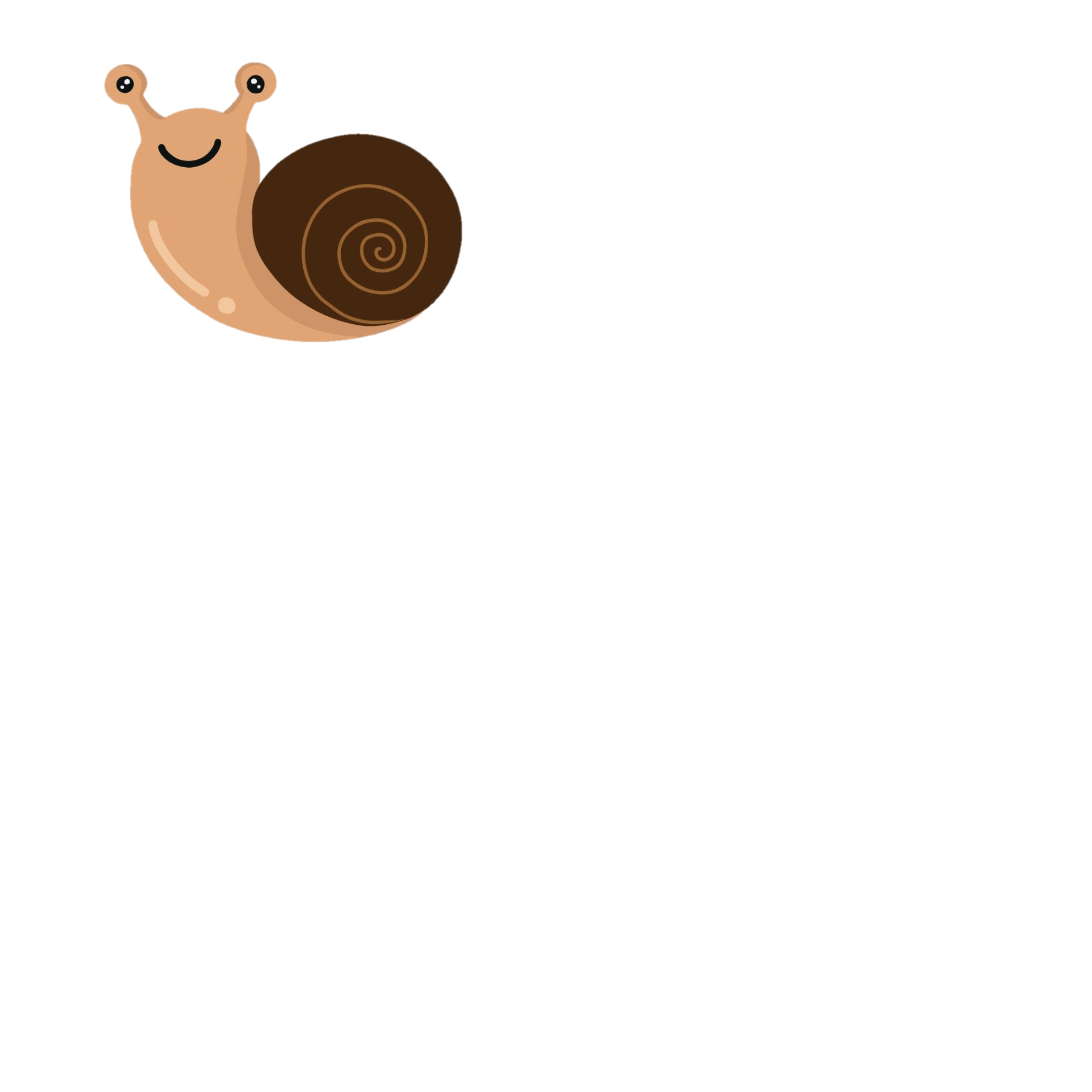 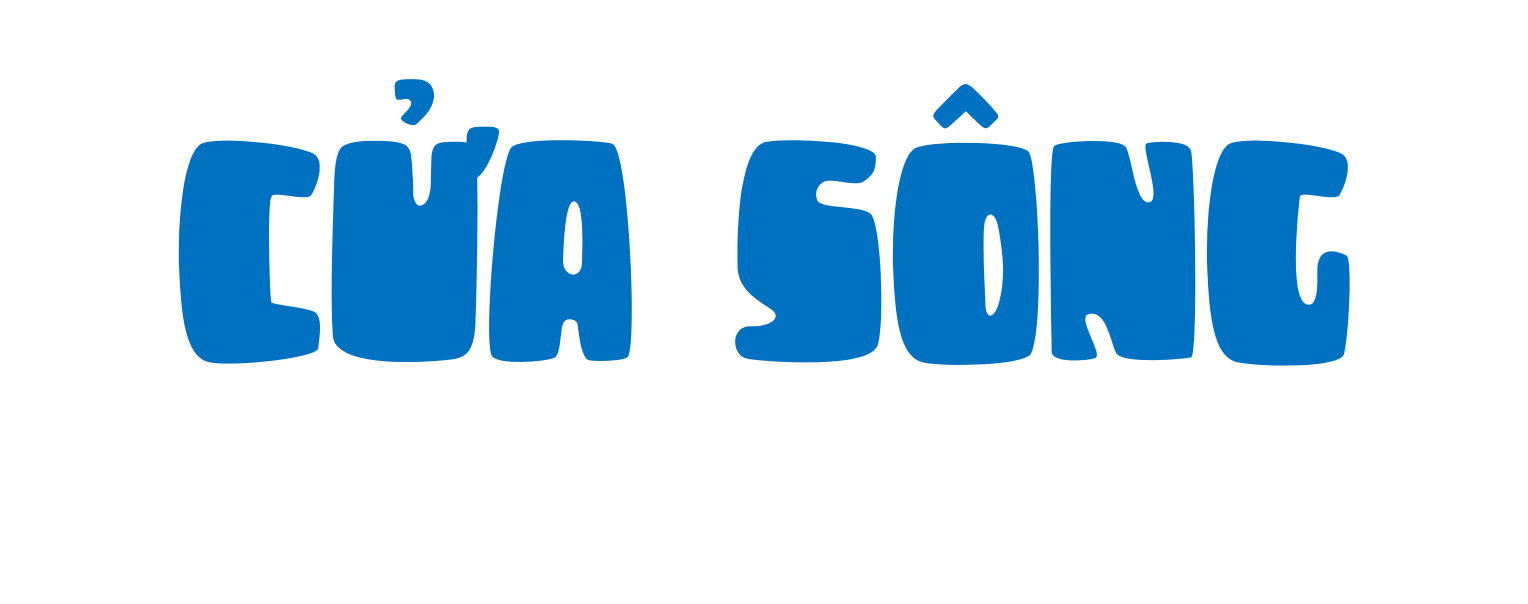 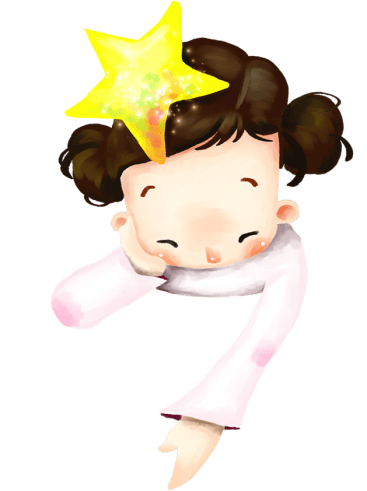 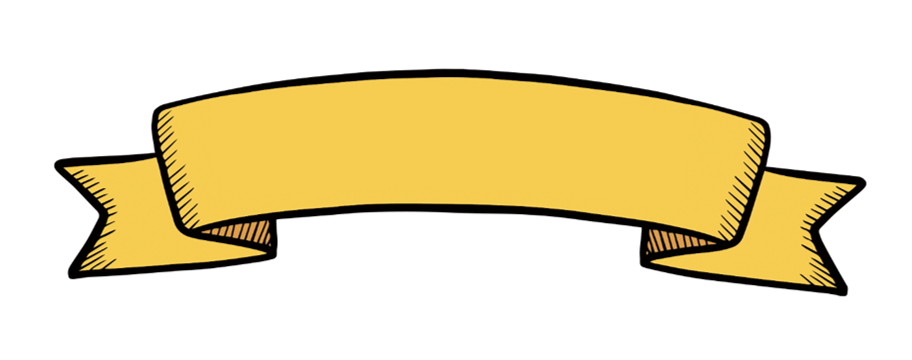 Quang Huy
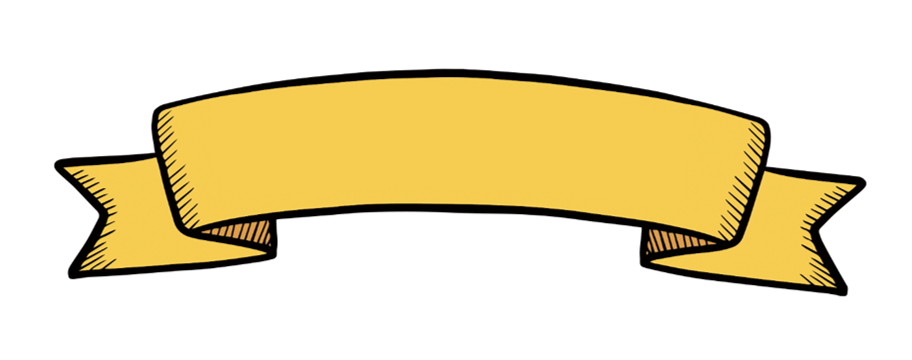 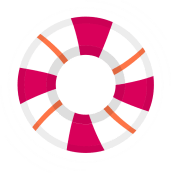 Sông
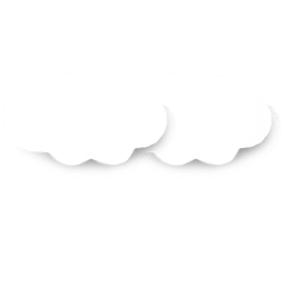 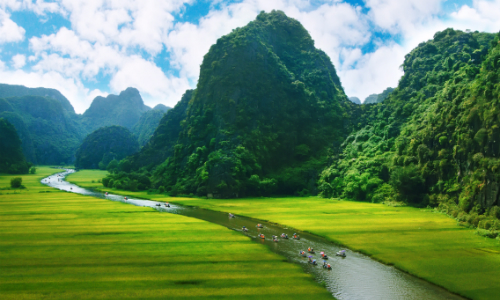 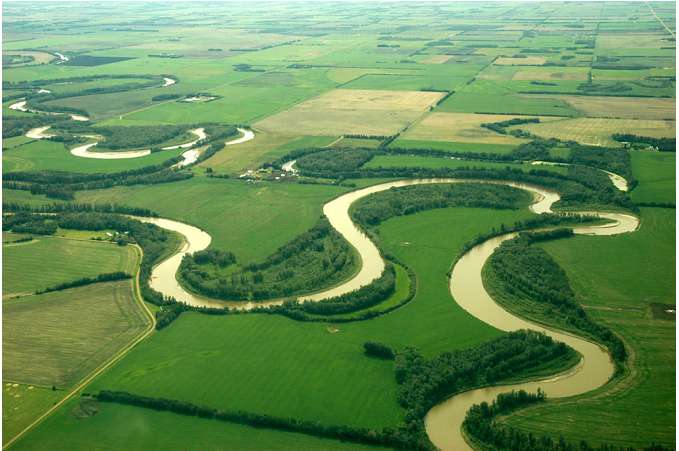 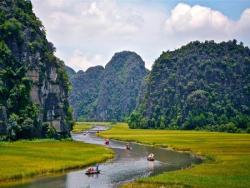 Mỗi nơi sông đi qua đều để lại bao hình ảnh thân thuộc, gắn bó, thân thương và để lại những nét đẹp văn hóa.
Theo dòng thời gian, sông đã bồi đắp nên bao vùng đồng bằng màu mỡ.
[Speaker Notes: Phần giới thiệu bài mới]
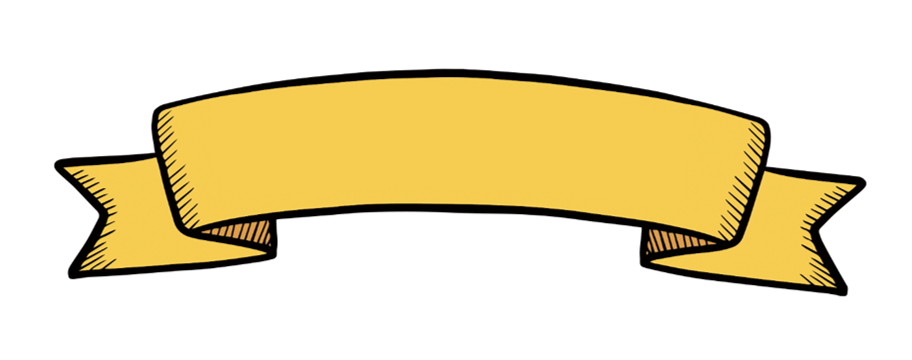 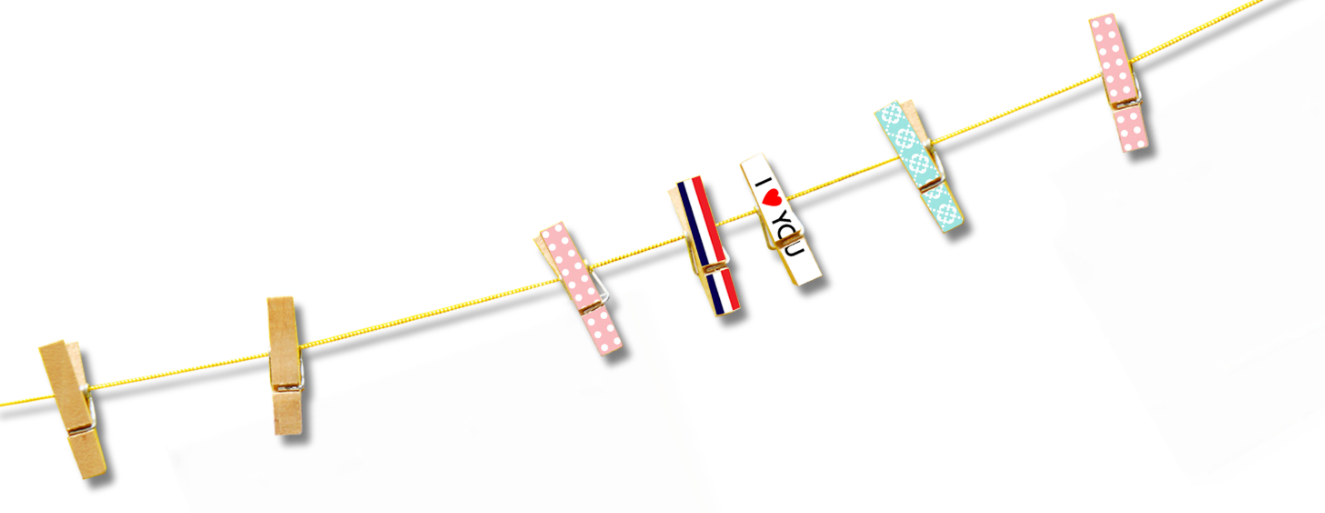 Sông
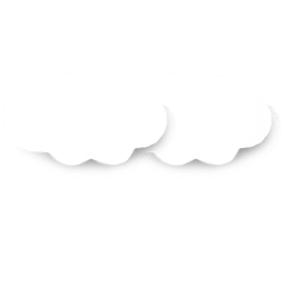 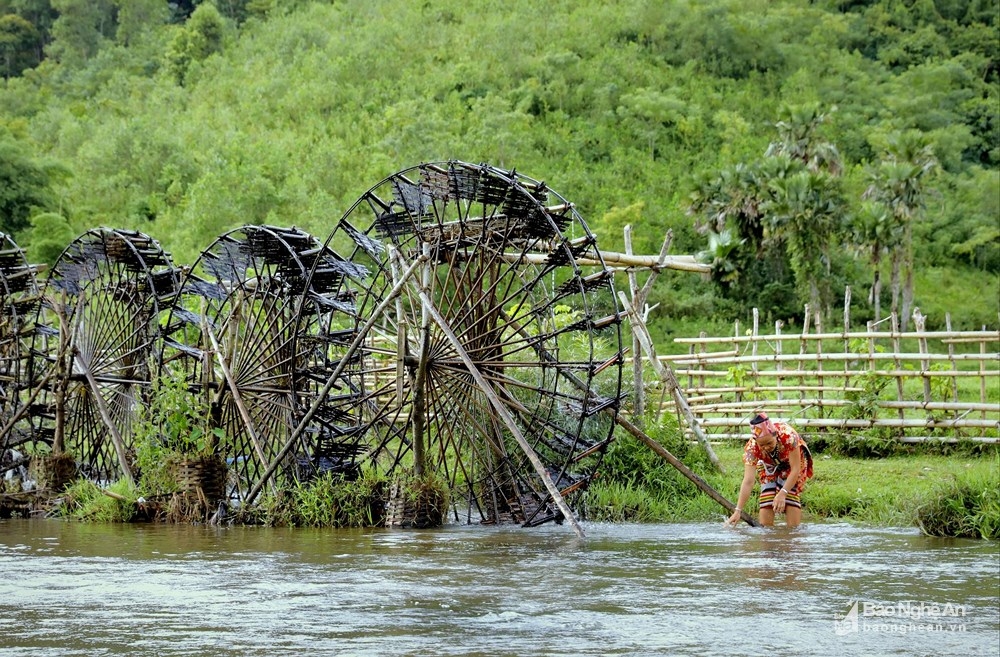 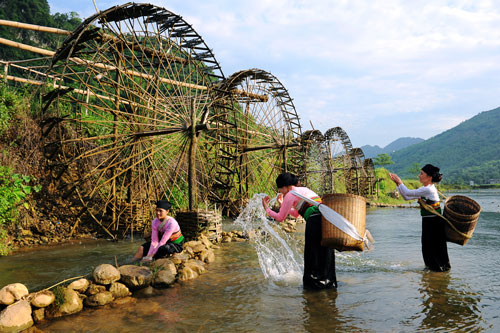 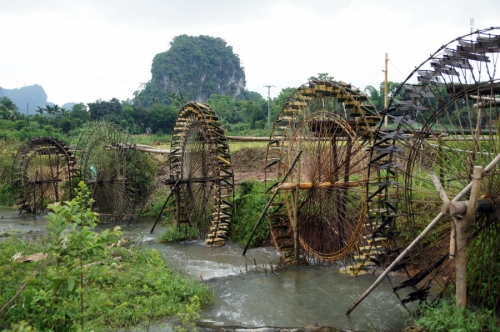 Đến với miền sơn cước, ta sẽ bị cuốn hút với cọ nước ngày đêm rì rào, xôn xao tiếng suối, cõng nước vào đồng ruộng.
[Speaker Notes: Phần giới thiệu bài mới]
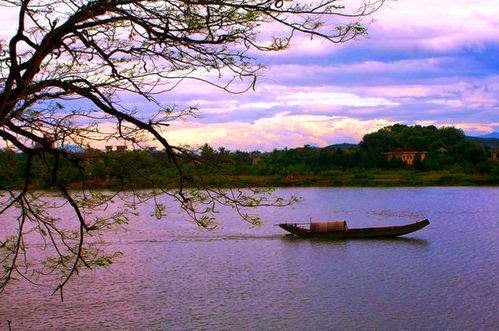 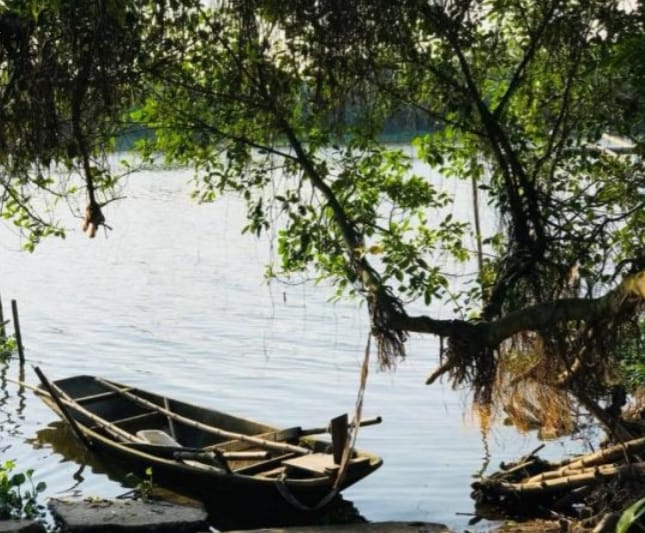 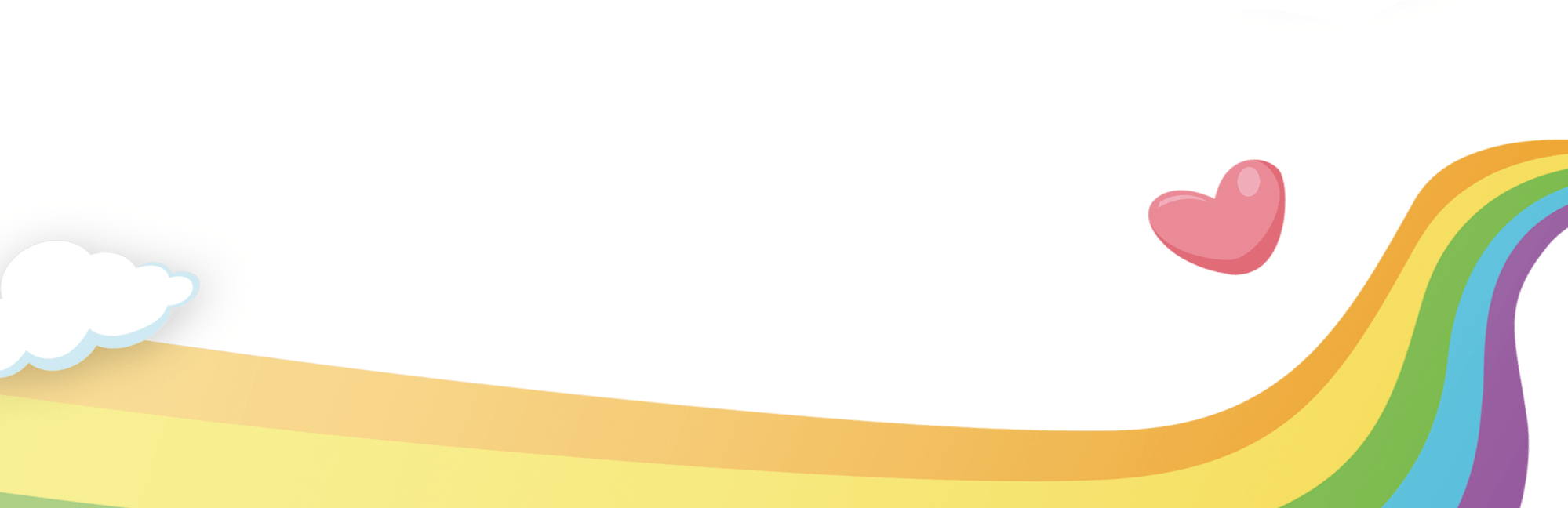 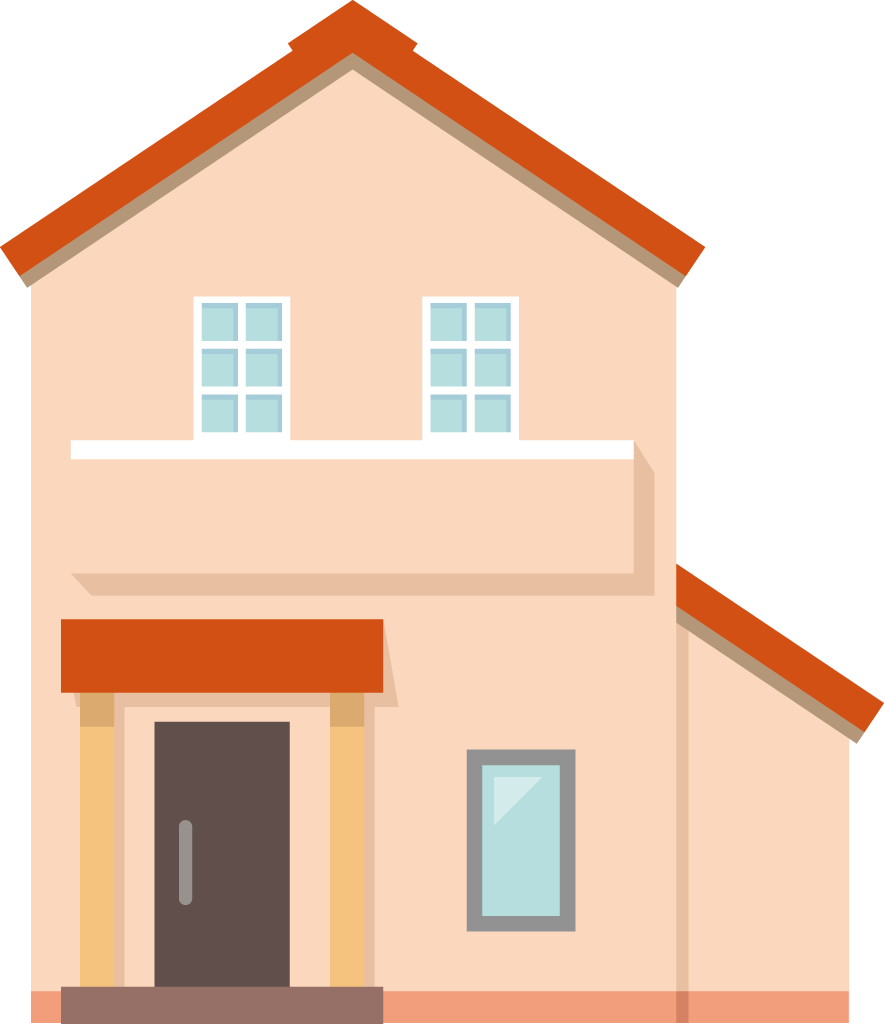 Những khúc sông êm ả gợi lên hình ảnh bến nước con đò, gửi lại bao niềm thương, nỗi nhớ.
[Speaker Notes: Phần giới thiệu bài mới]
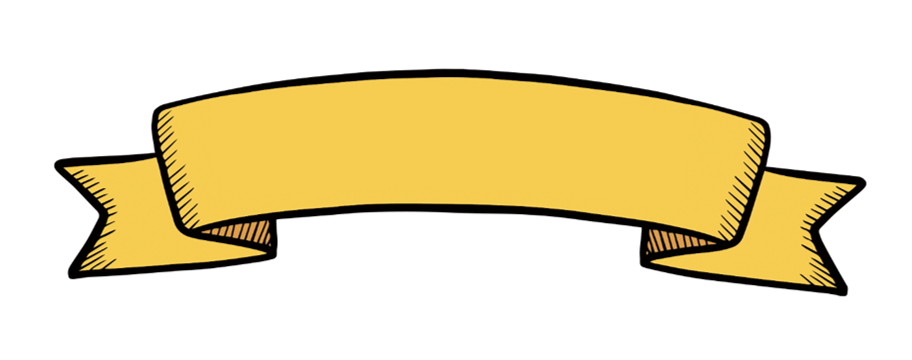 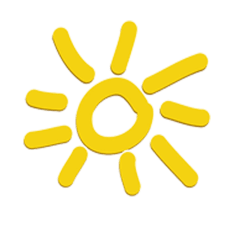 Sông
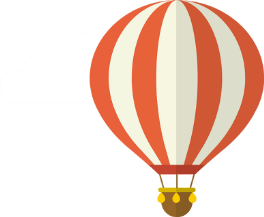 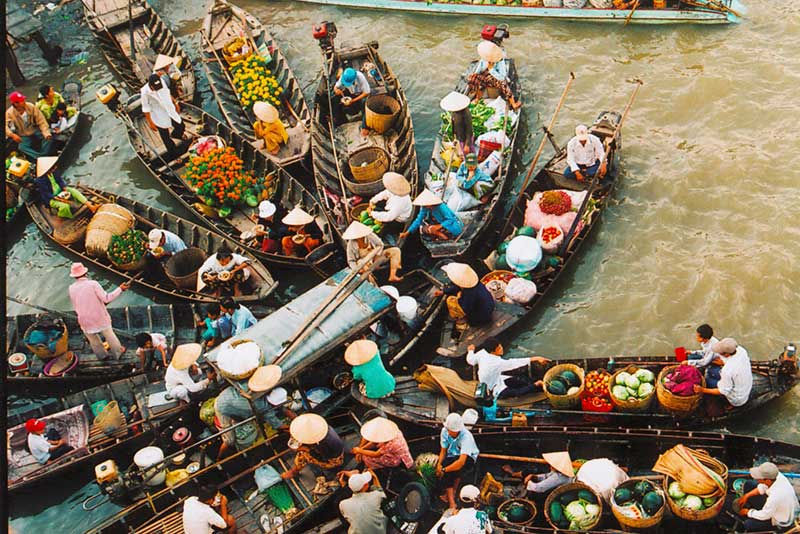 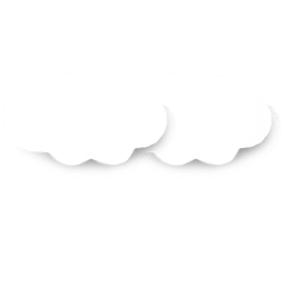 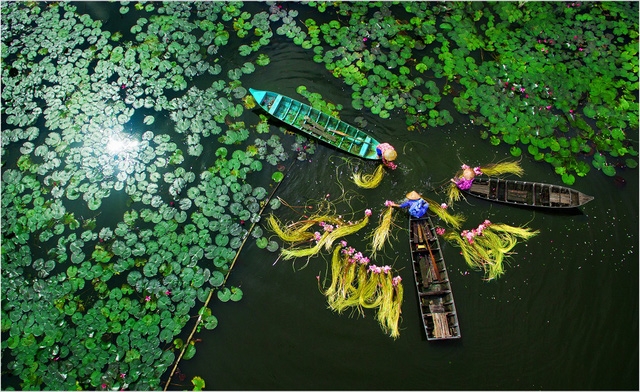 Chợ nổi trên sông
[Speaker Notes: Phần giới thiệu bài mới]
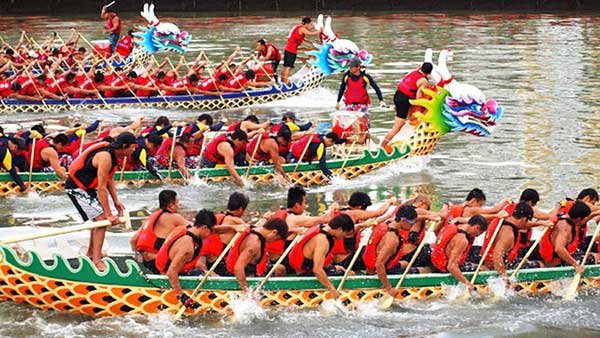 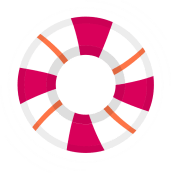 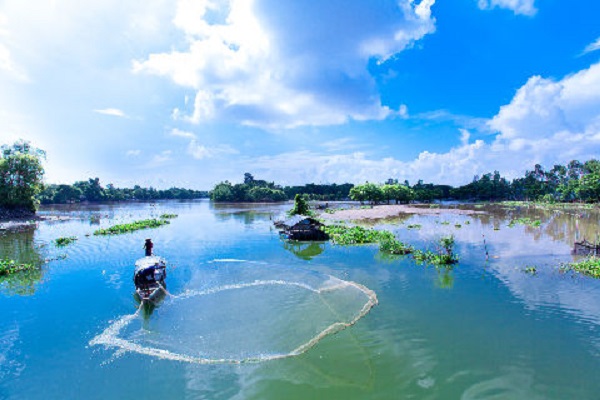 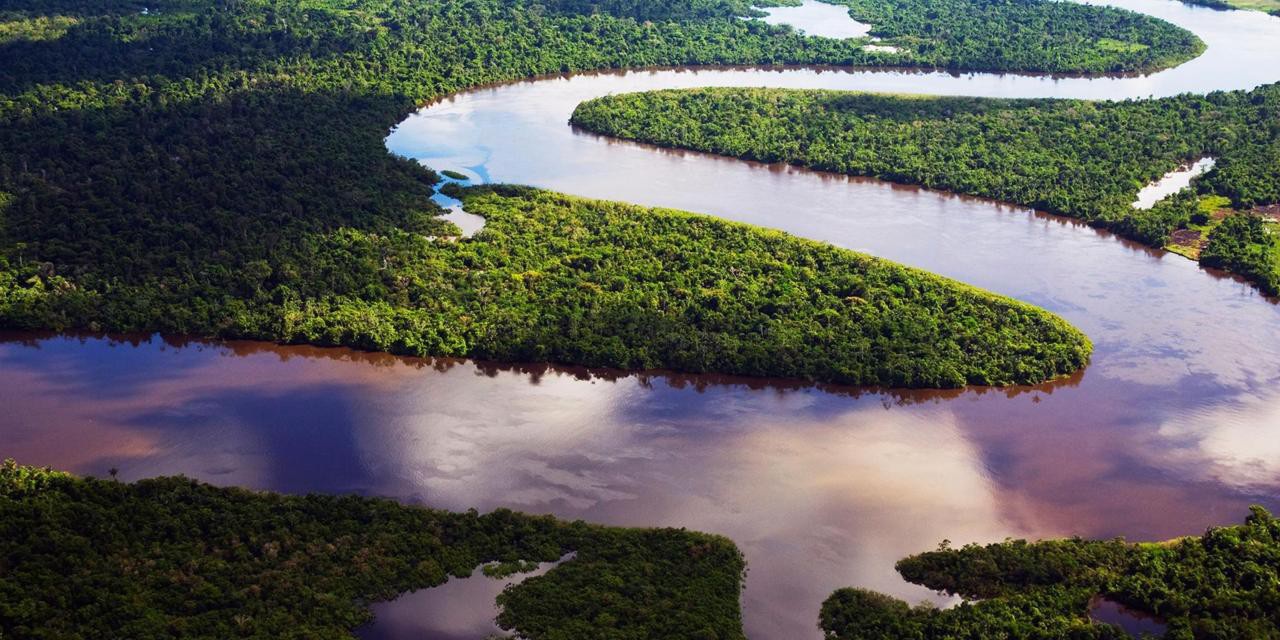 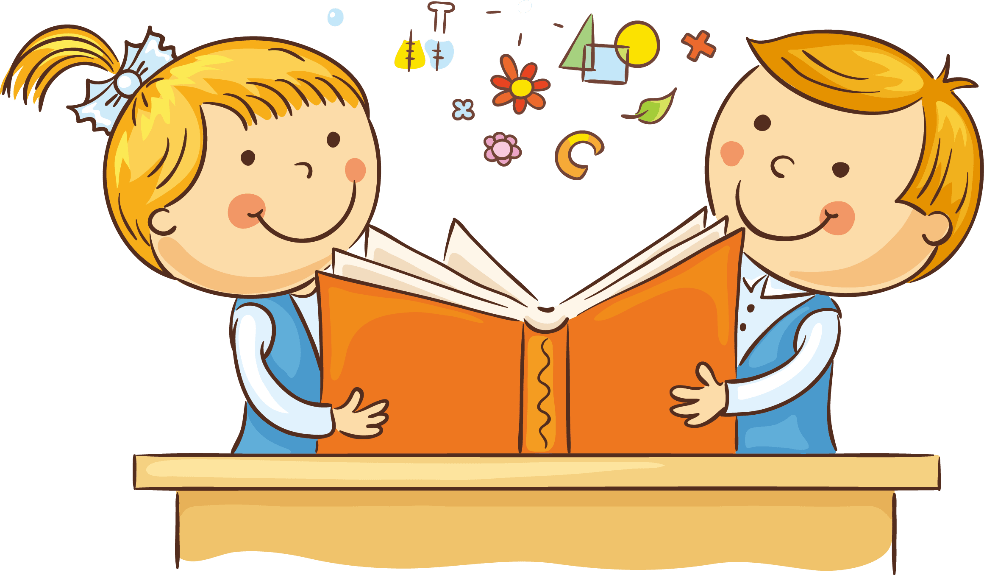 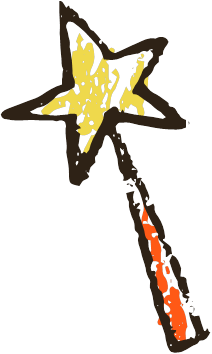 Sông thật gần gũi, gắn bó với con người.
[Speaker Notes: Phần giới thiệu bài mới]
Nhà thơ Quang Huy
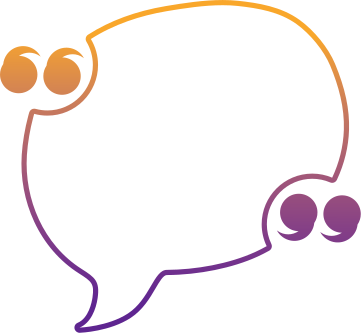 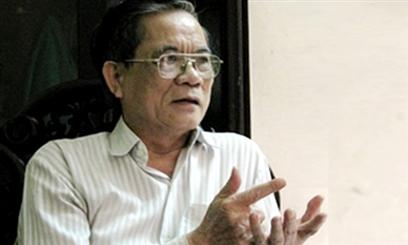 Thẳng thắn, thông tuệ, 
hóm hỉnh, sắc sảo, thâm trầm, từ tốn
và cũng rất đằm thắm.
(1936 – 2015)
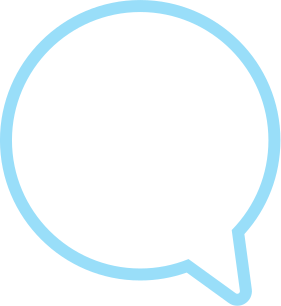 Hãy đọc thật hay để giúp chúng tớ gọi được nhiều anh em nhà Cua nhé!
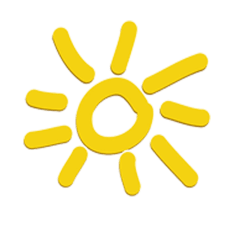 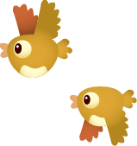 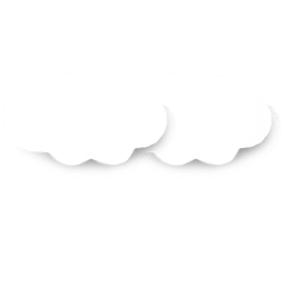 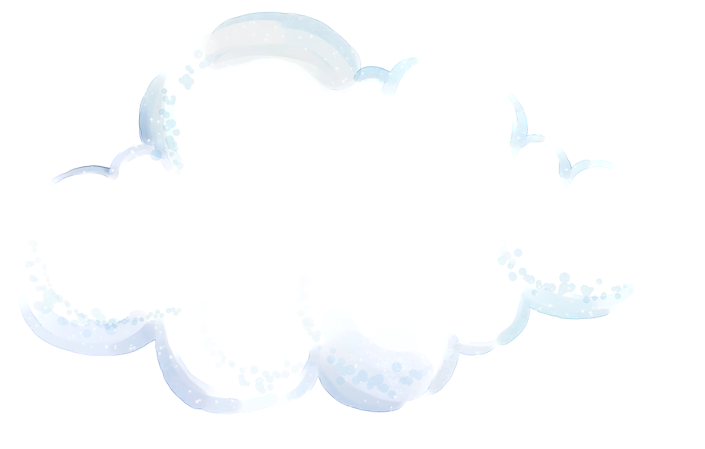 Luyện đọc
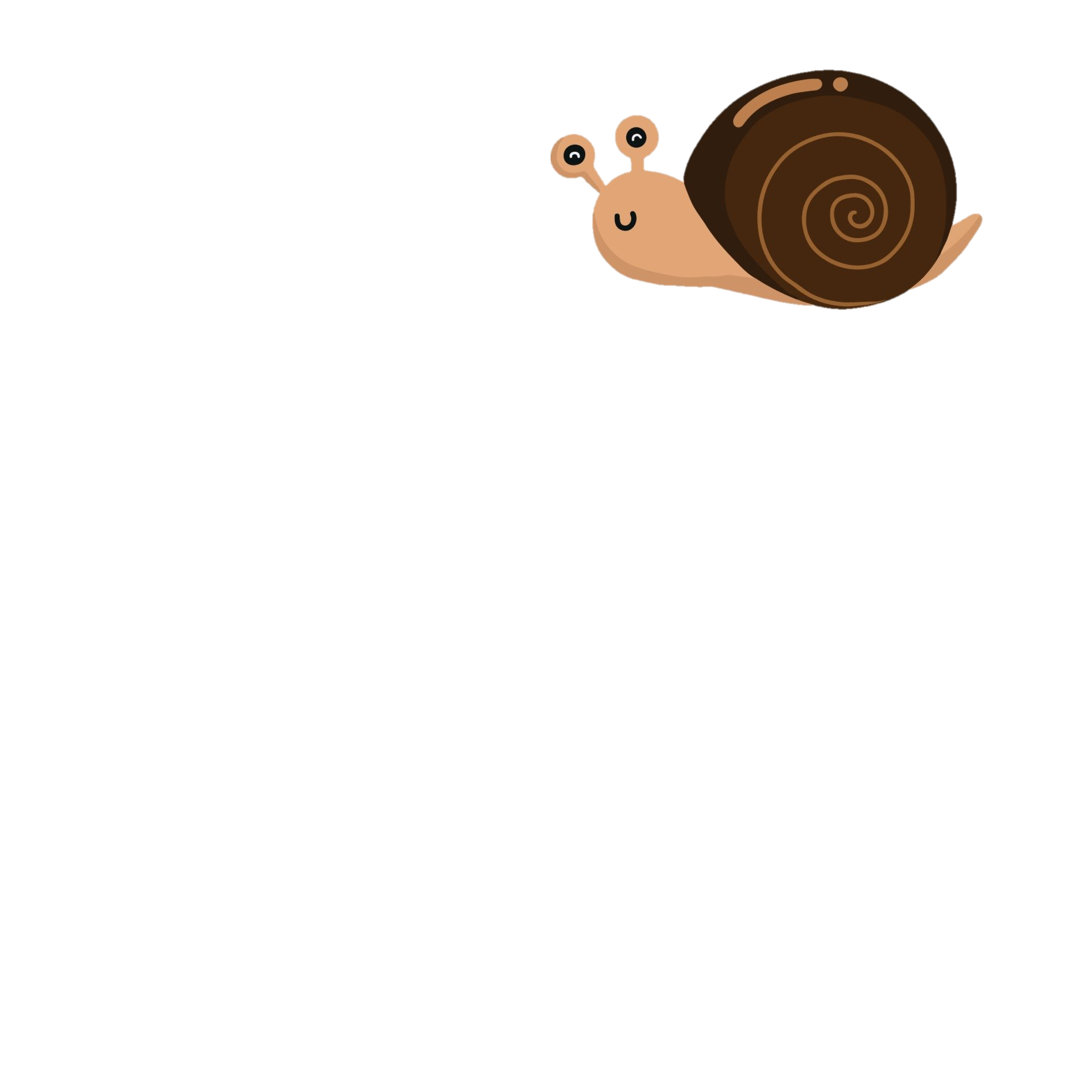 开头
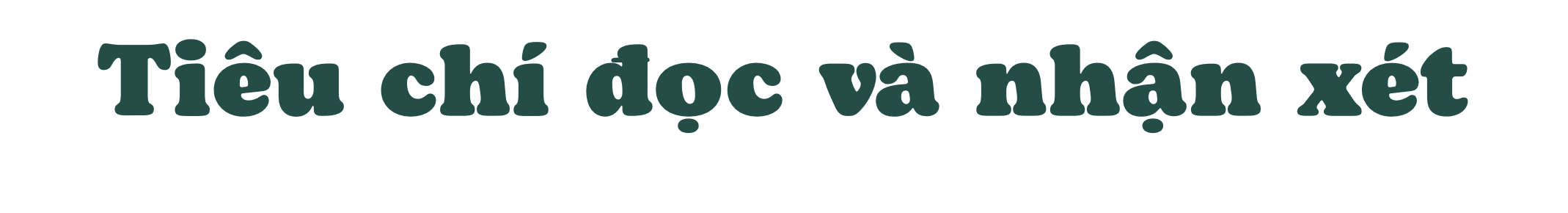 Tiêu chí
Bình thường
Tốt
Rất tốt
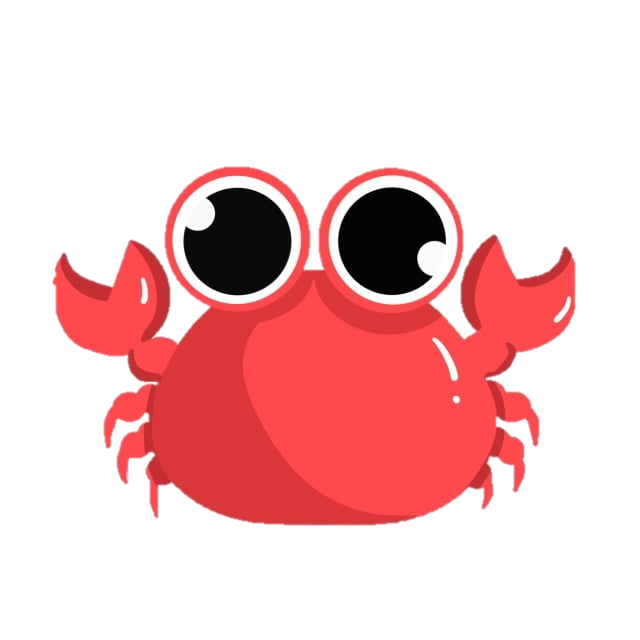 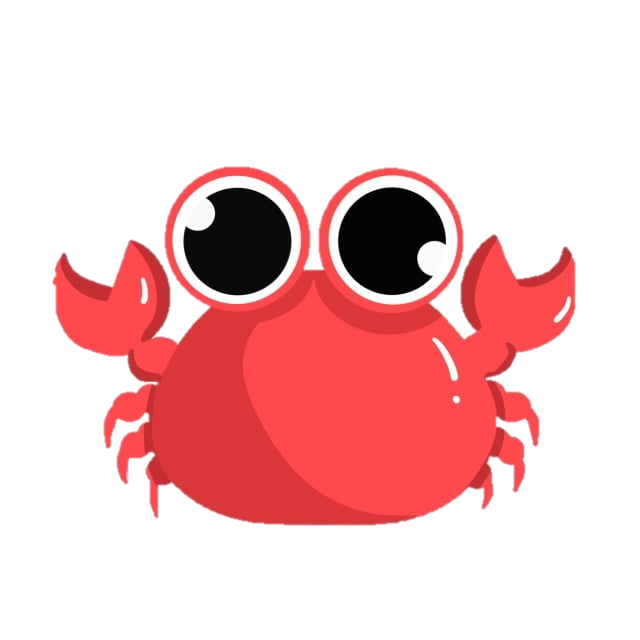 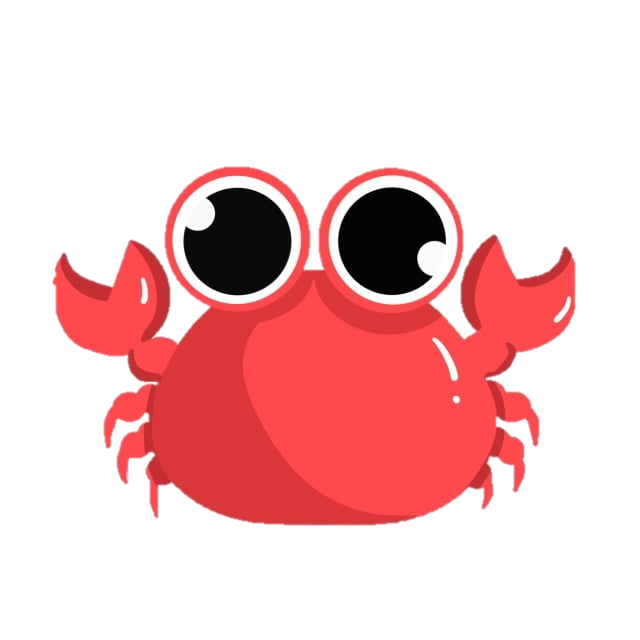 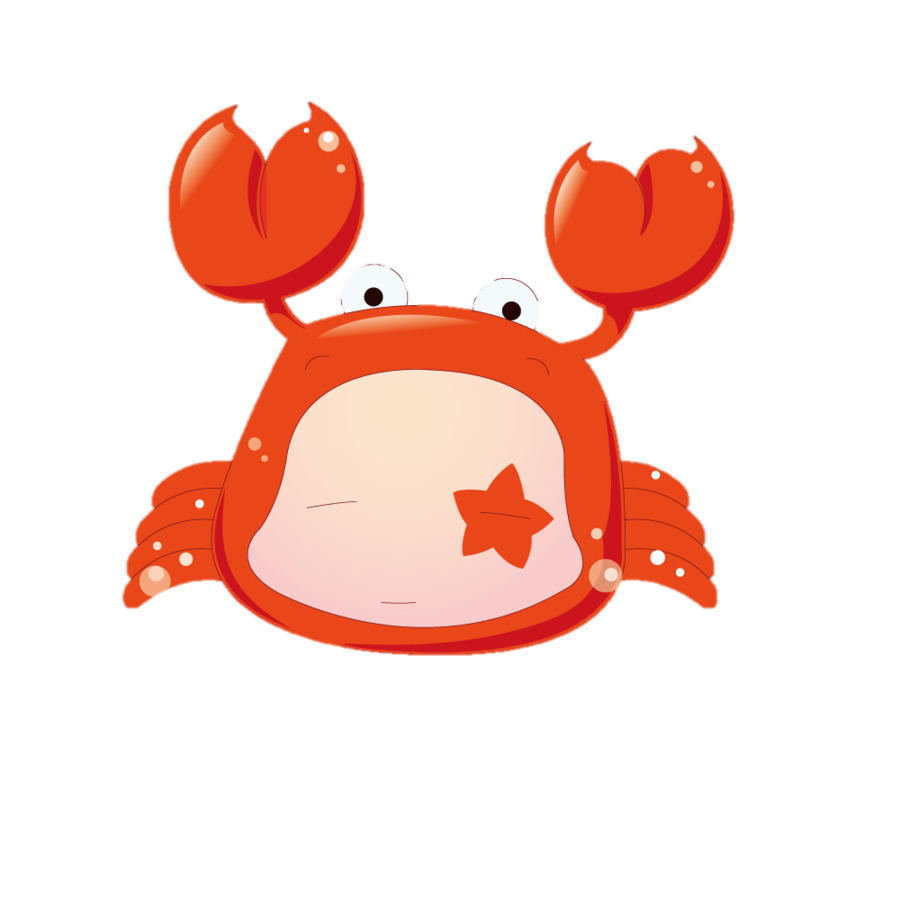 Đọc đúng tiếng, đúng từ, 
lưu loát, mạch lạc.
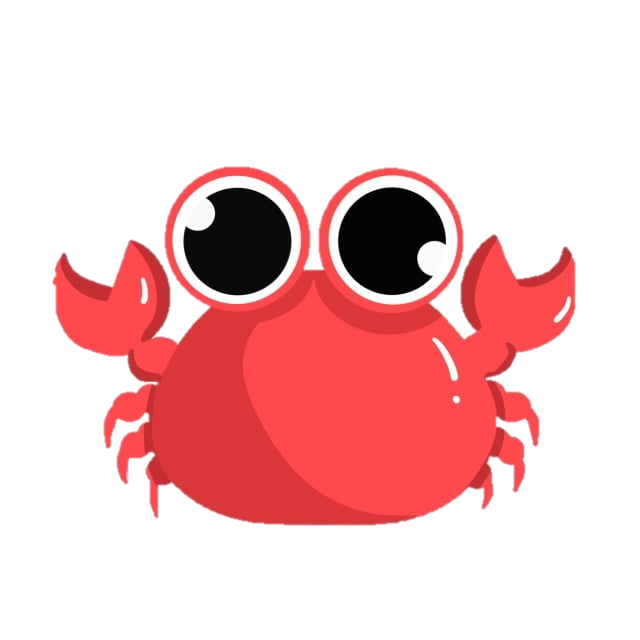 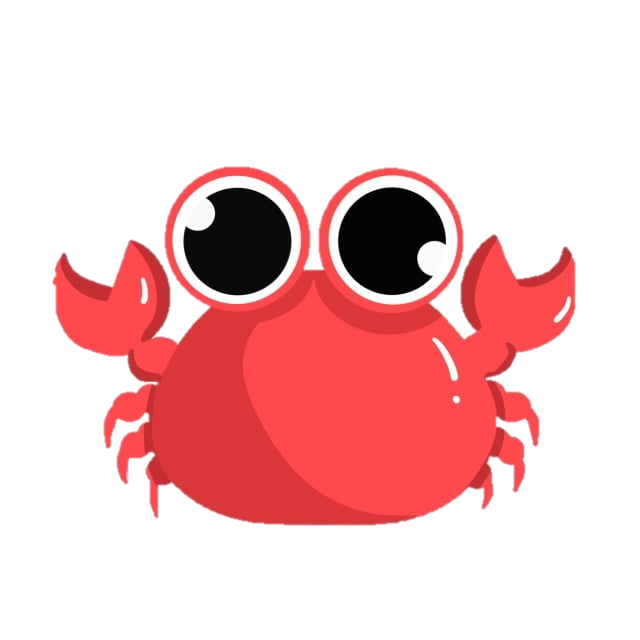 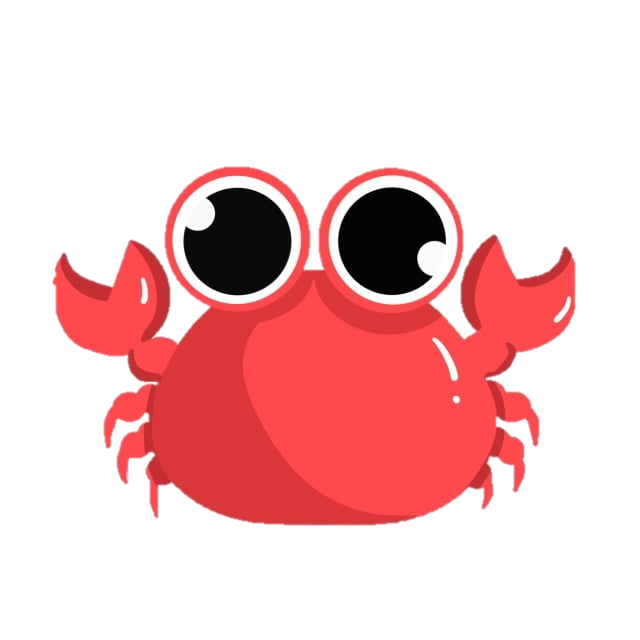 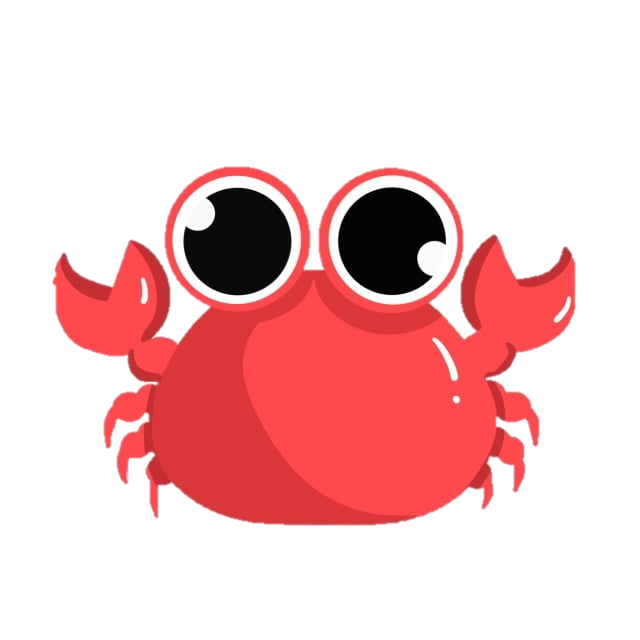 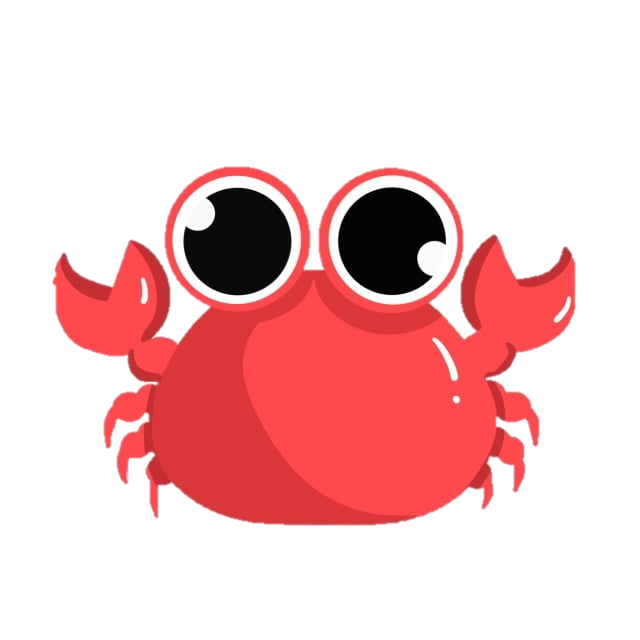 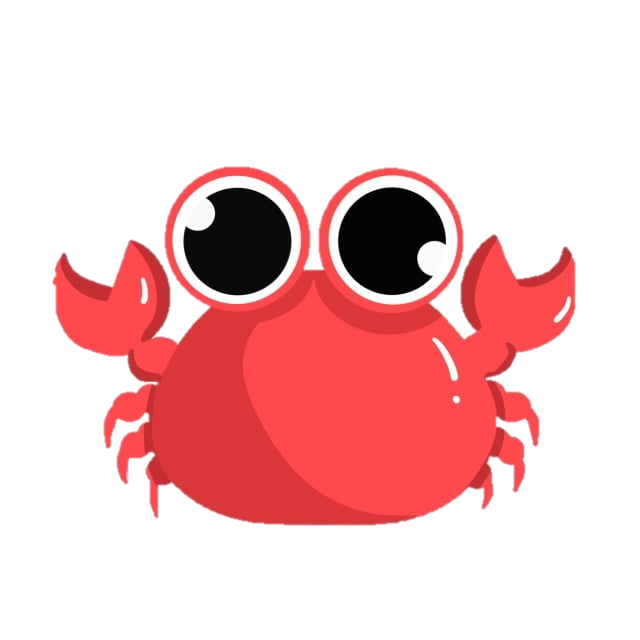 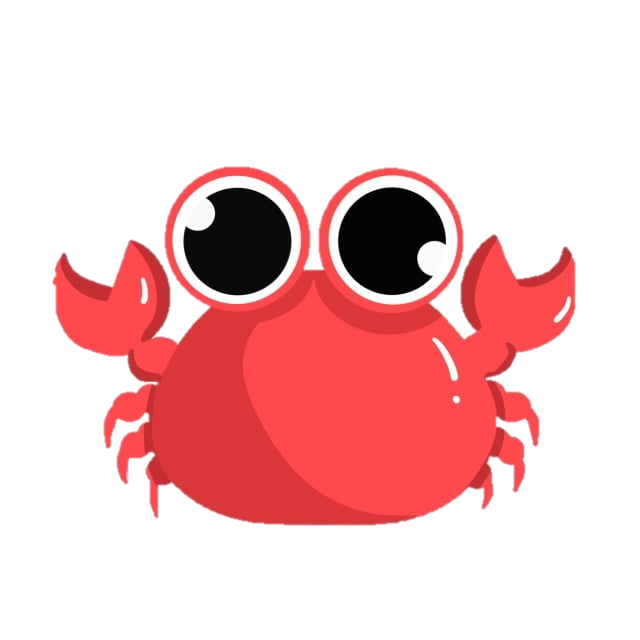 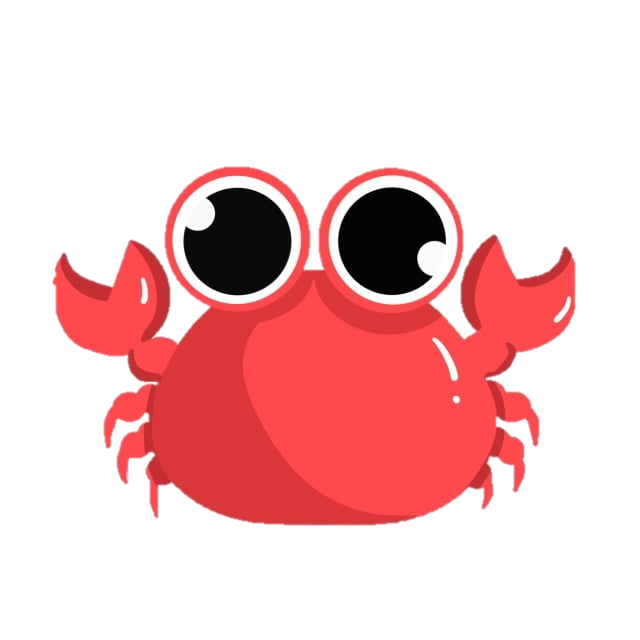 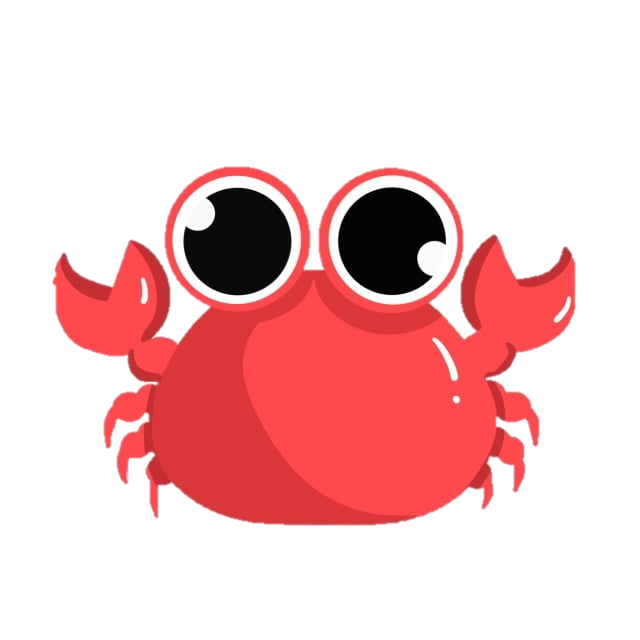 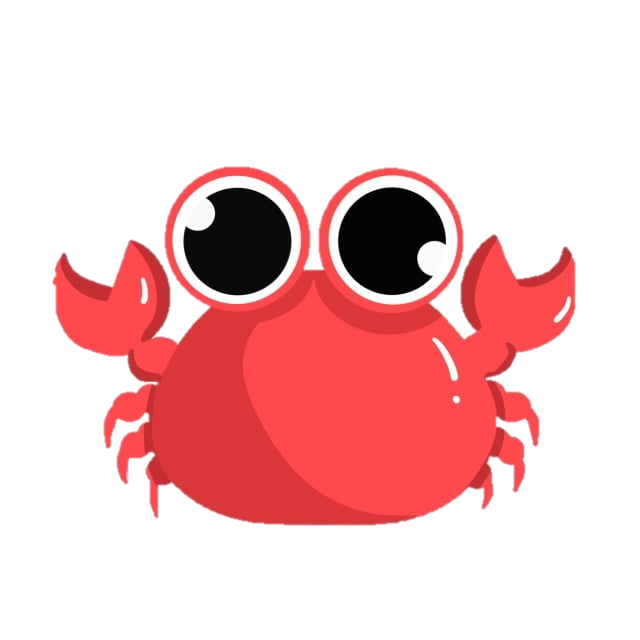 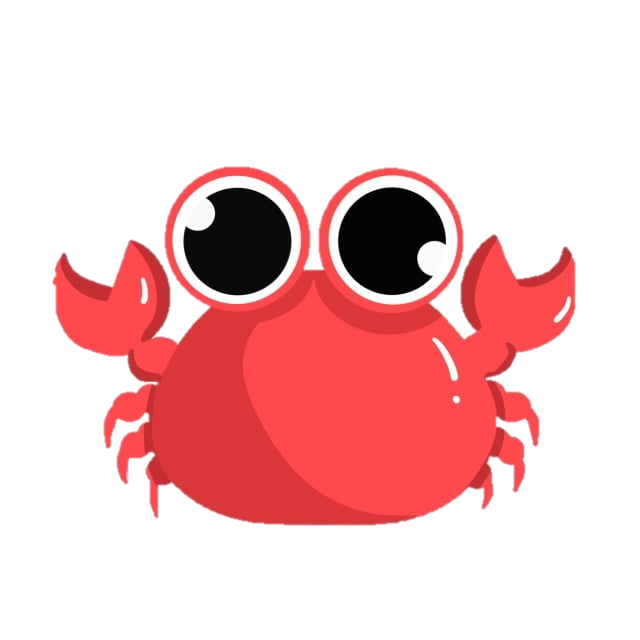 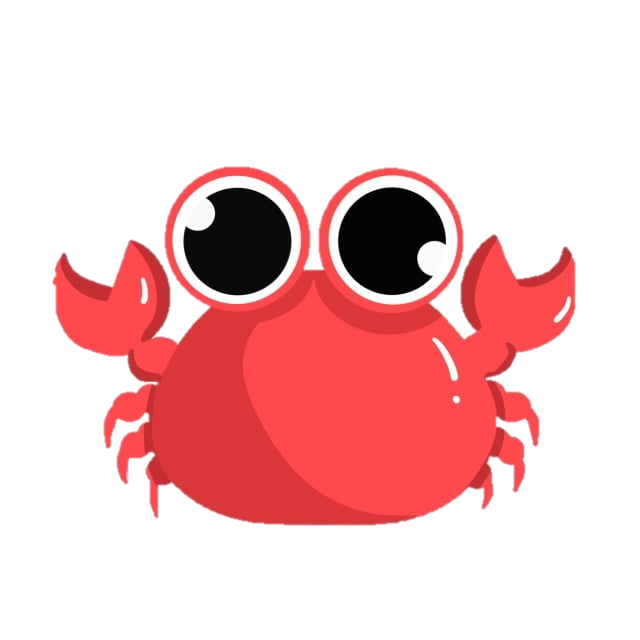 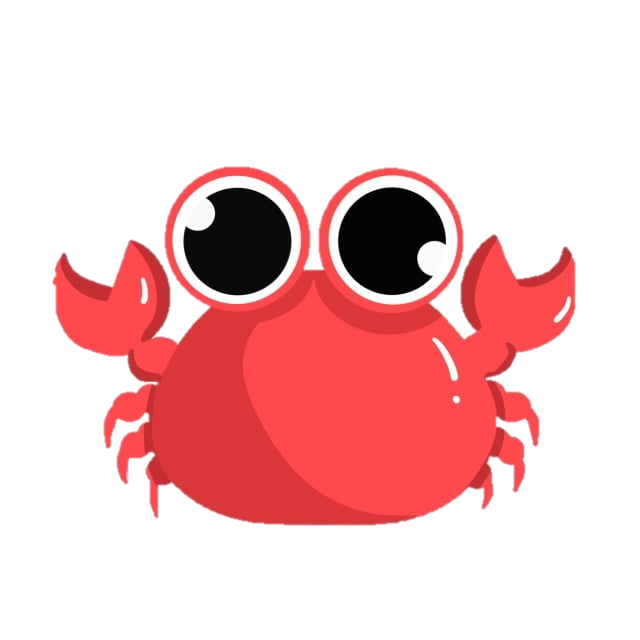 1
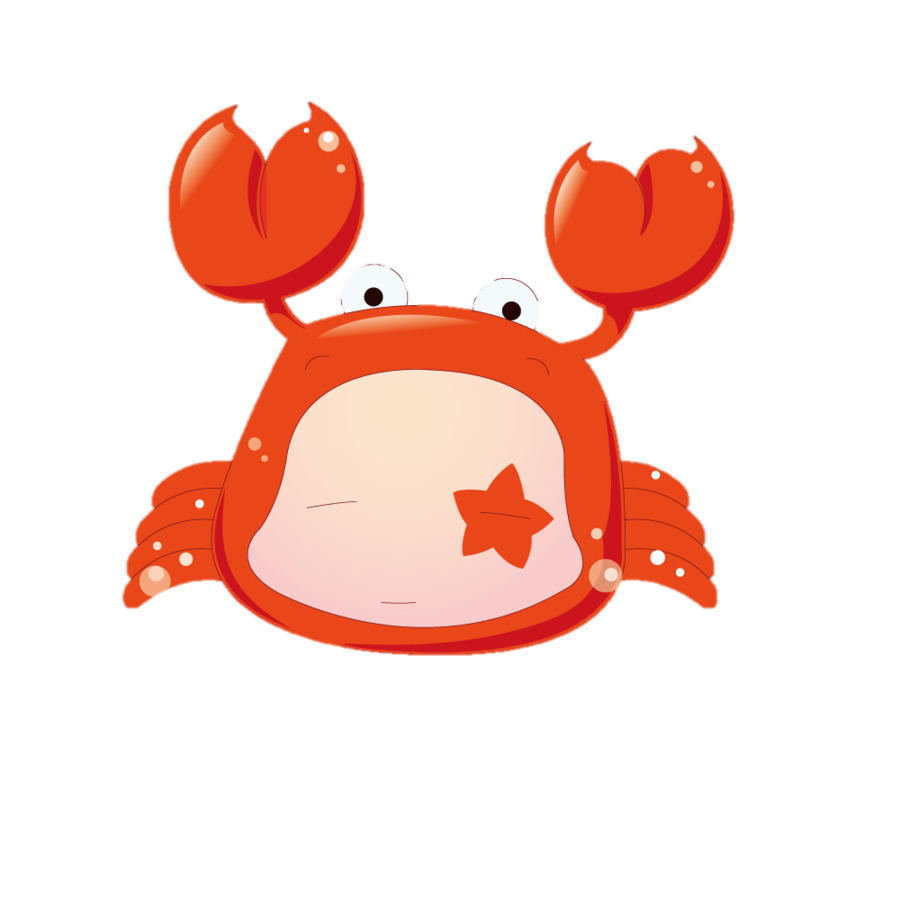 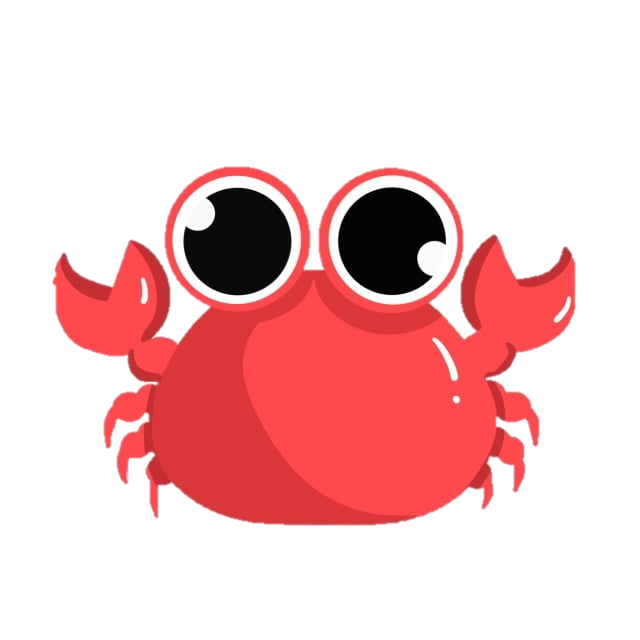 Ngắt nghỉ hơi đúng ở 
các dấu câu, cụm từ rõ nghĩa.
2
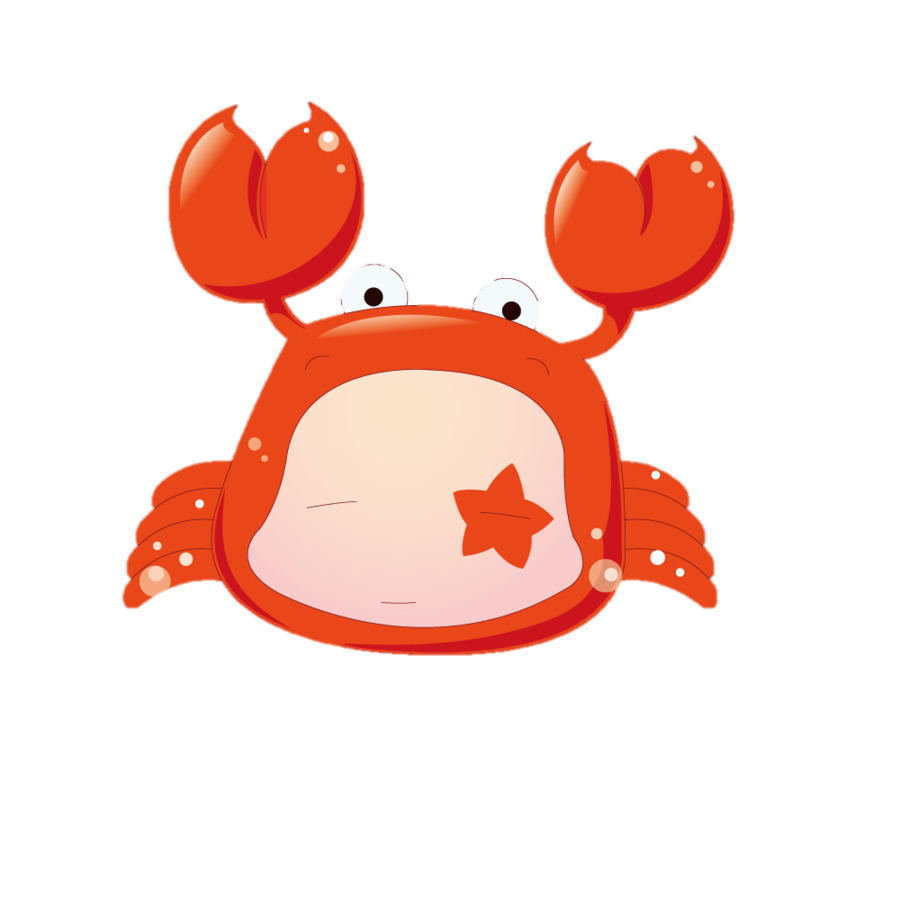 Cường độ, tốc độ đọc 
đạt yêu cầu.
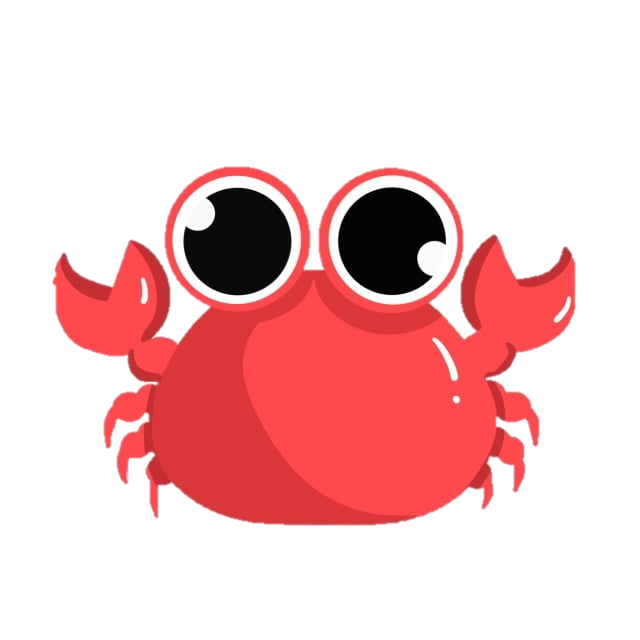 3
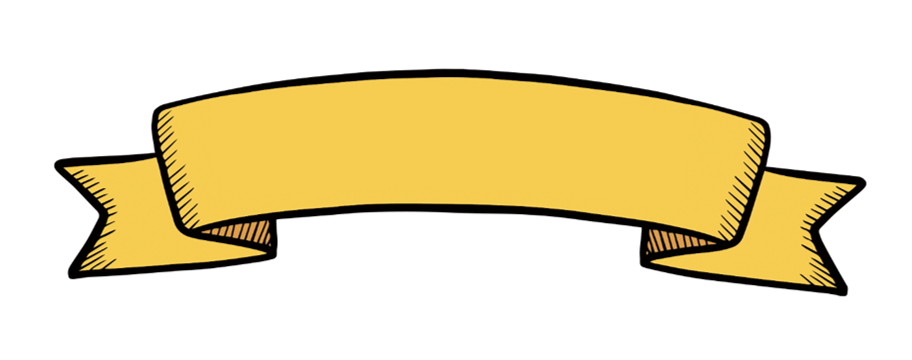 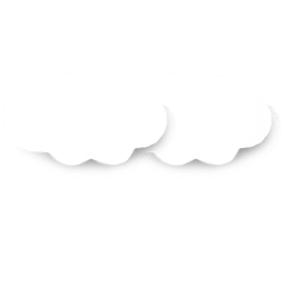 Cửa sông
                                                              (trích)
Quang Huy
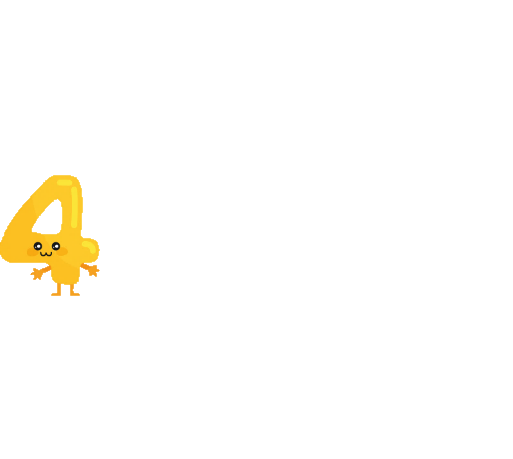 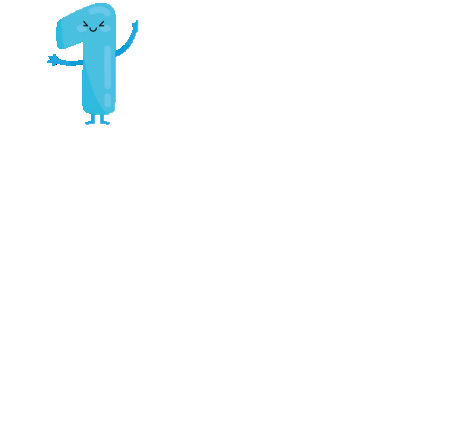 Là cửa nhưng không then khóa
Cũng không khép lại bao giờ
Mênh mông một vùng sóng nước
Mở ra bao nỗi đợi chờ.
Nơi cá đối vào đẻ trứng
Nơi tôm rảo đến búng càng
Cần câu uốn cong lưỡi sóng
Thuyền ai lấp lóa đêm trăng.
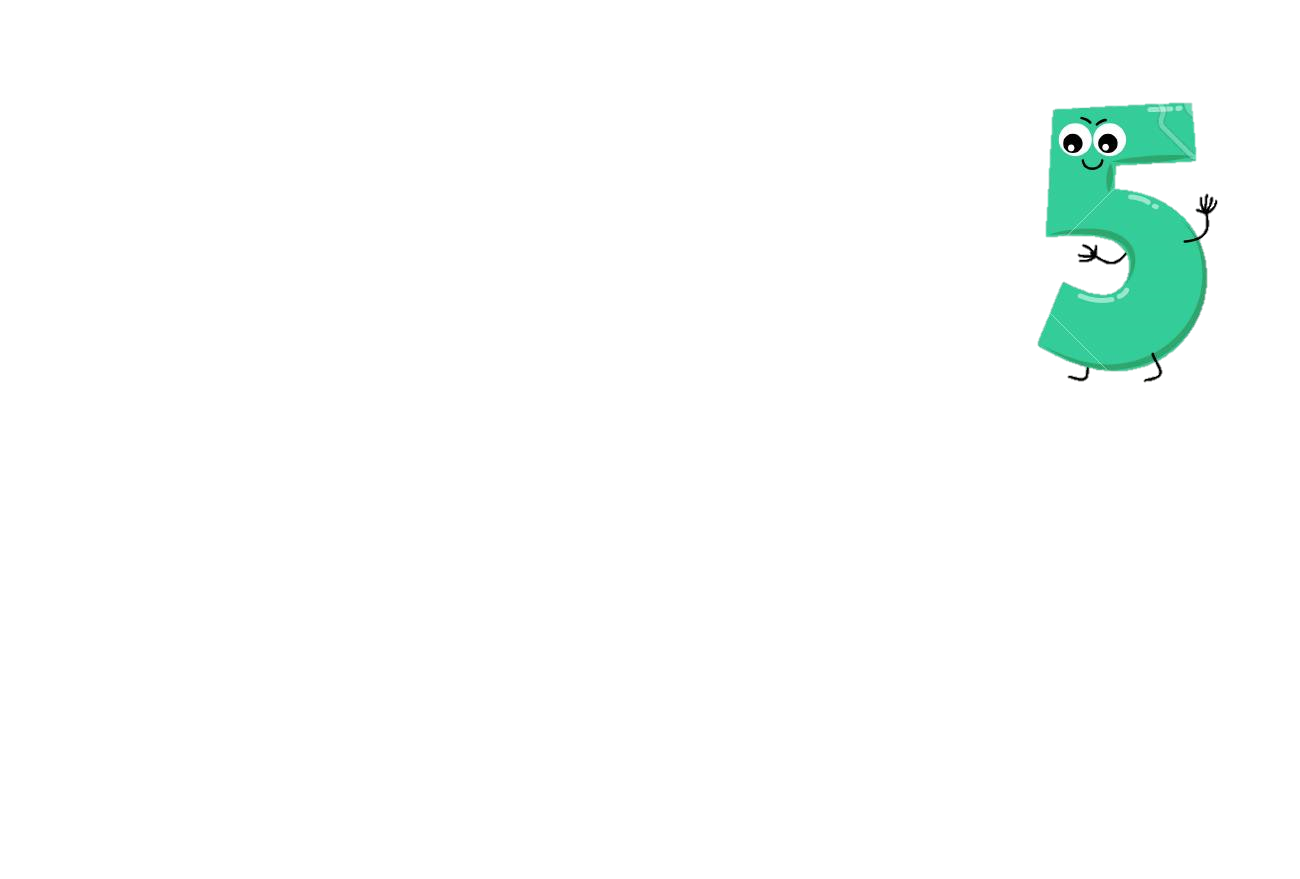 Nơi những dòng sông cần mẫn
Gửi lại phù sa bãi bồi
Để nước ngọt ùa ra biển
Sau cuộc hành trình xa xôi.
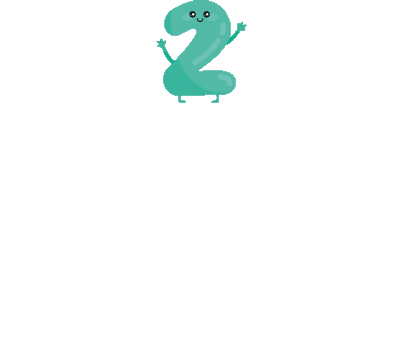 Nơi con tàu chào mặt đất
Còi ngân lên khúc giã từ
Cửa sông tiễn người ra biển
Mây trắng lành như phong thư.
Dù giáp mặt cùng biển rộng
Cửa sông chẳng dứt cội nguồn
Lá xanh mỗi lần trôi xuống
Bỗng… nhớ một vùng núi non...
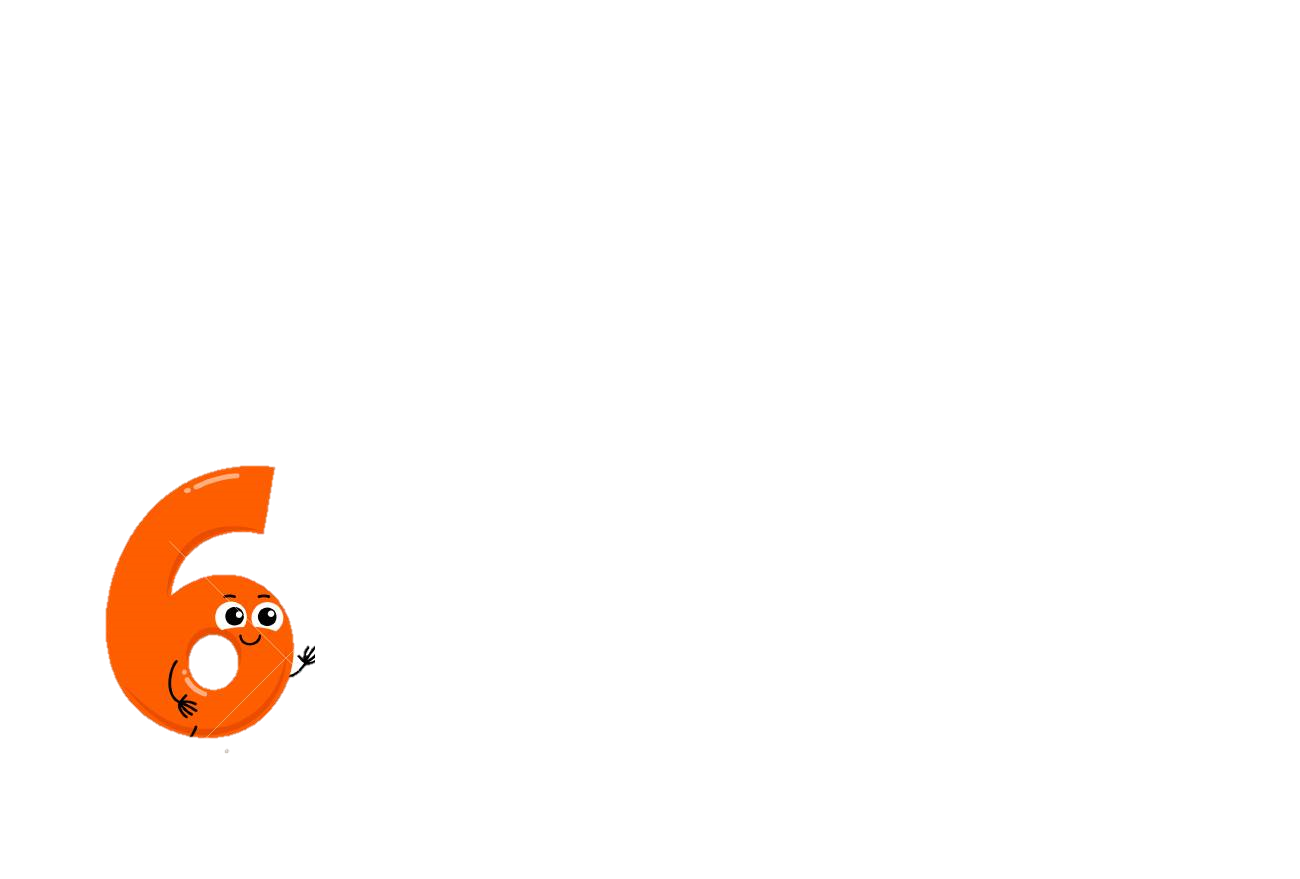 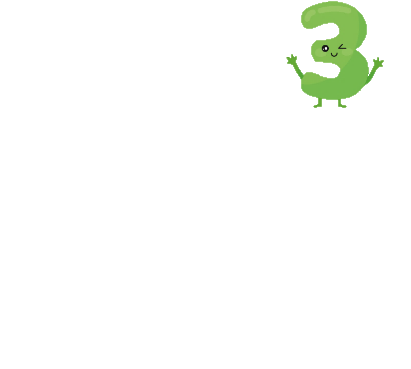 Nơi biển tìm về với đất
Bằng con sóng nhớ bạc đầu
Chất muối hòa trong vị ngọt
Thành vùng nước lợ nông sâu.
Từ khó đọc
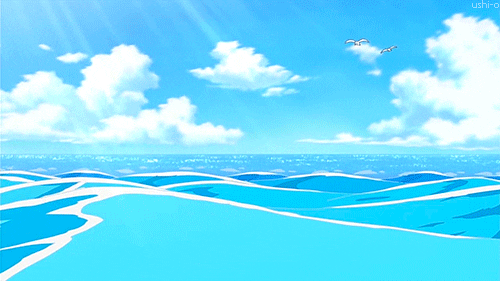 Chú thích:
Cửa sông: nơi sông chảy ra biển, hồ hoặc một dòng sông khác.
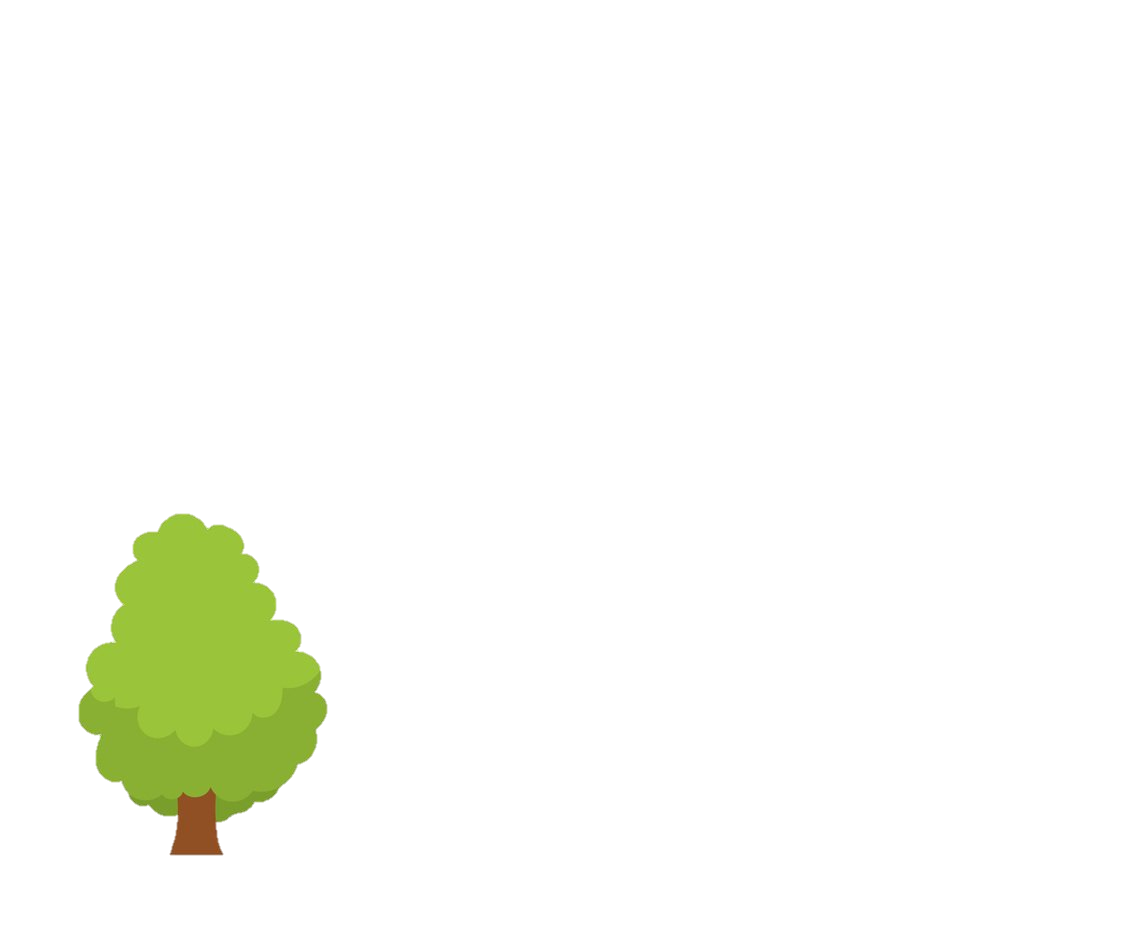 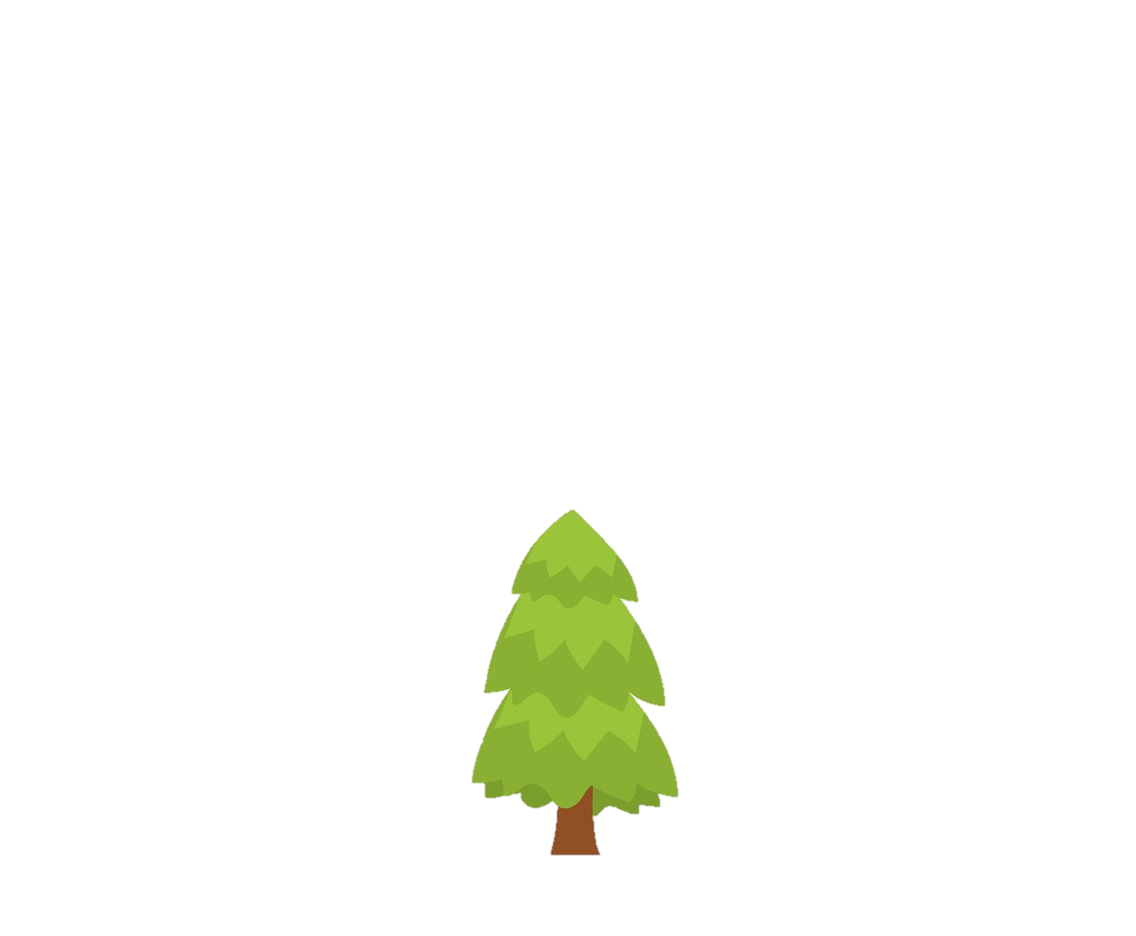 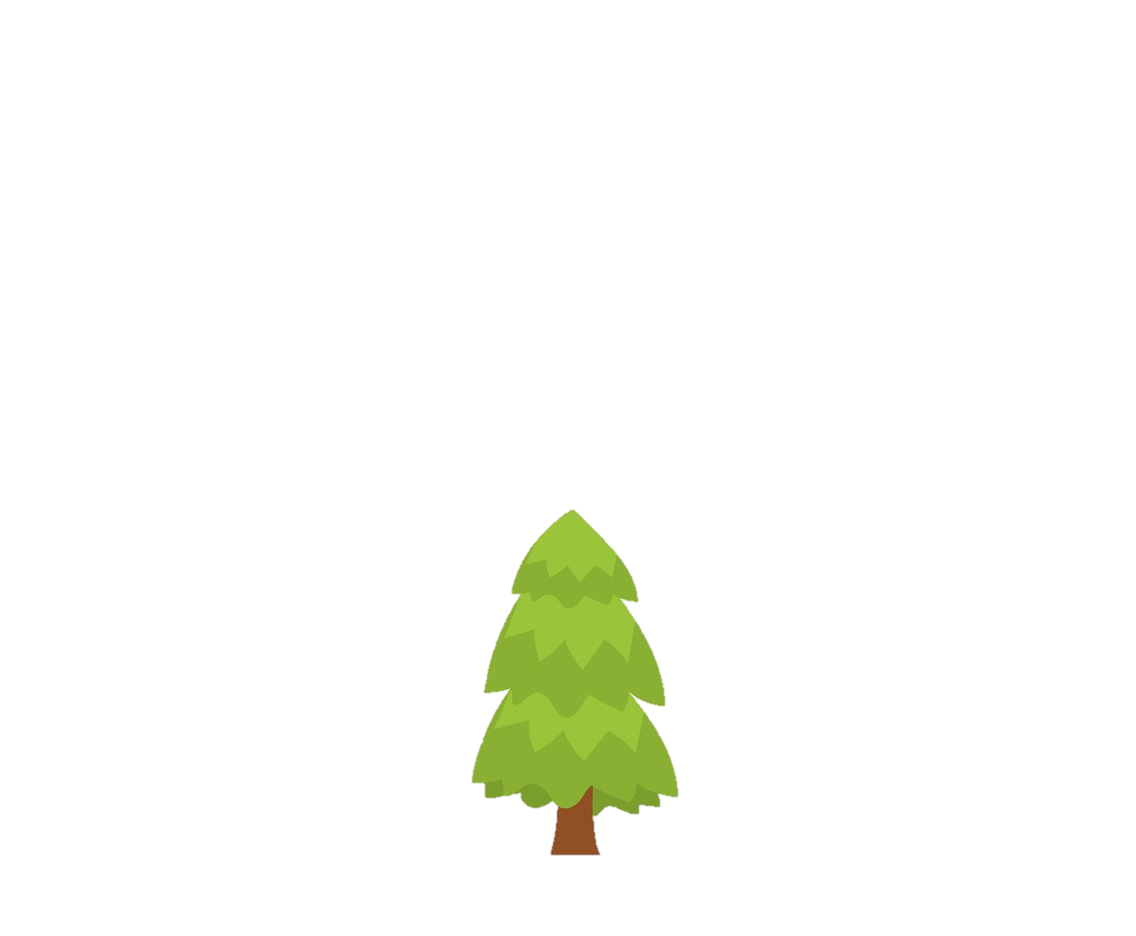 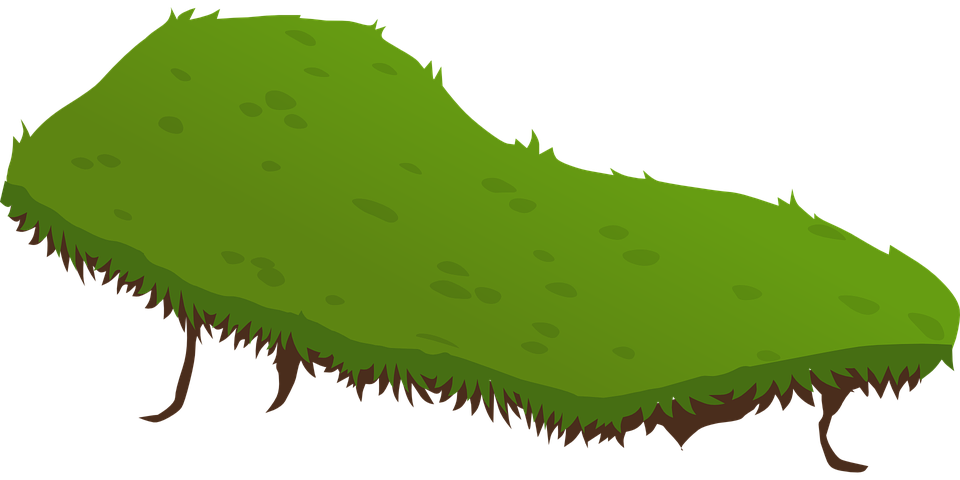 Cửa sông
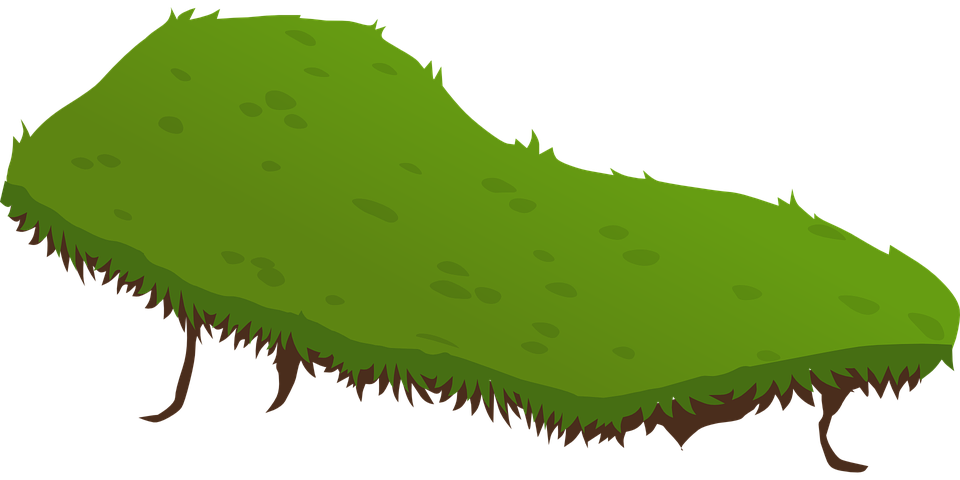 Sông
Biển
Nước ngọt: 
nước không bị nhiễm mặn.
Nước lợ: nước pha trộn giữa nước ngọt và nước mặn, thường có ở vùng cửa sông giáp biển.
Vùng trên cửa sông
(nước ngọt)
Vùng cửa sông
(nước lợ)
Vùng biển ngoài cửa sông
(nước mặn)
Chú thích:
Bãi bồi:
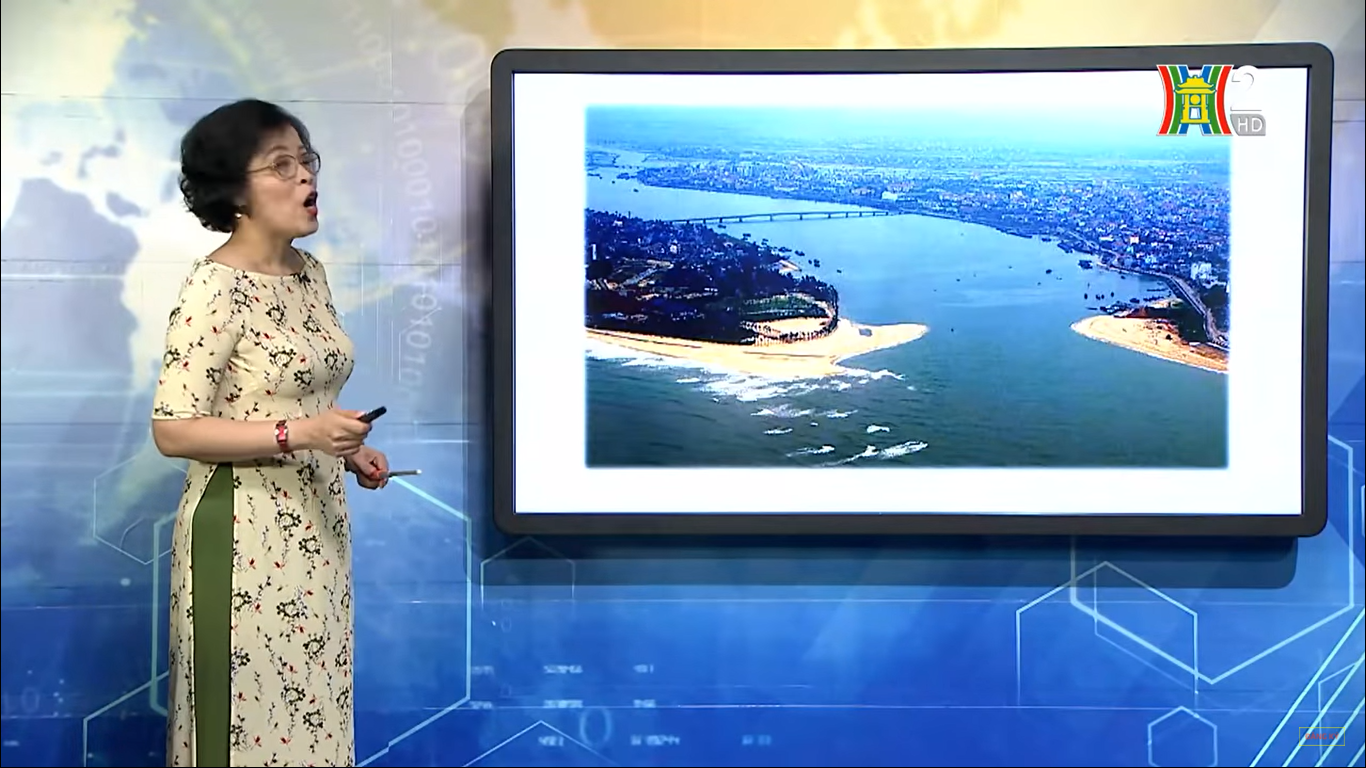 Khoảng đất bồi ven sông, ven biển.
Sóng bạc đầu:
Sóng lớn, ngọn sóng có bọt tung trắng xóa.
Chú thích:
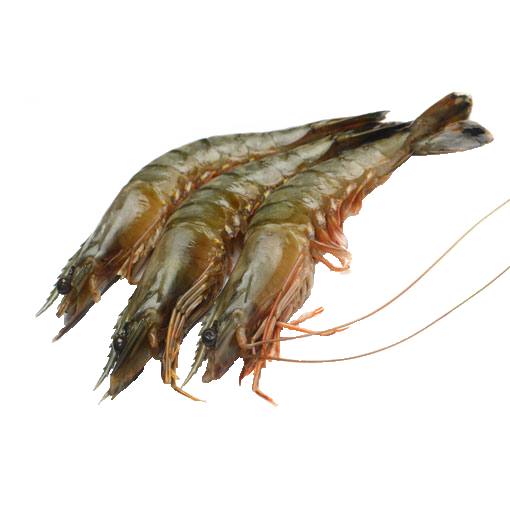 Tôm rảo:
Một loại tôm sống ở vùng nước lợ, thân nhỏ và dài.
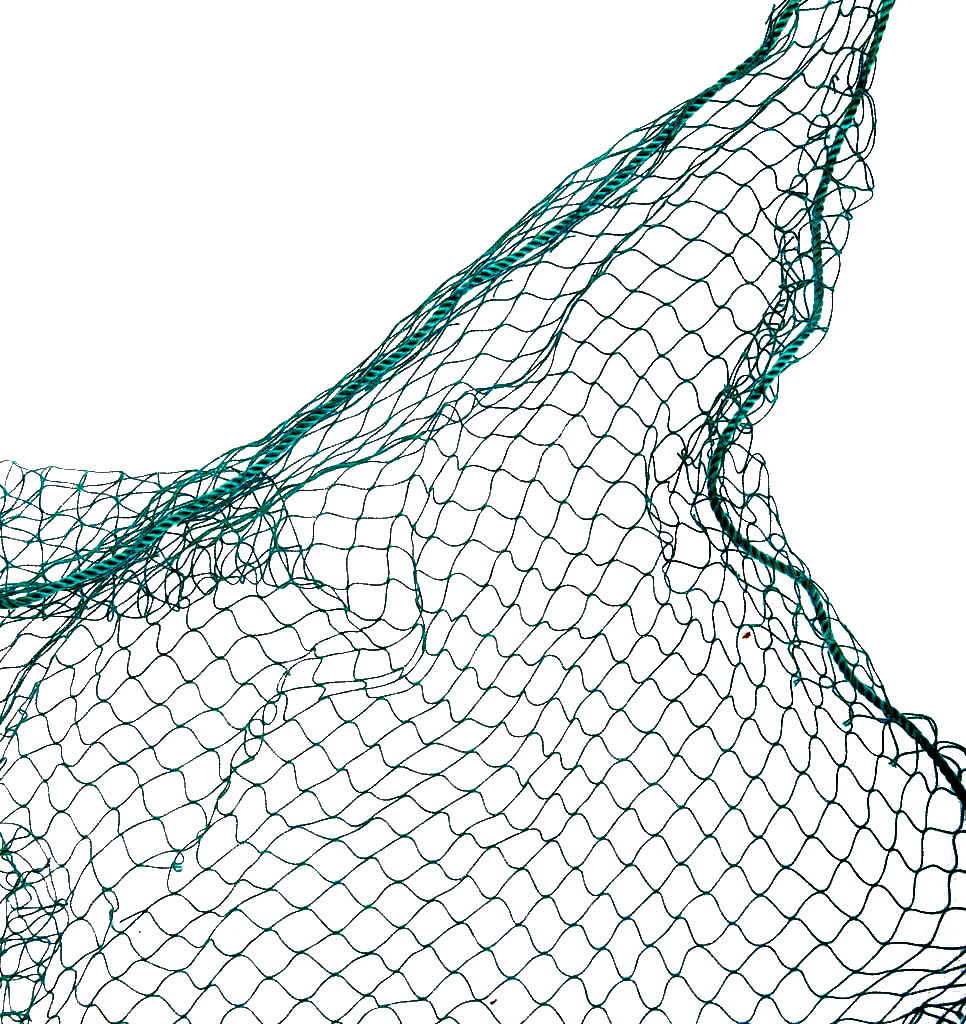 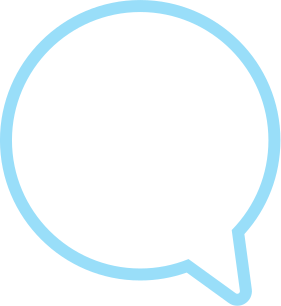 Cảm ơn các bạn thật nhiều!
Chúng mình tiếp tục hành trình thôi.
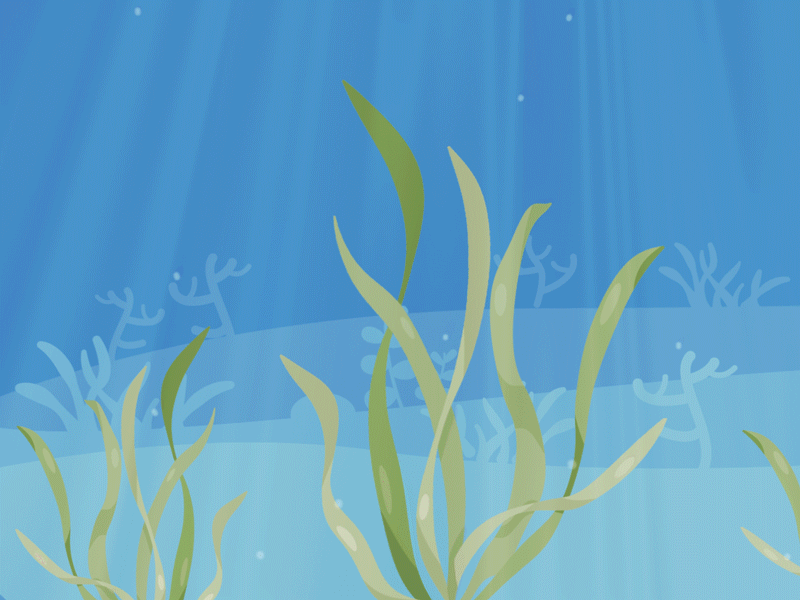 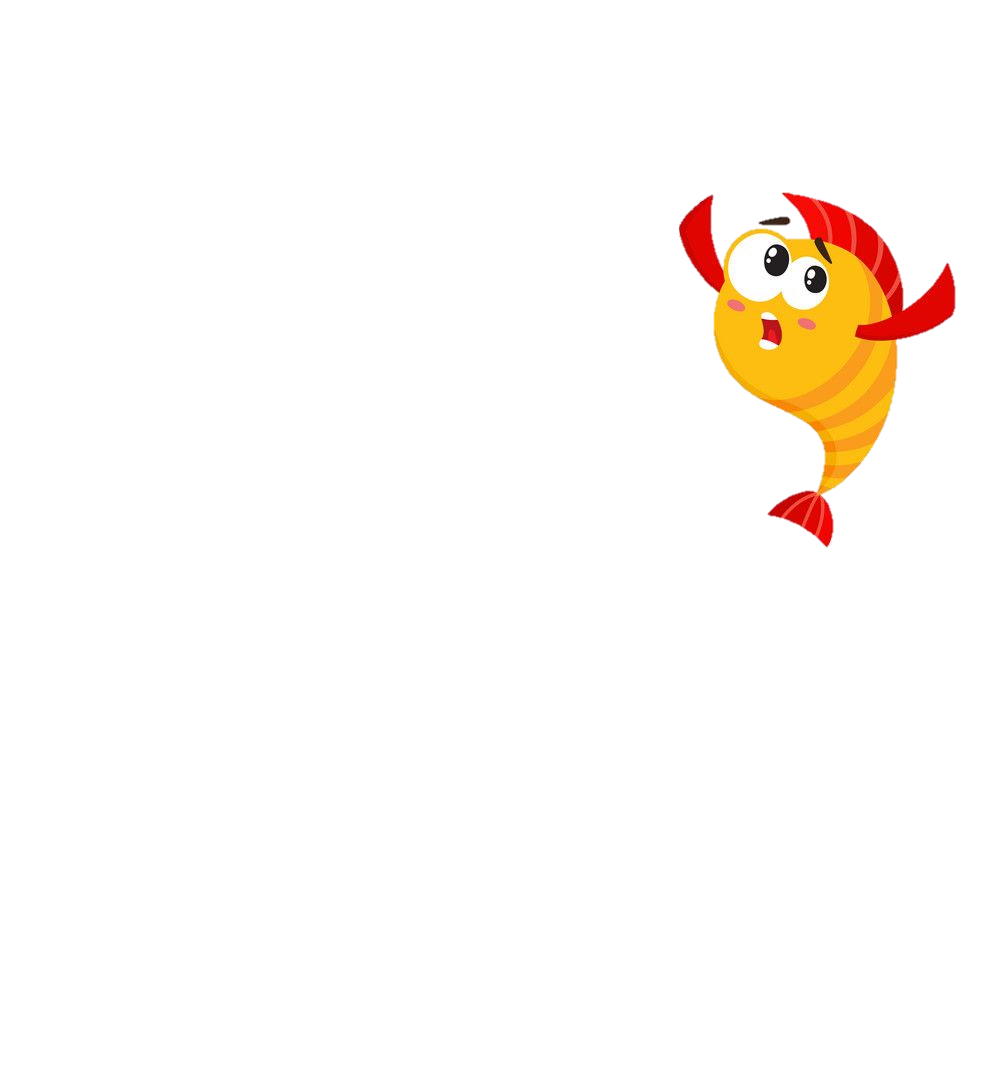 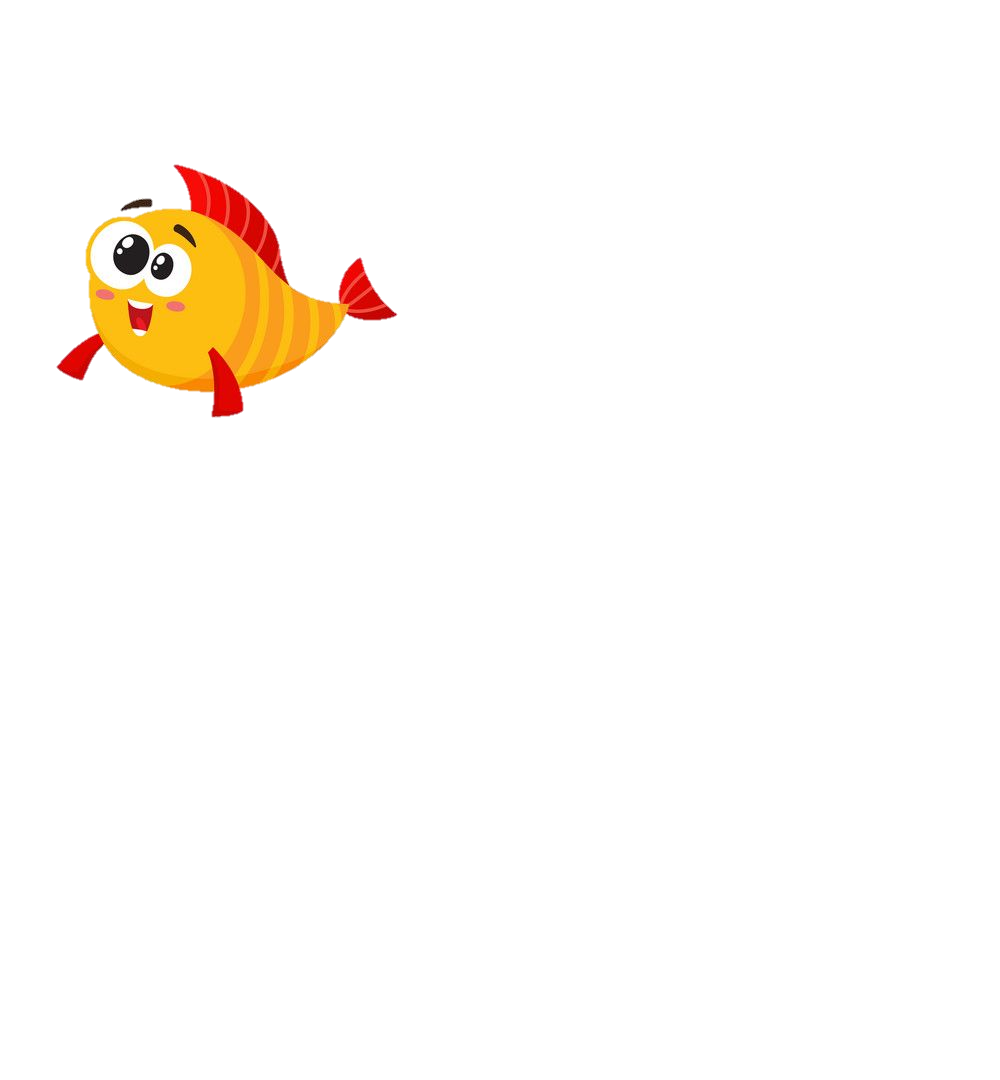 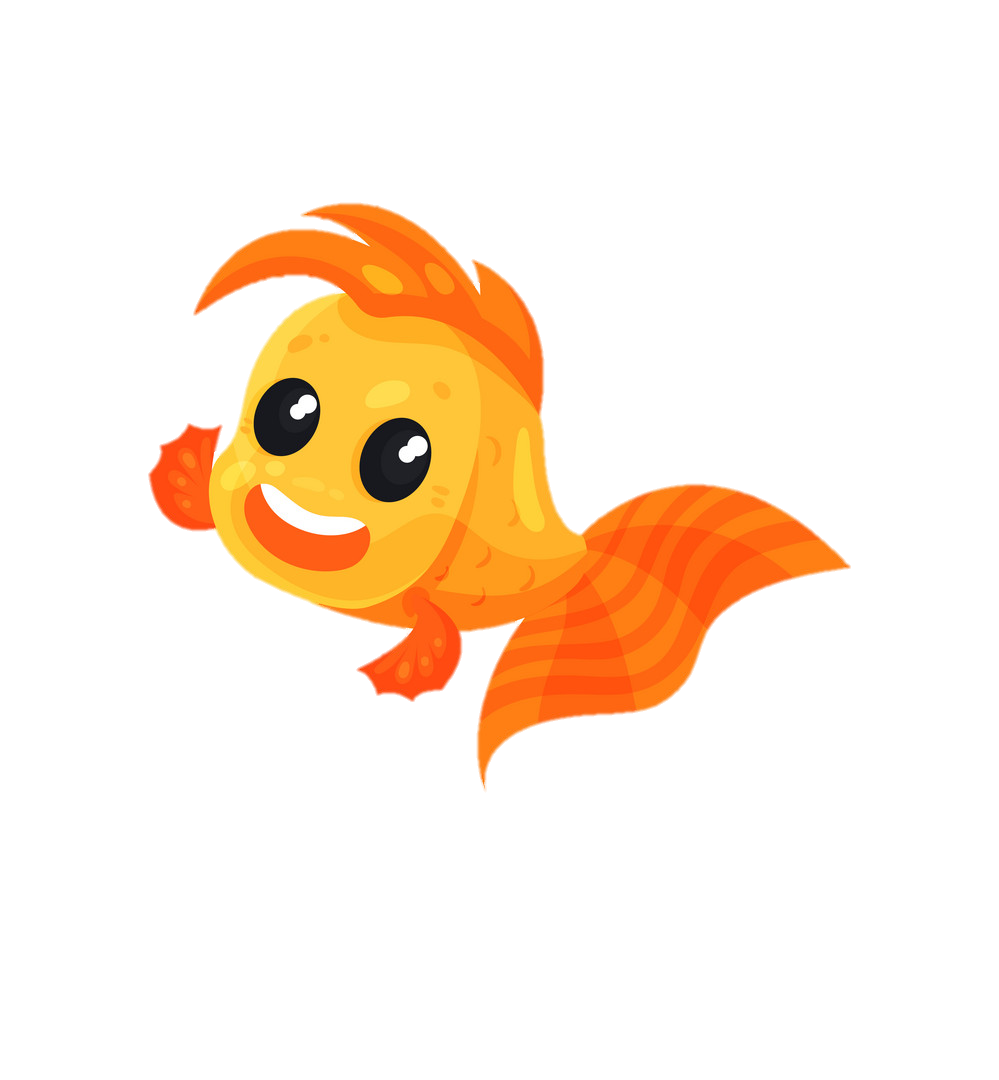 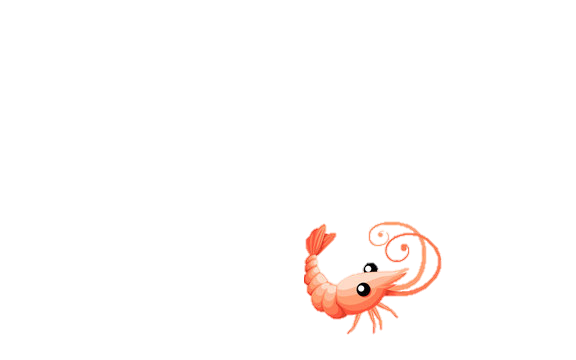 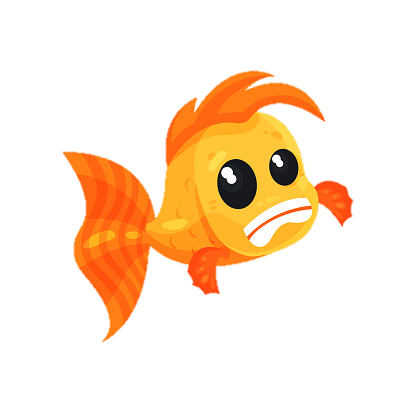 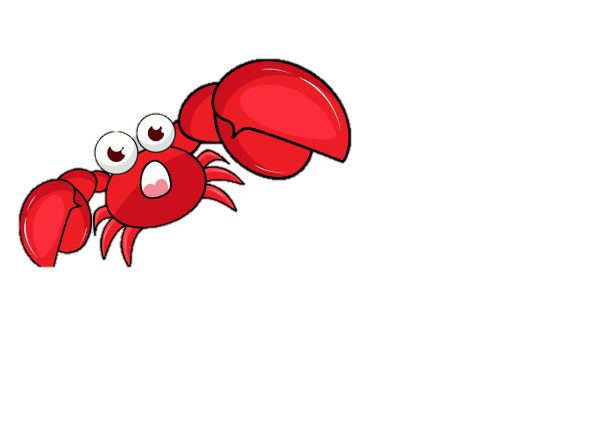 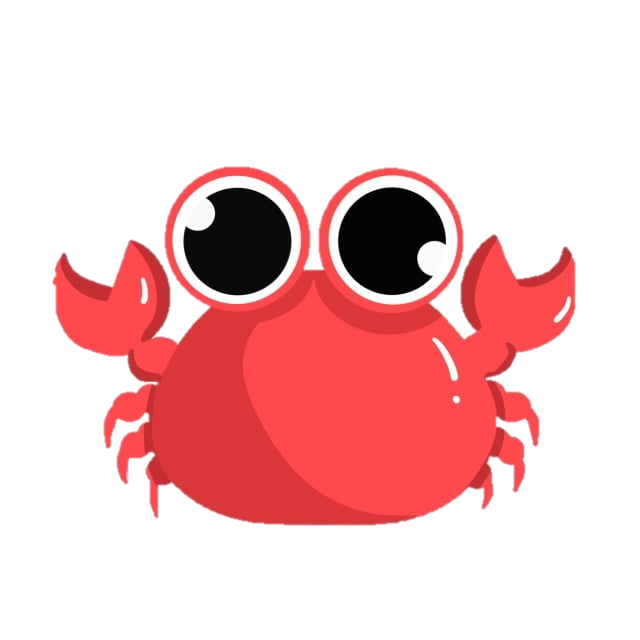 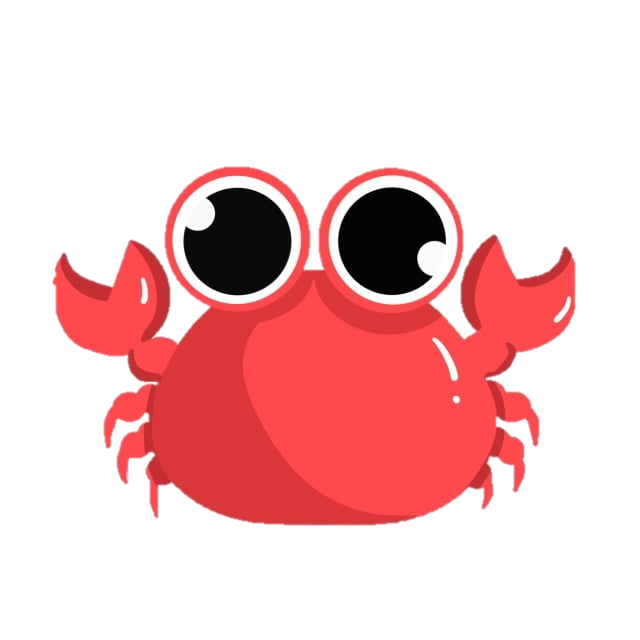 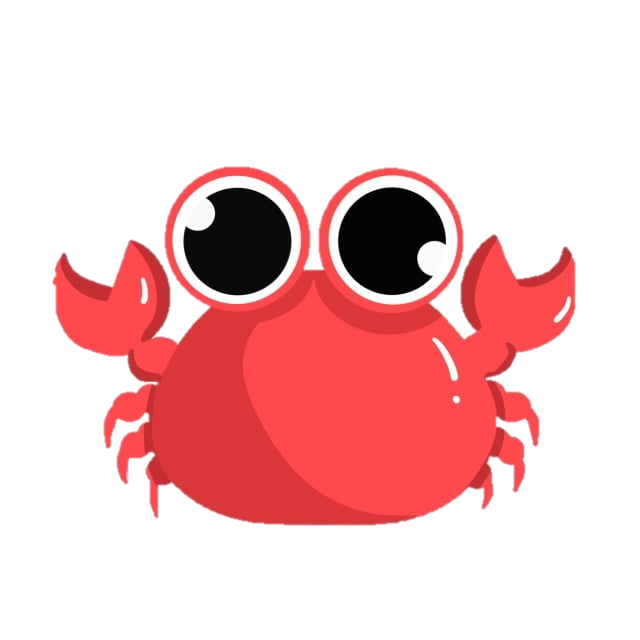 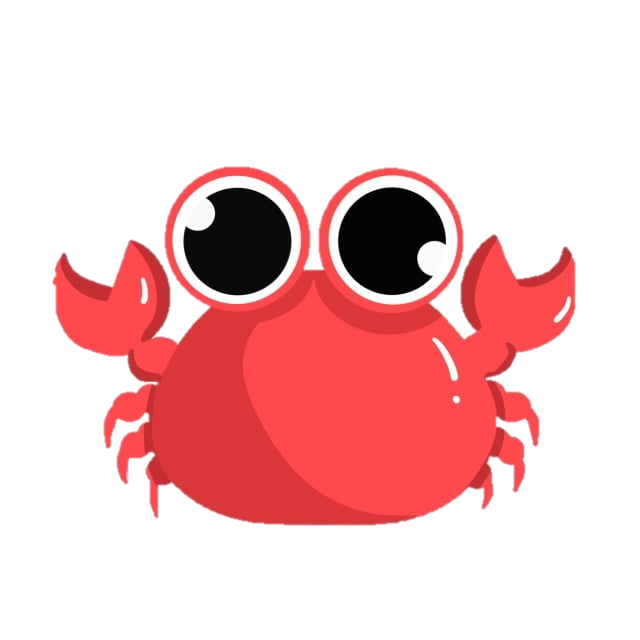 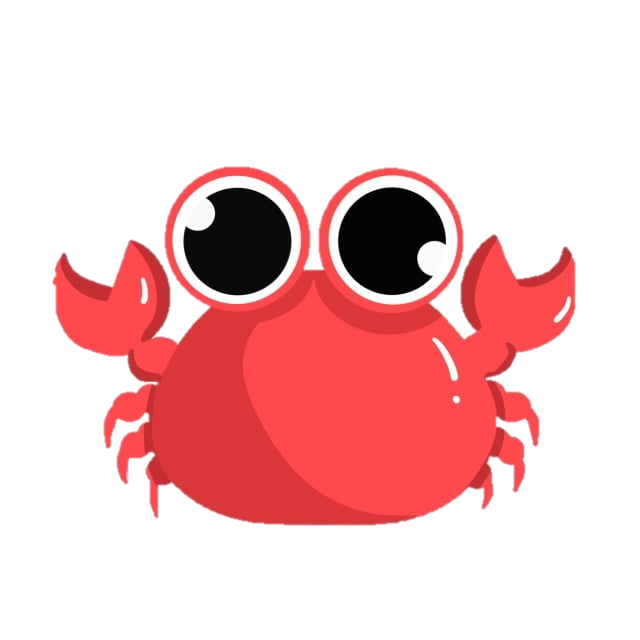 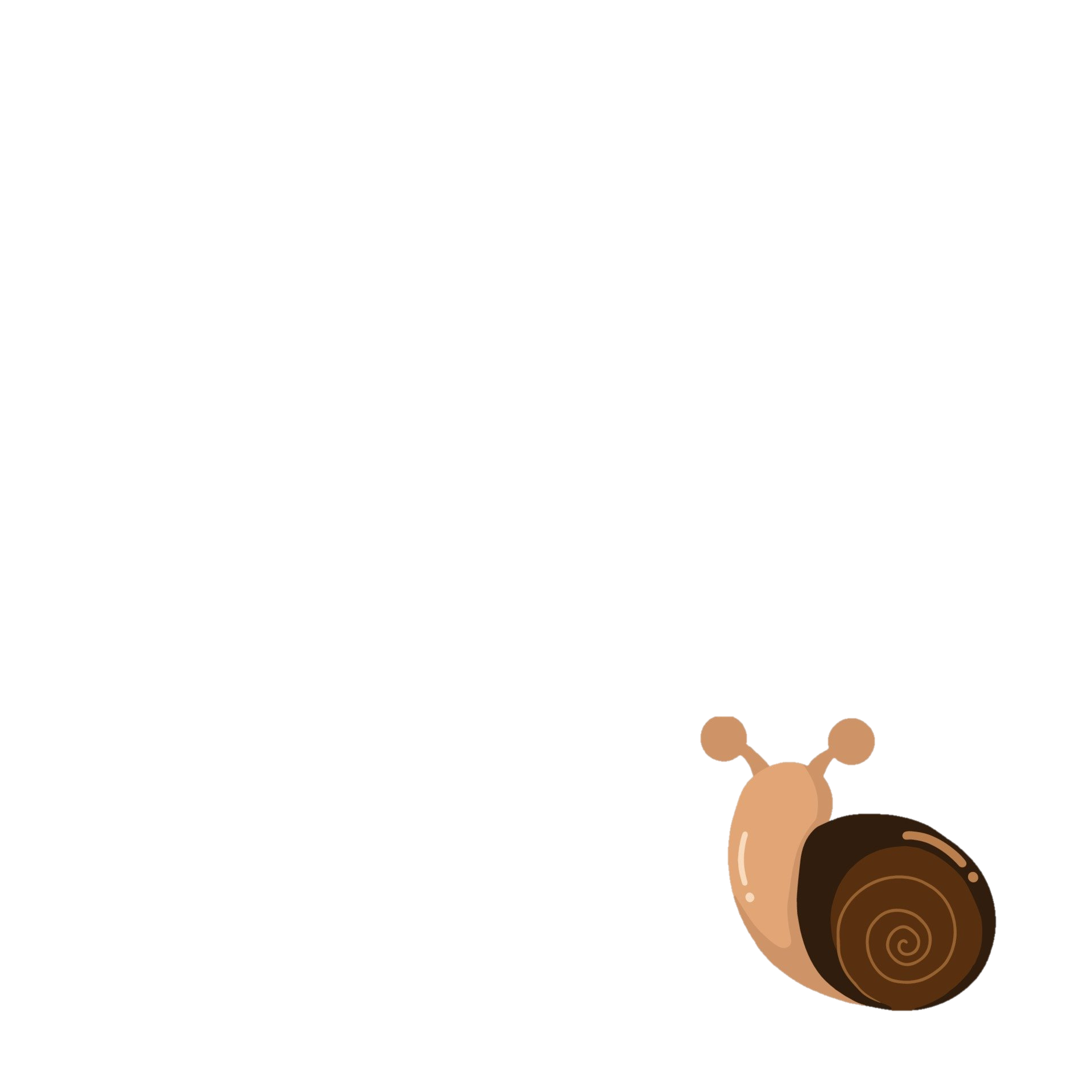